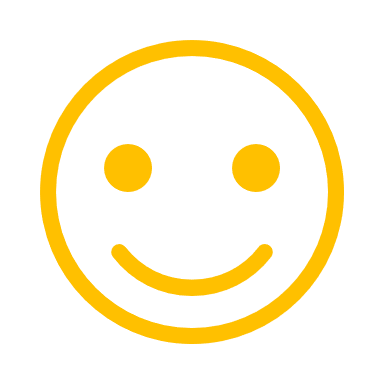 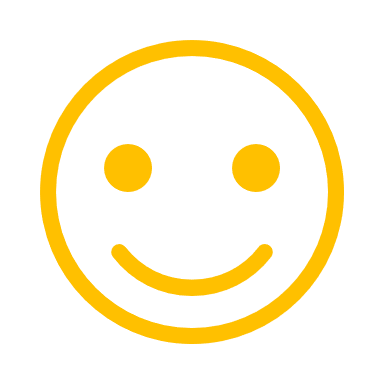 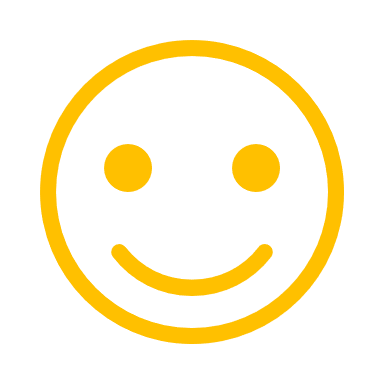 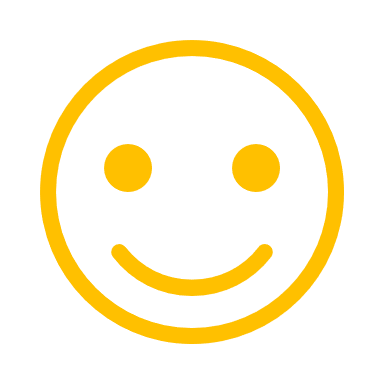 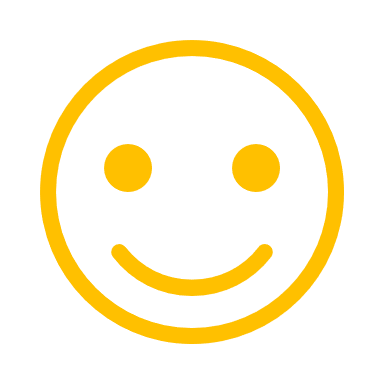 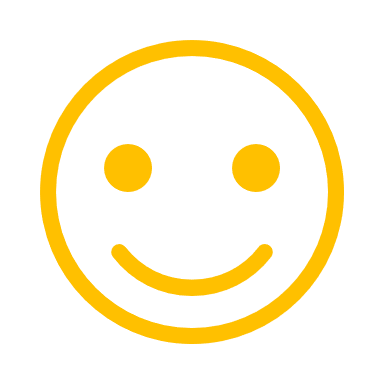 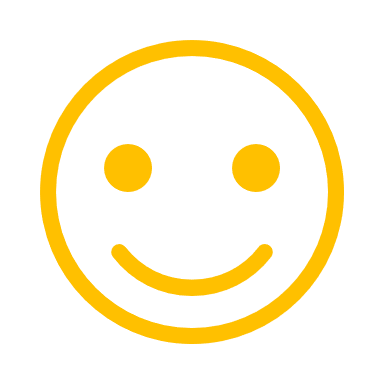 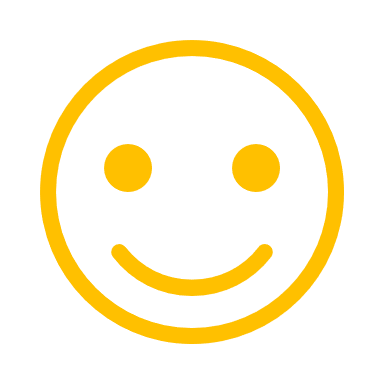 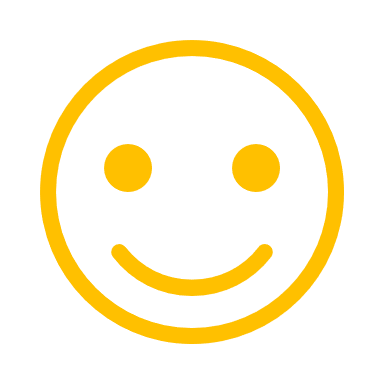 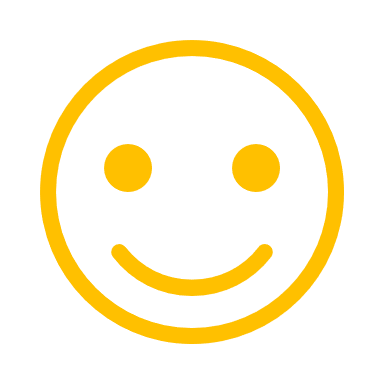 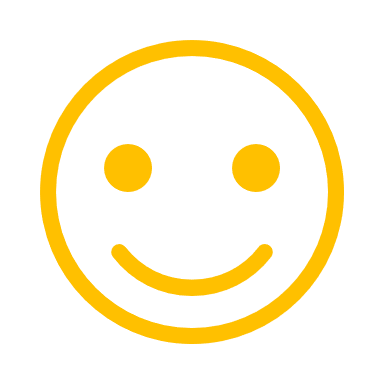 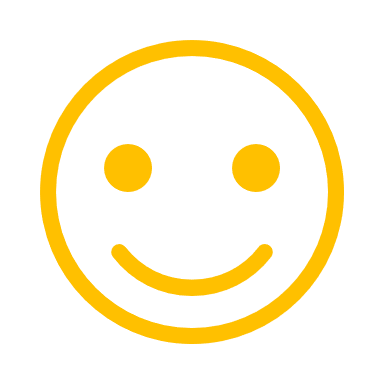 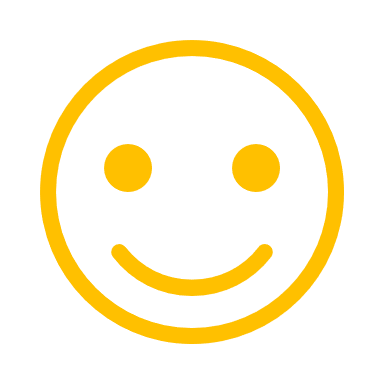 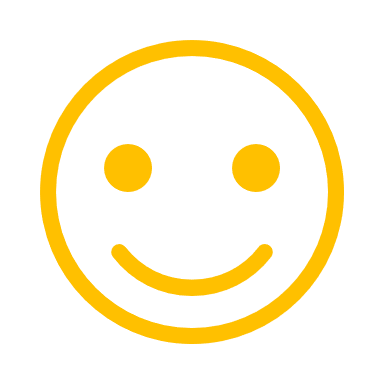 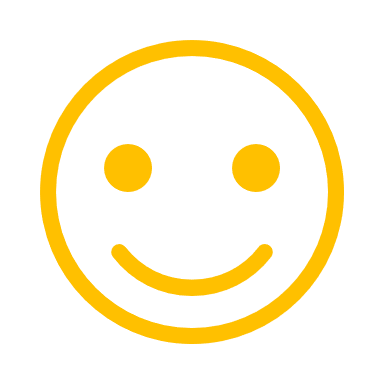 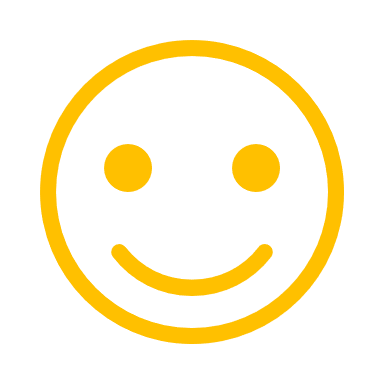 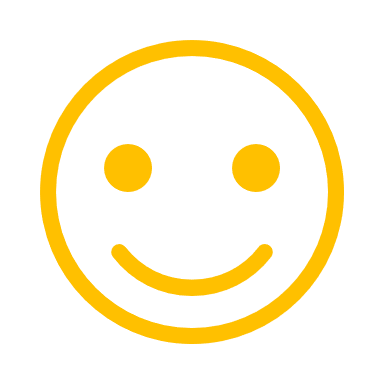 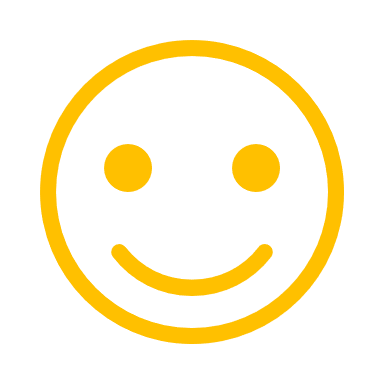 Stage linguistico a Malta
16/23 aprile 2023
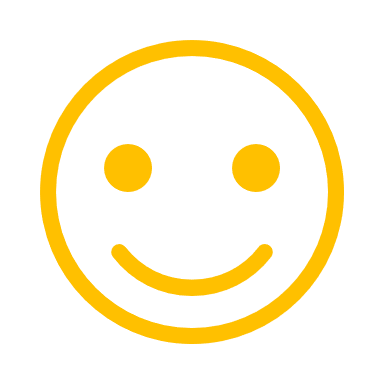 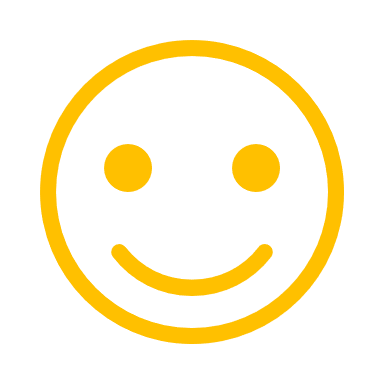 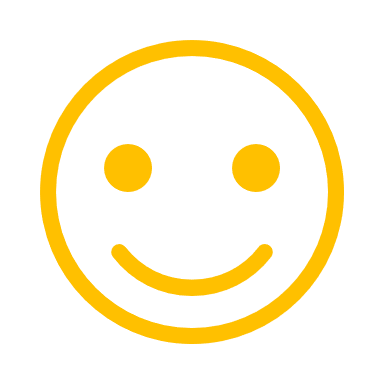 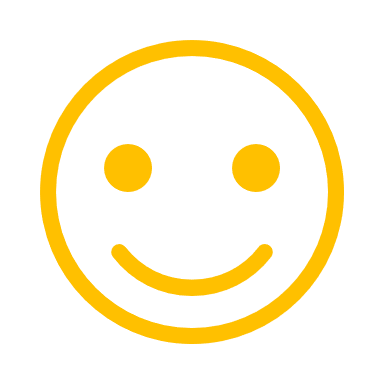 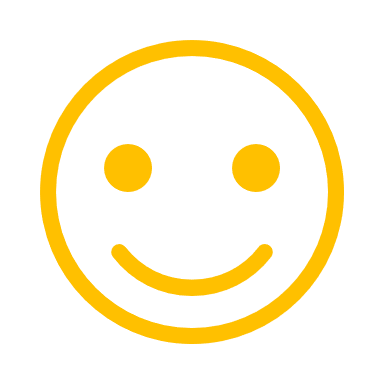 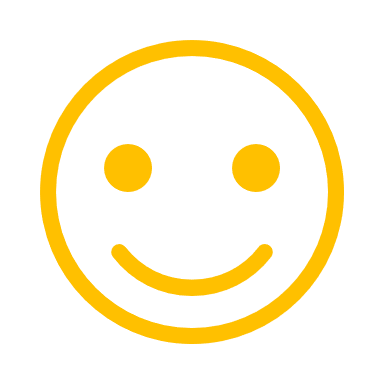 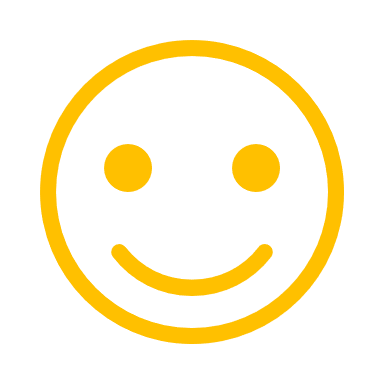 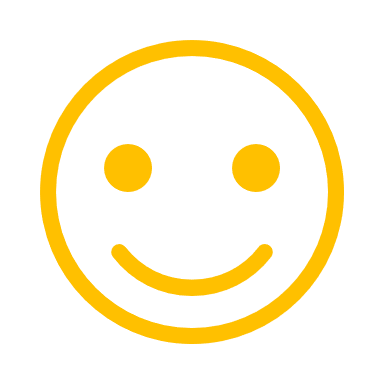 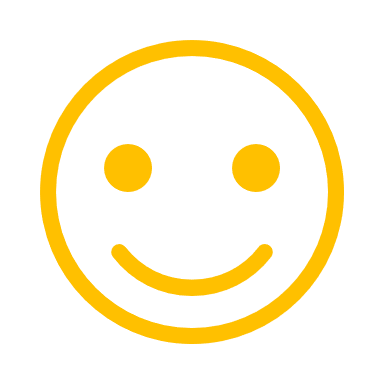 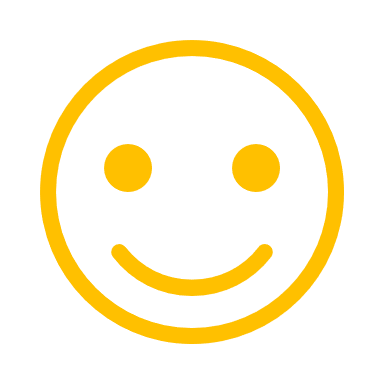 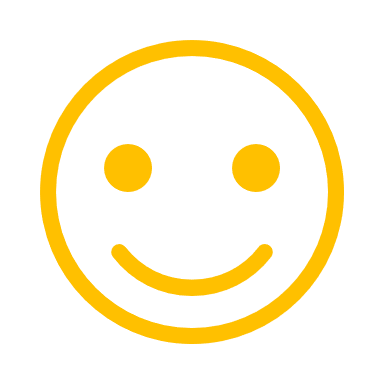 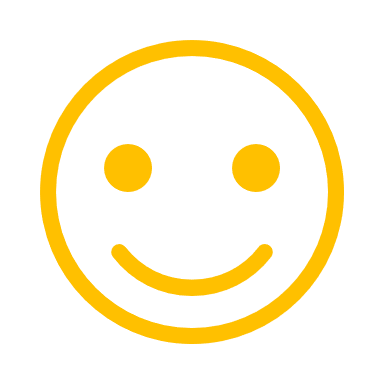 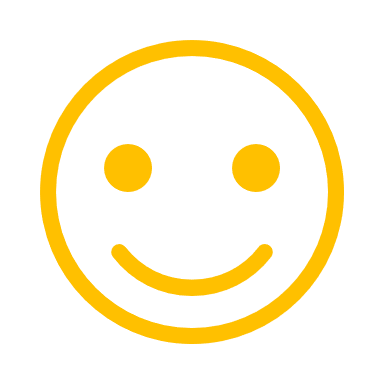 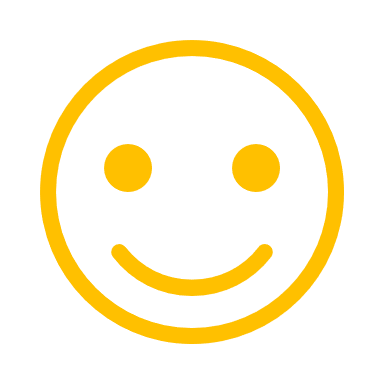 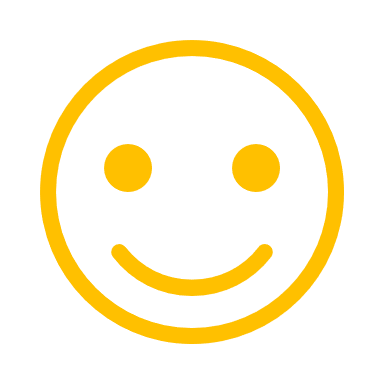 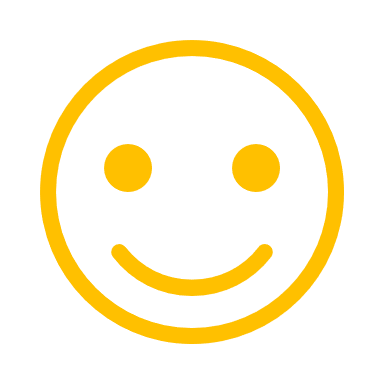 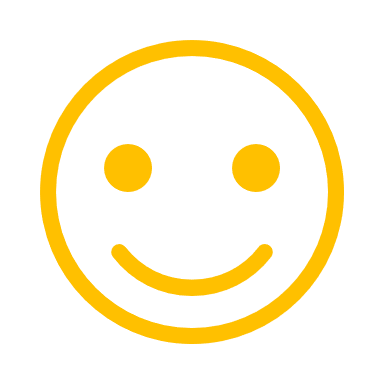 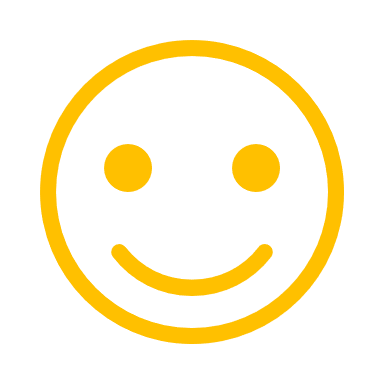 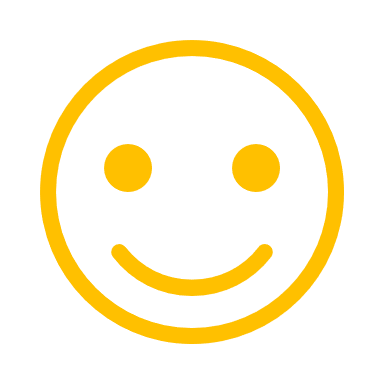 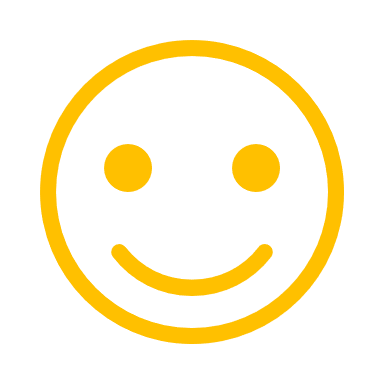 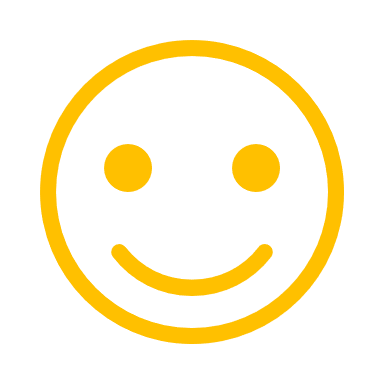 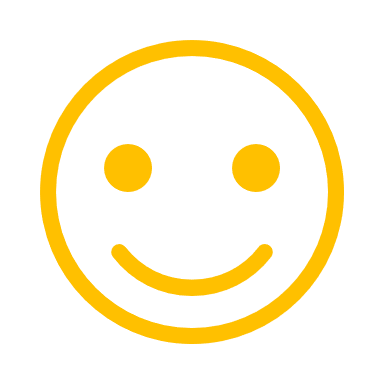 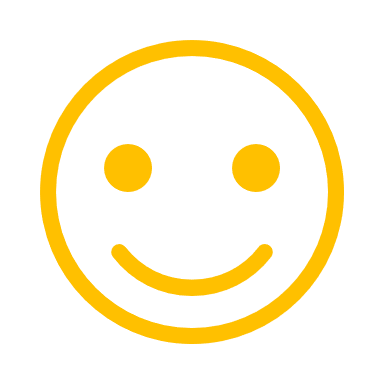 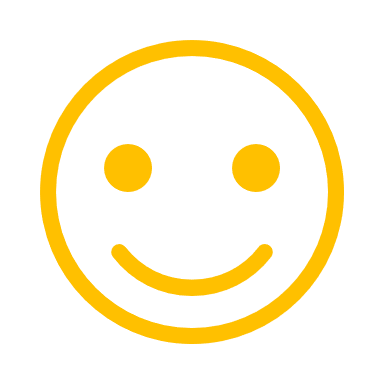 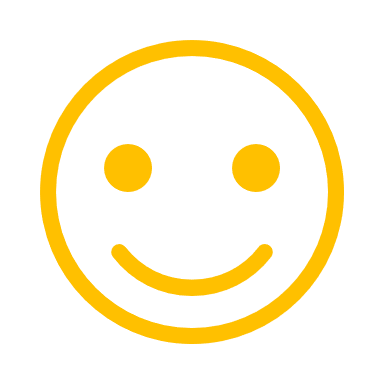 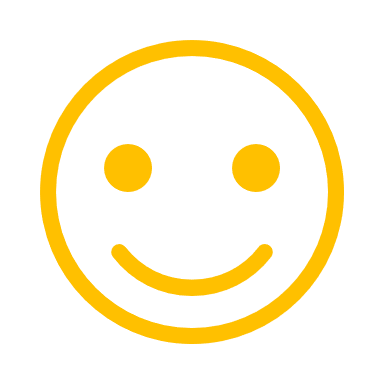 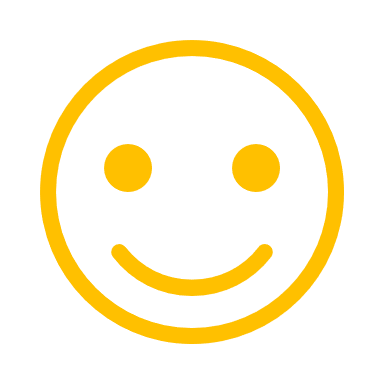 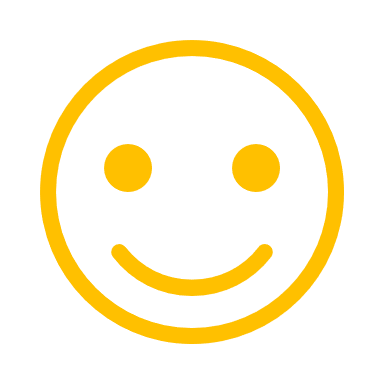 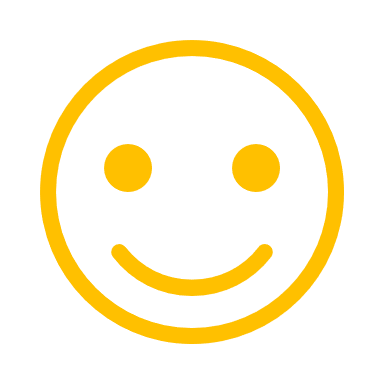 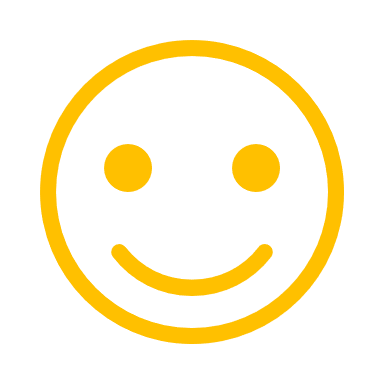 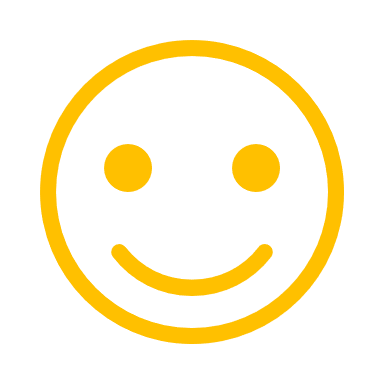 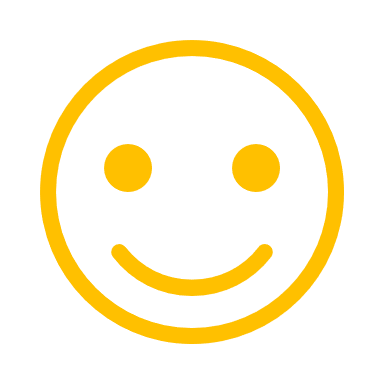 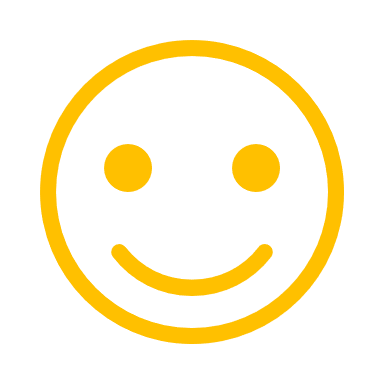 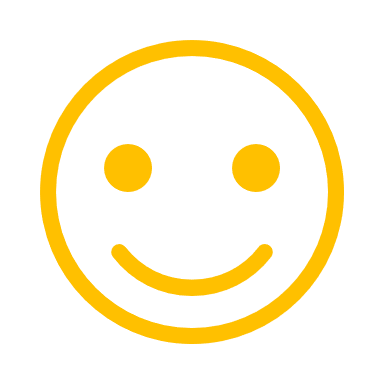 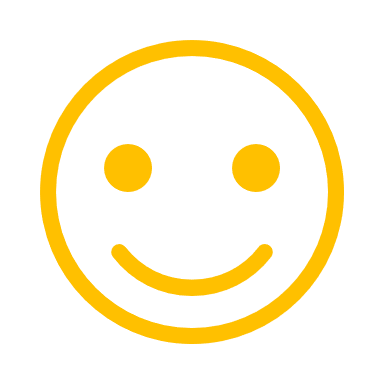 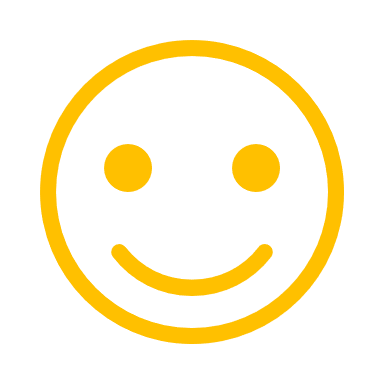 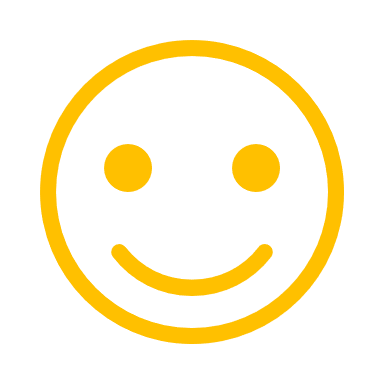 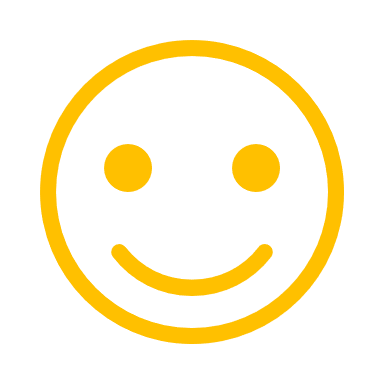 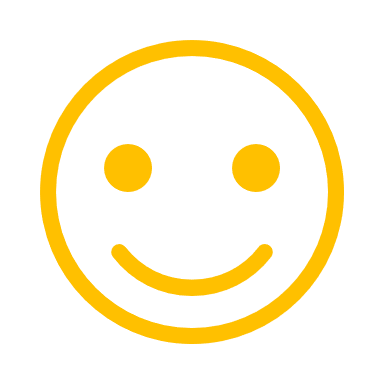 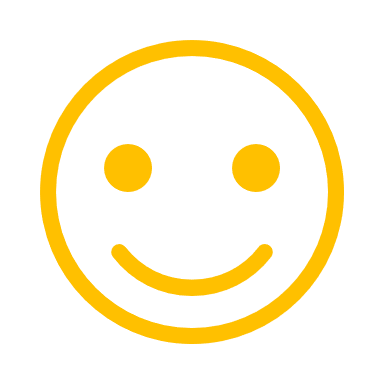 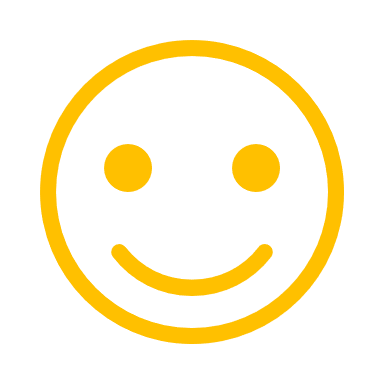 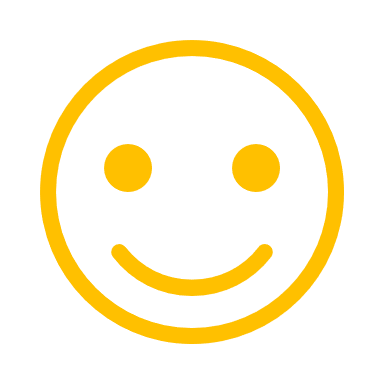 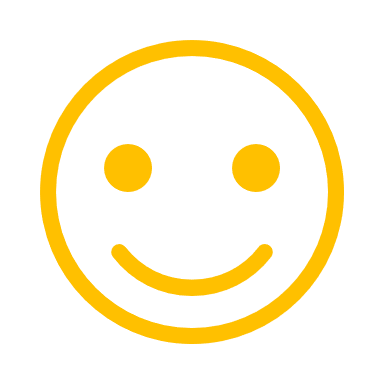 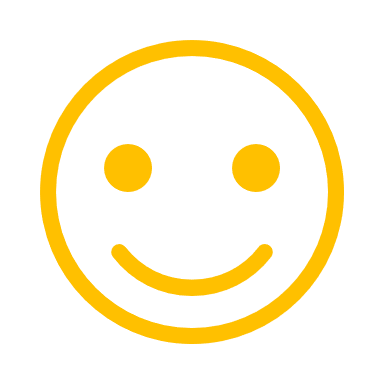 Aspetti piacevoli e meno piacevoli
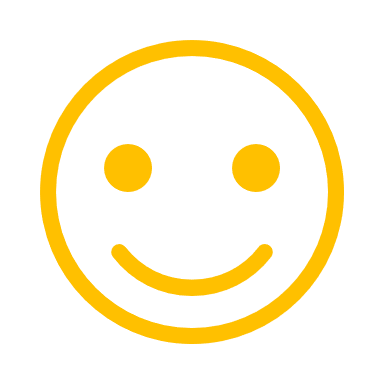 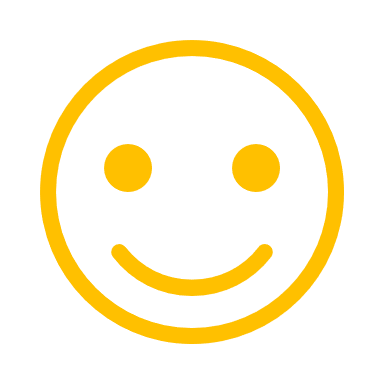 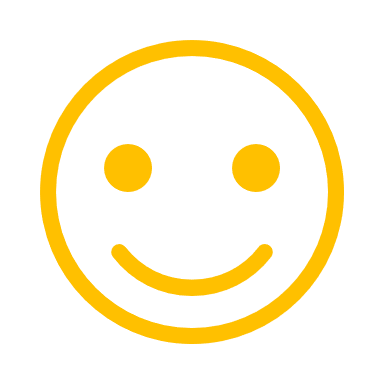 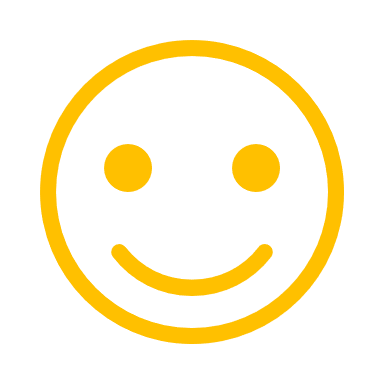 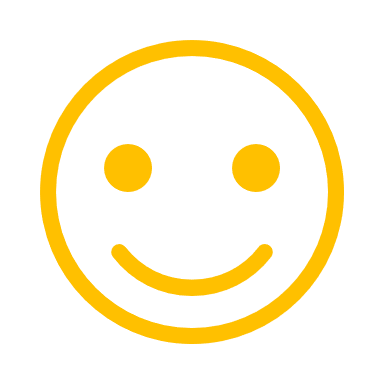 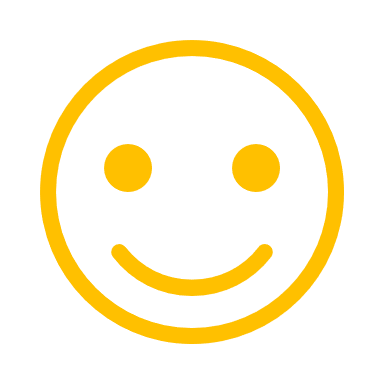 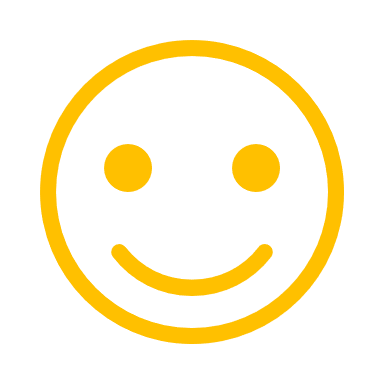 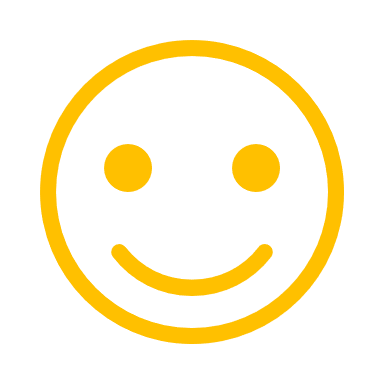 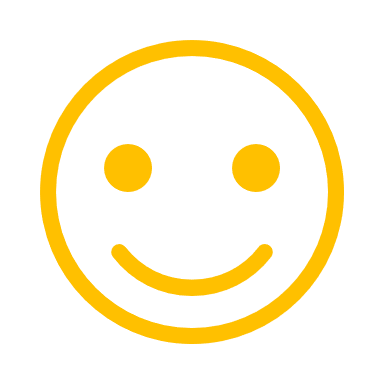 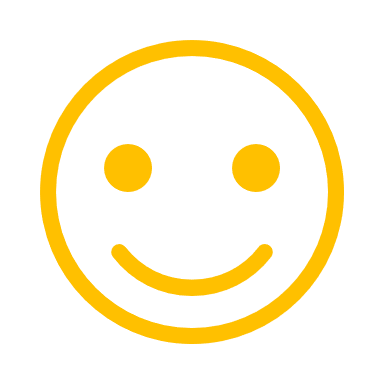 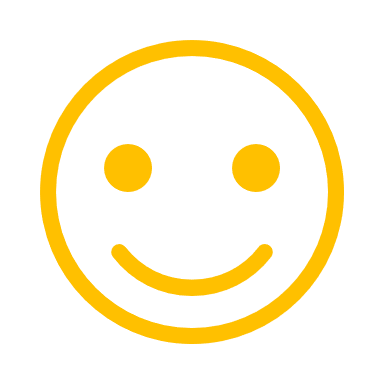 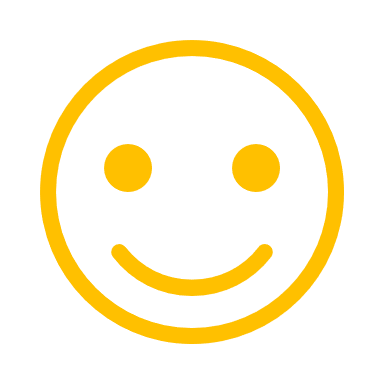 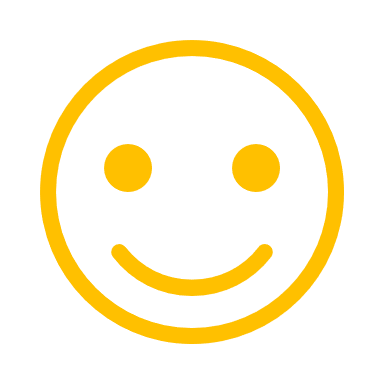 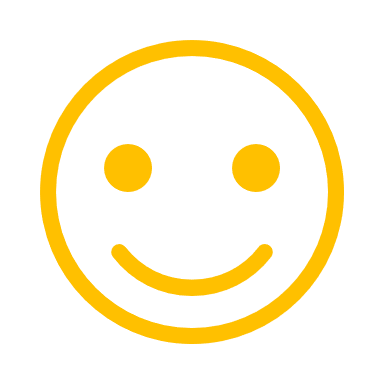 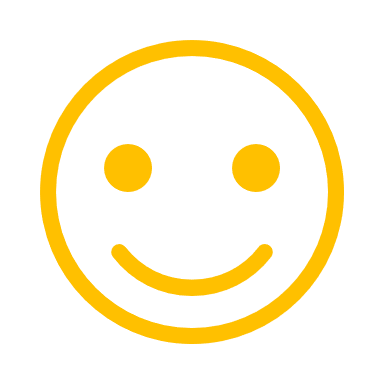 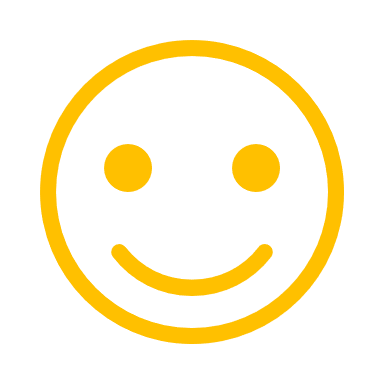 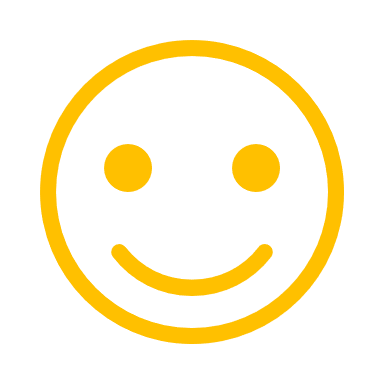 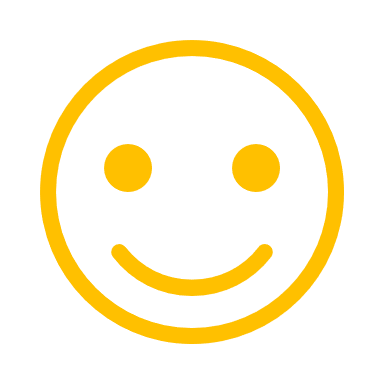 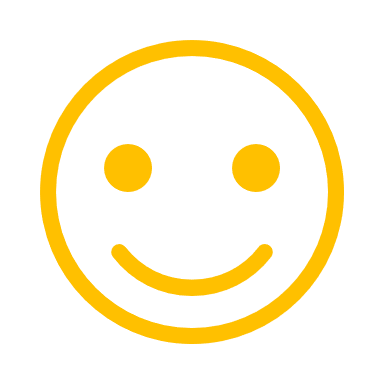 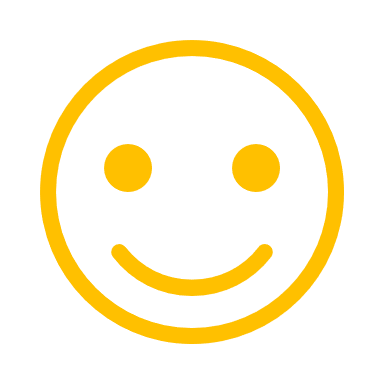 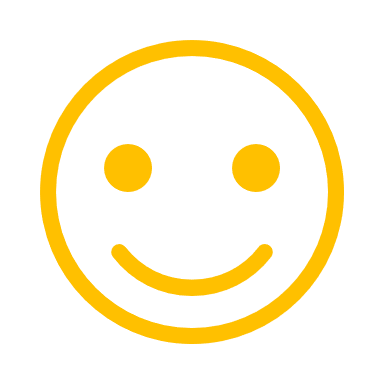 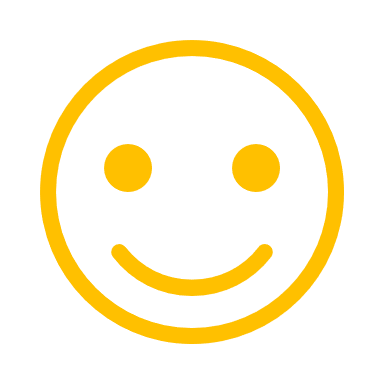 Impressioni a ruota libera…
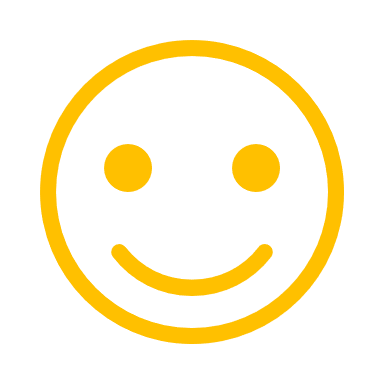 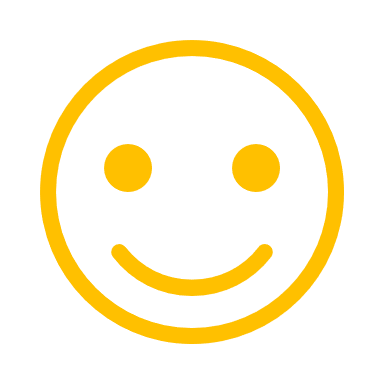 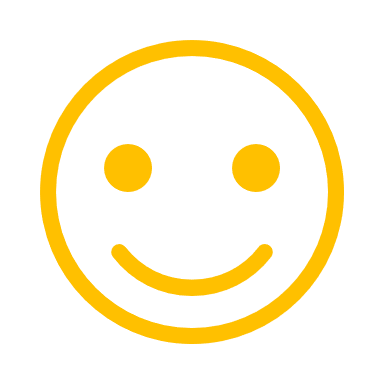 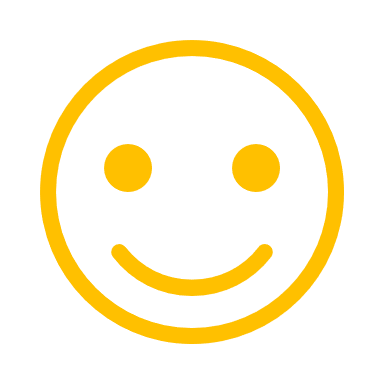 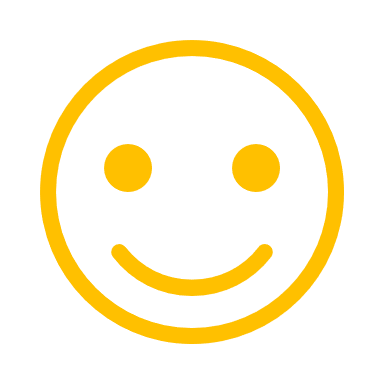 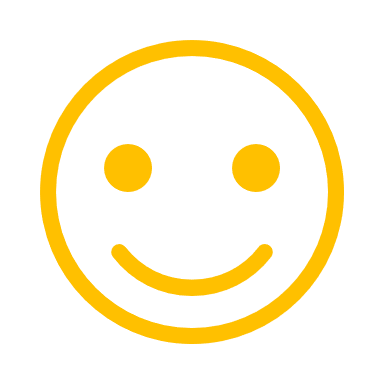 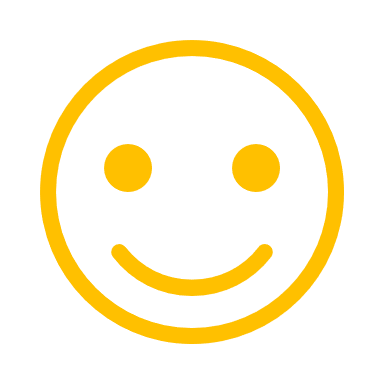 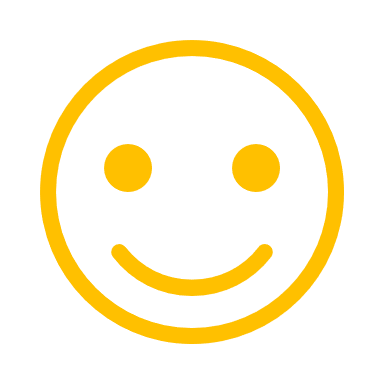 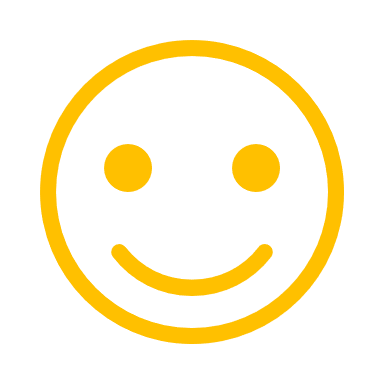 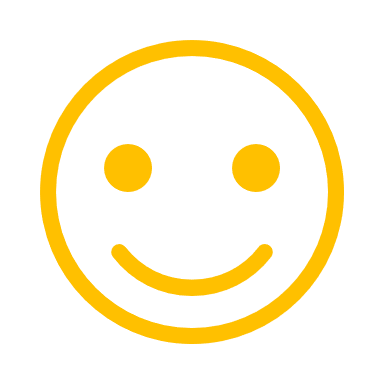 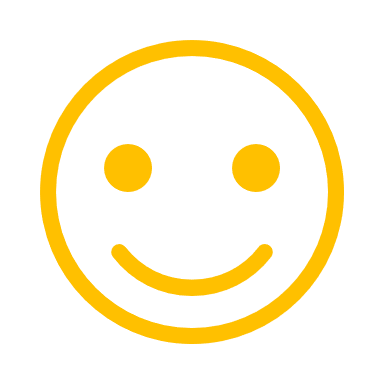 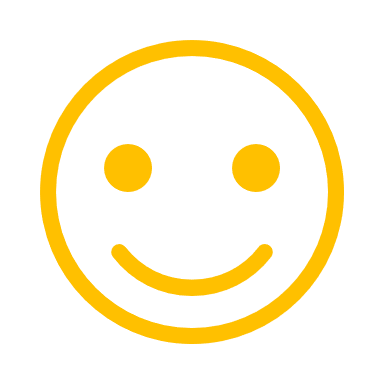 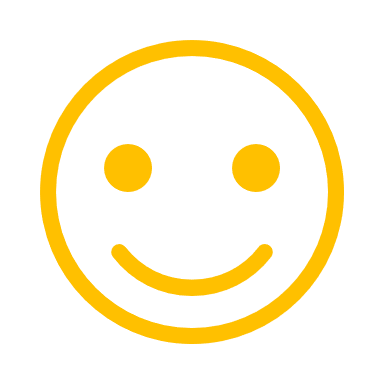 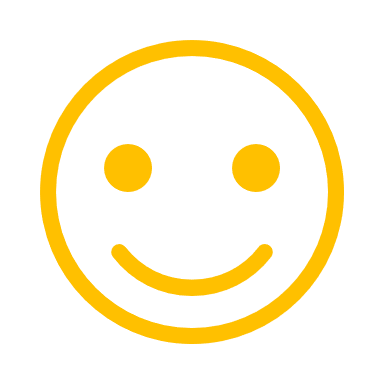 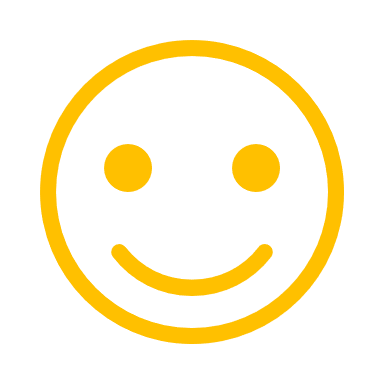 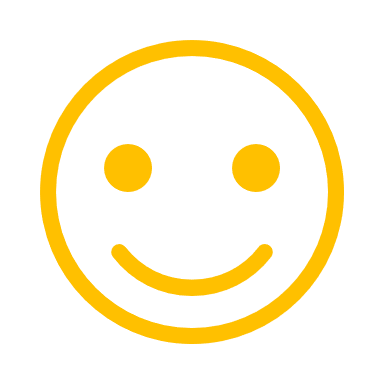 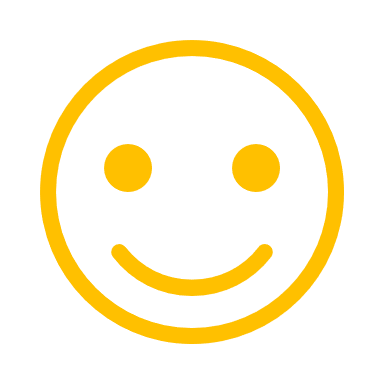 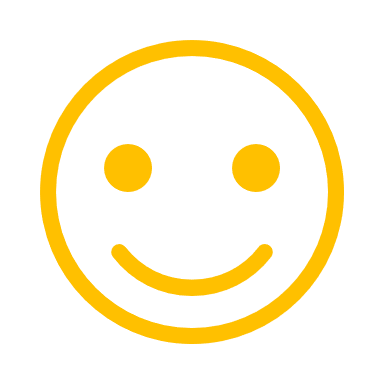 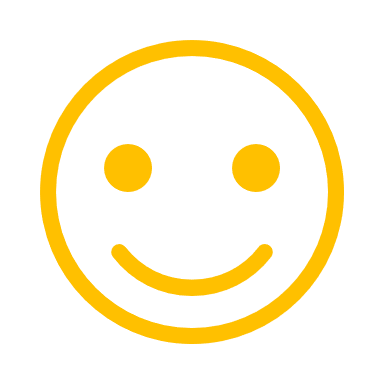 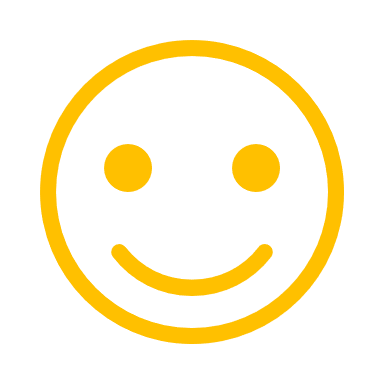 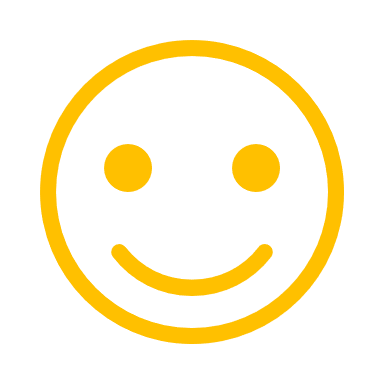 Lezioni molto divertenti
Scuola molto interessante
Maestri molto bravi
Lezioni molto divertenti
Scuola molto interessante
Maestri molto bravi
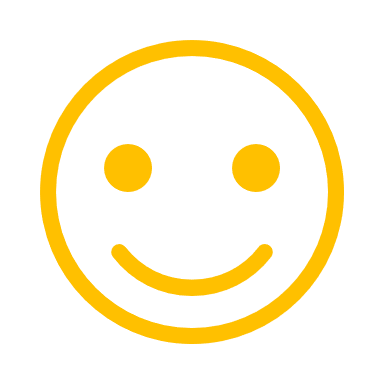 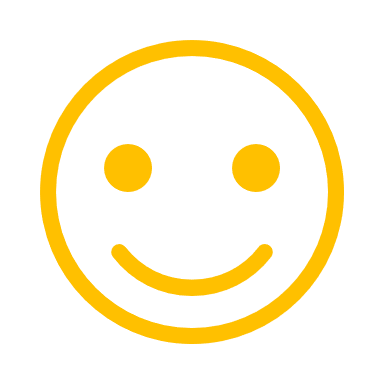 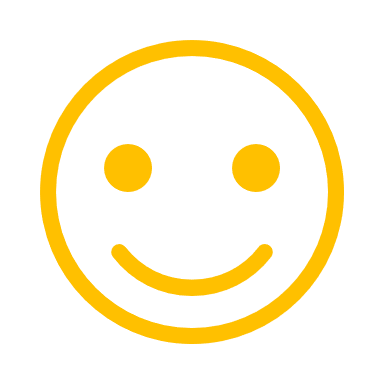 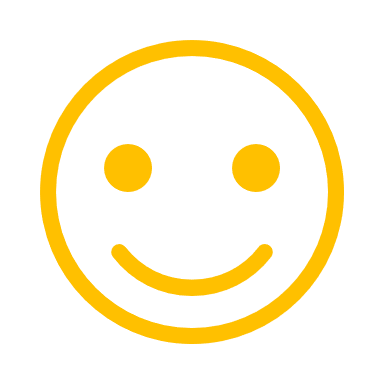 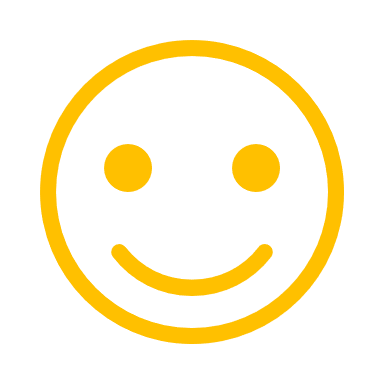 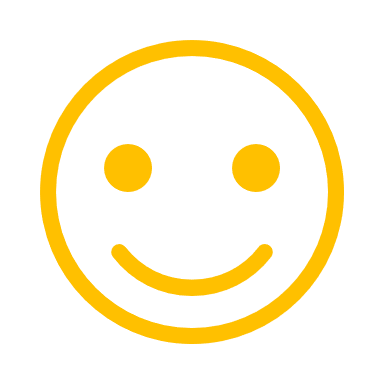 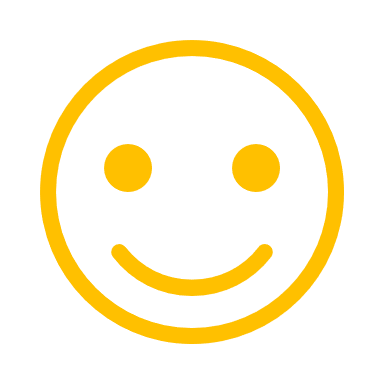 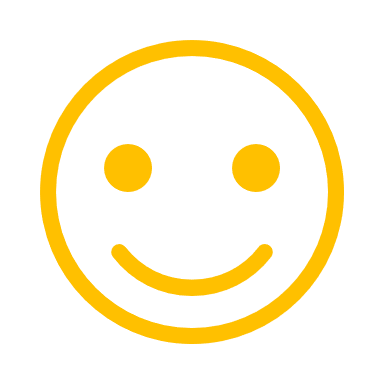 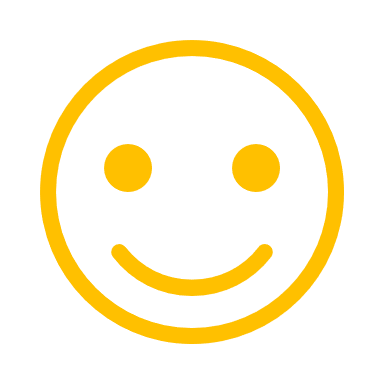 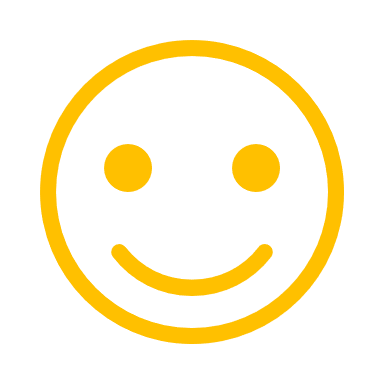 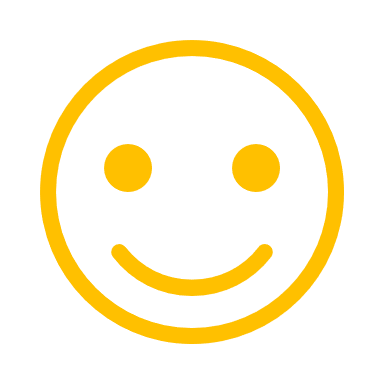 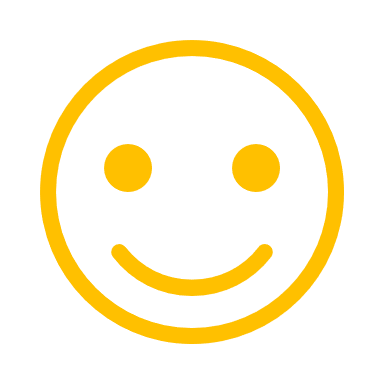 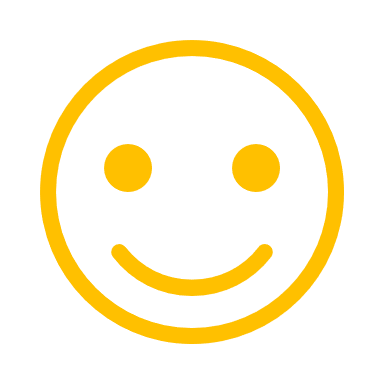 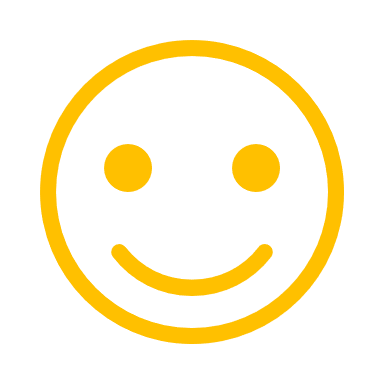 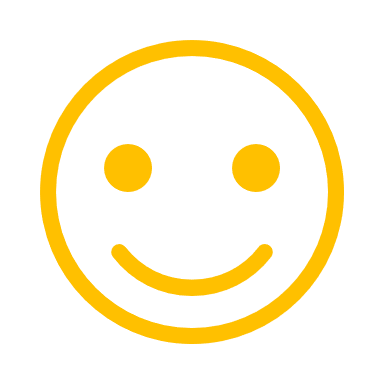 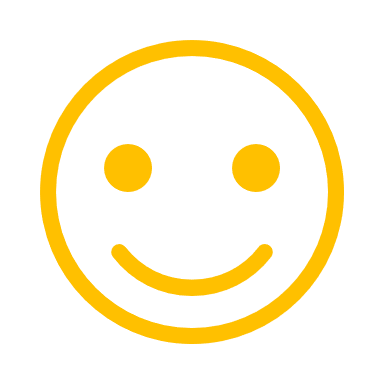 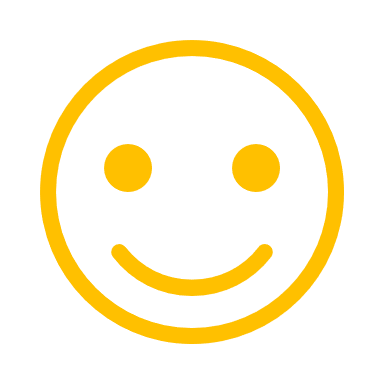 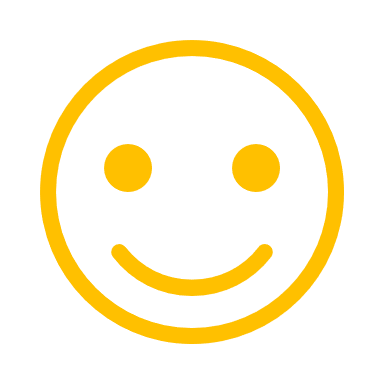 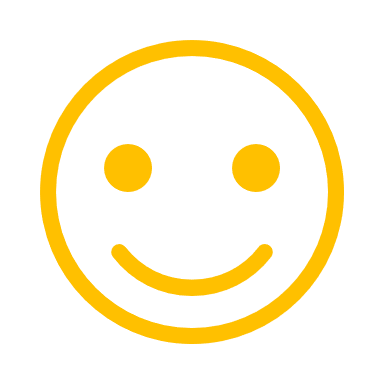 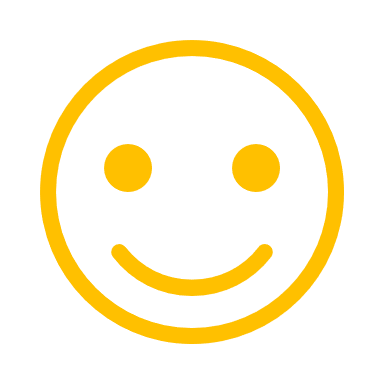 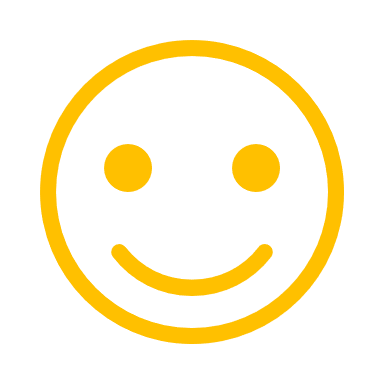 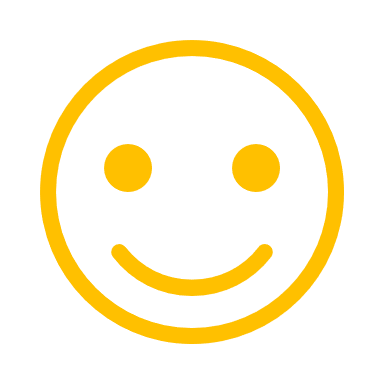 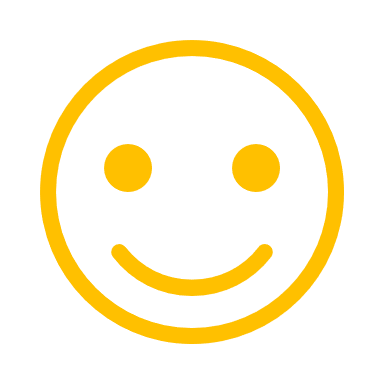 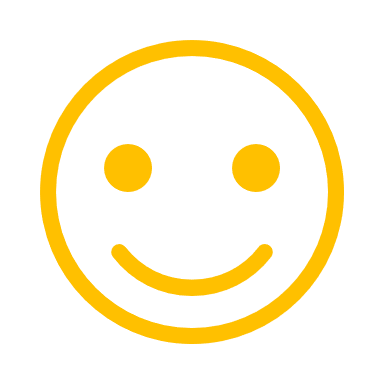 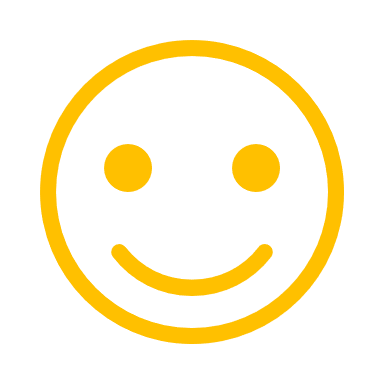 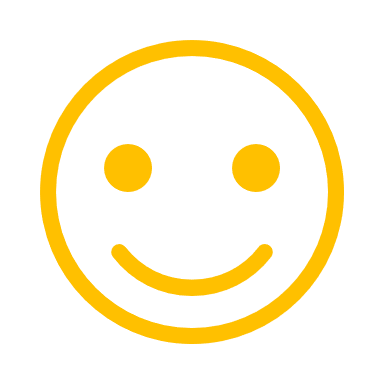 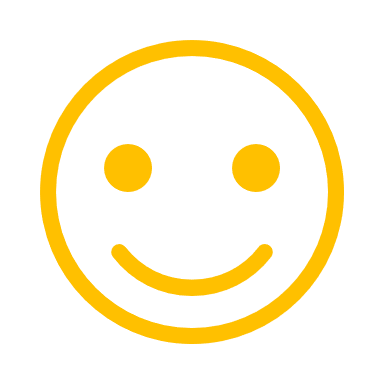 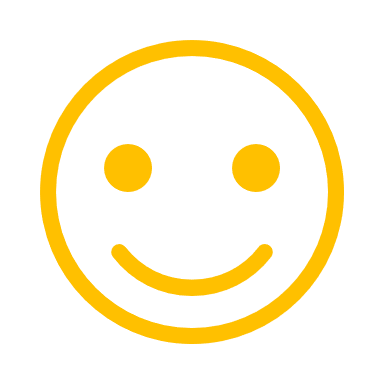 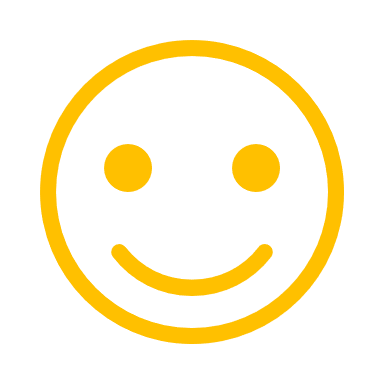 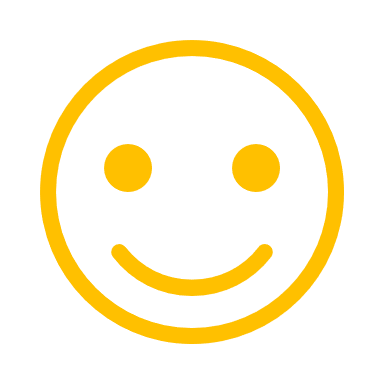 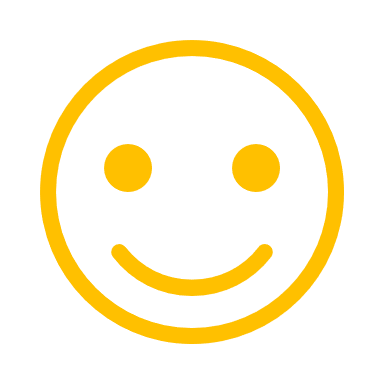 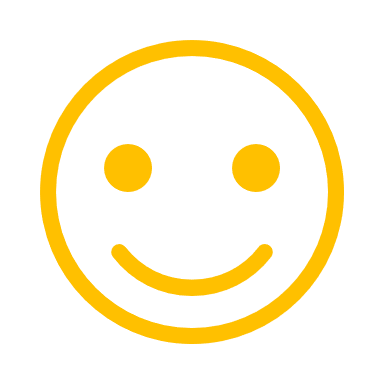 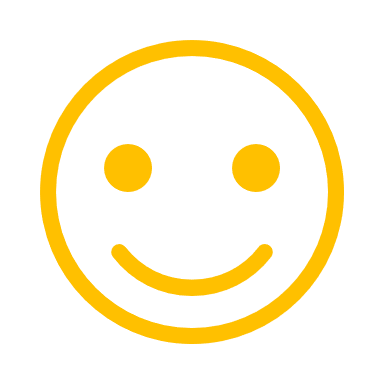 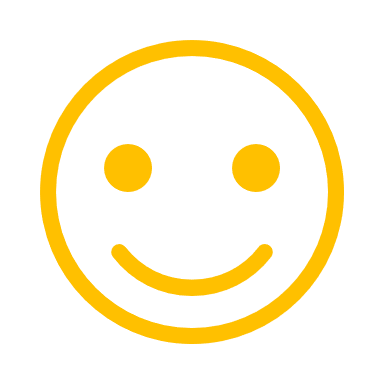 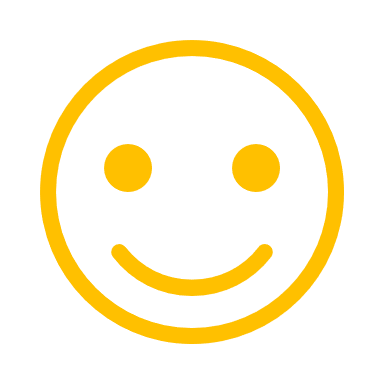 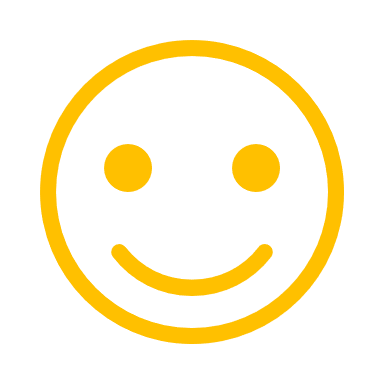 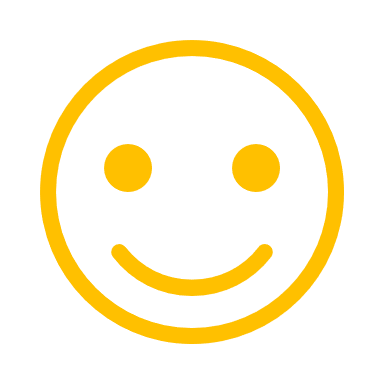 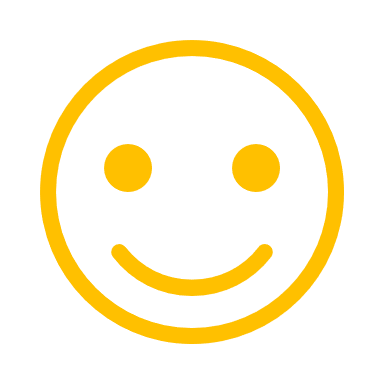 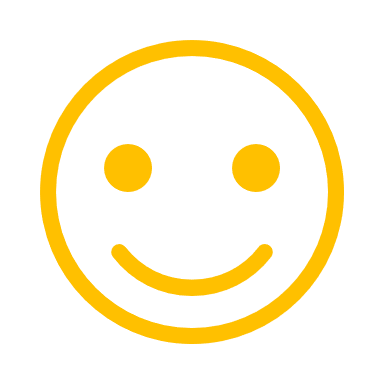 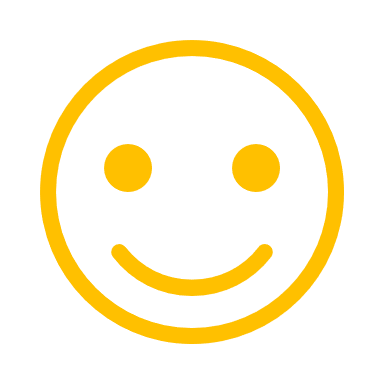 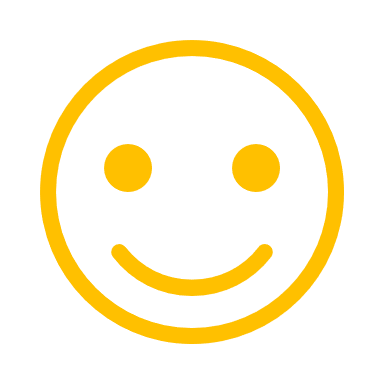 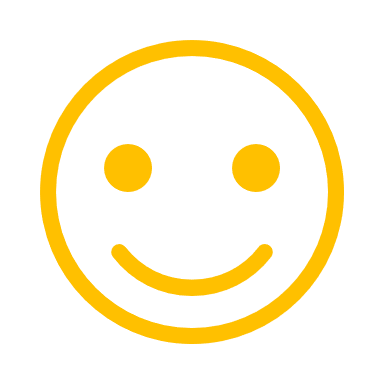 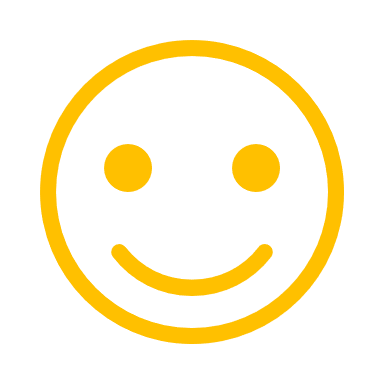 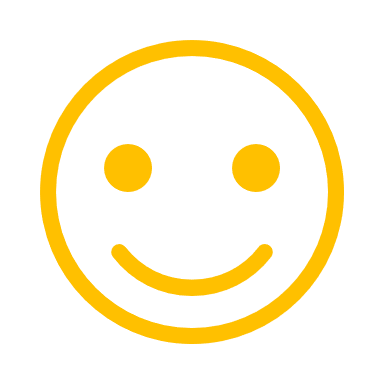 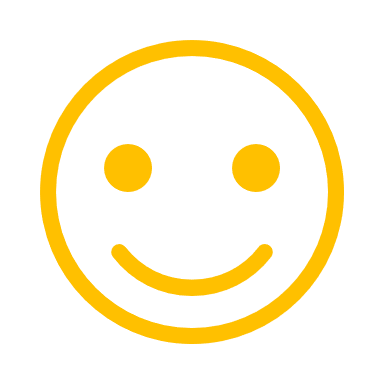 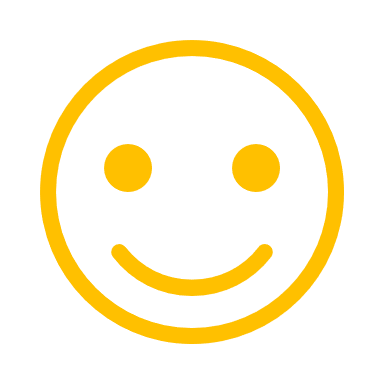 Aule spaziose
Possibilità di imparare l’inglese
Scuola istruttiva
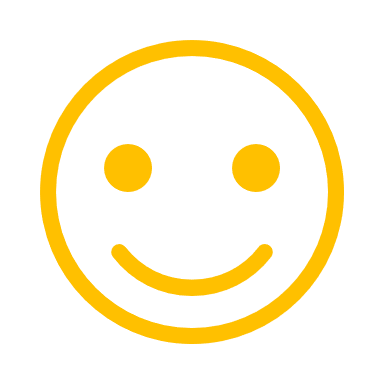 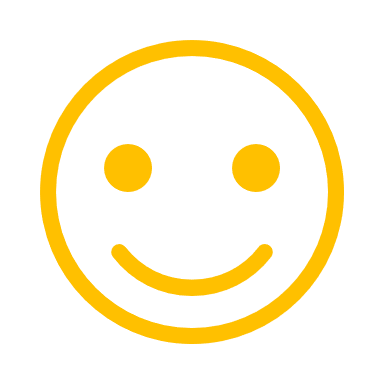 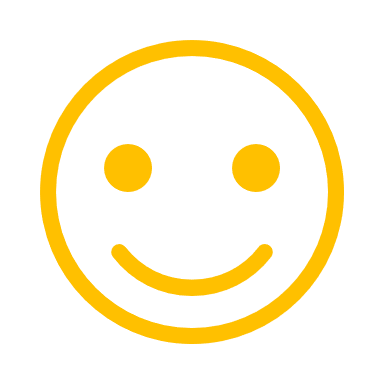 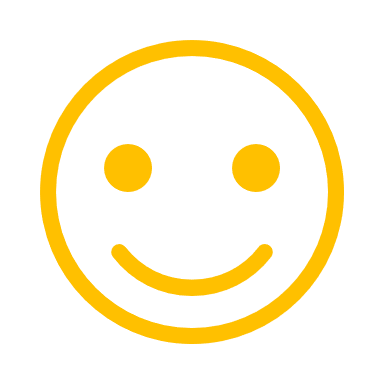 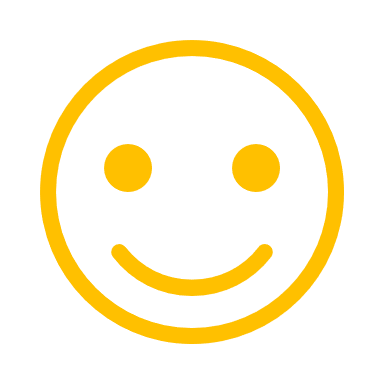 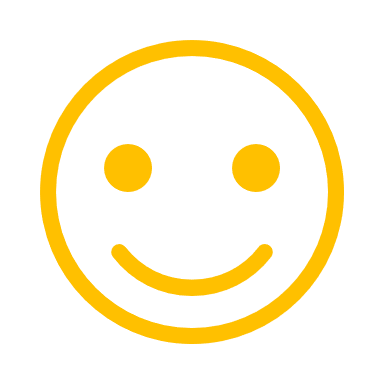 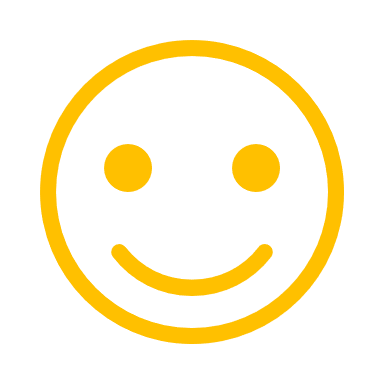 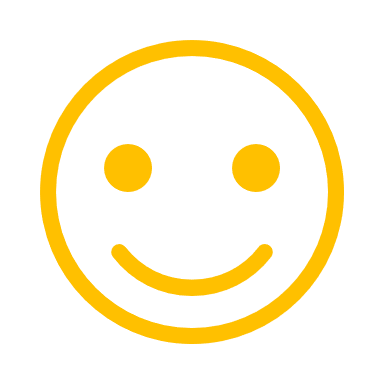 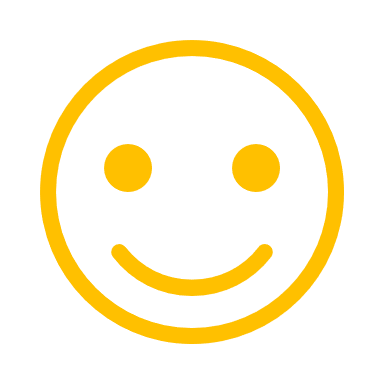 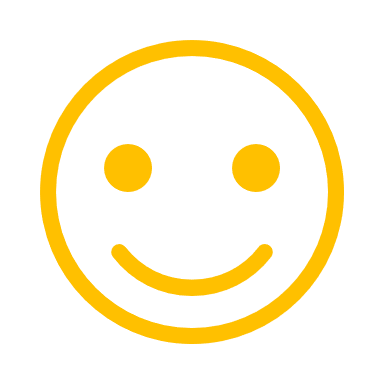 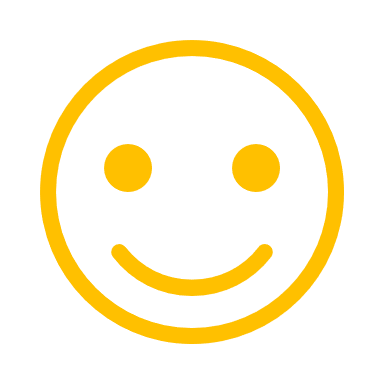 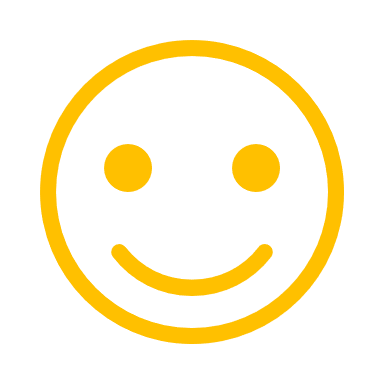 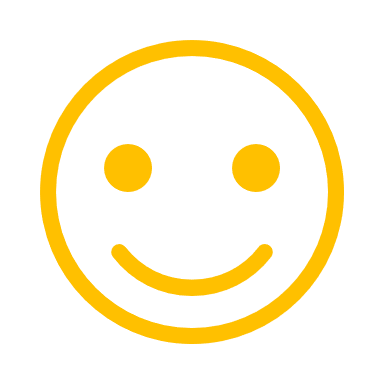 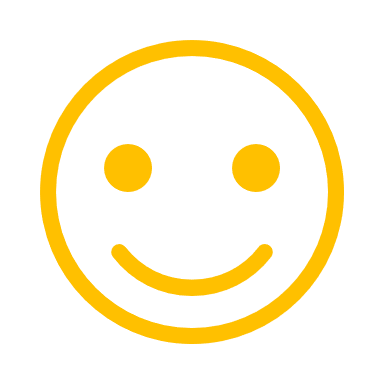 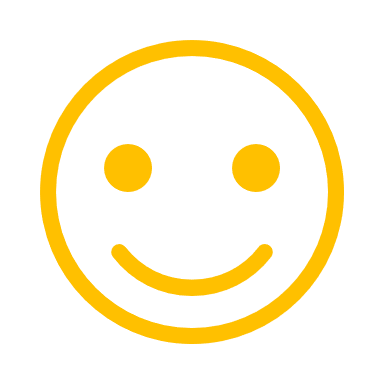 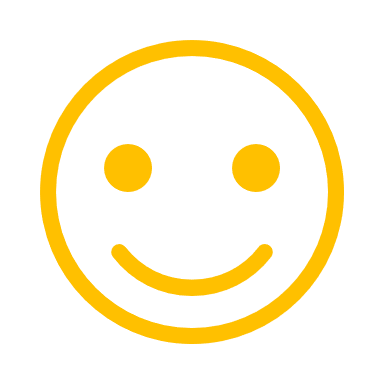 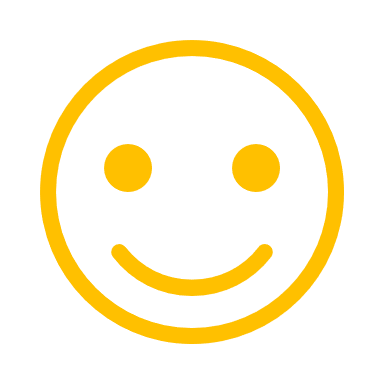 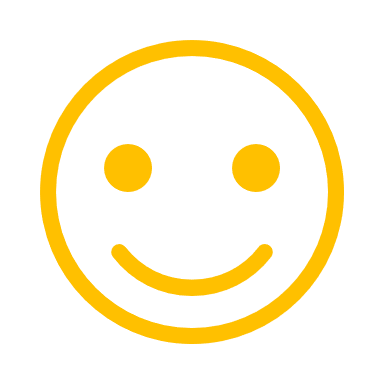 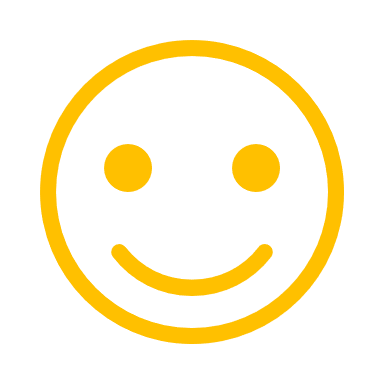 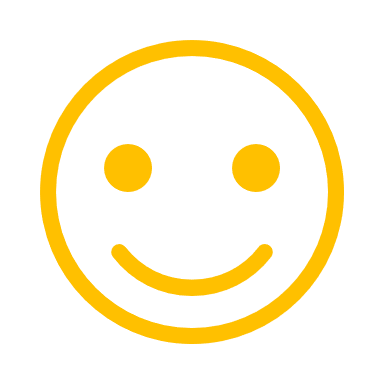 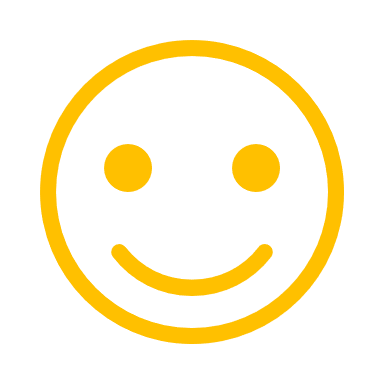 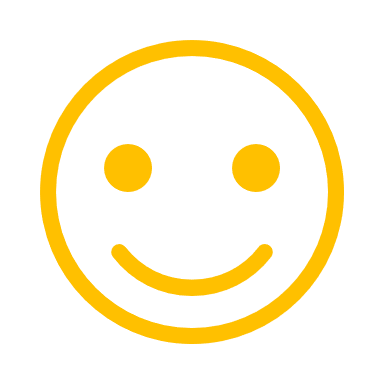 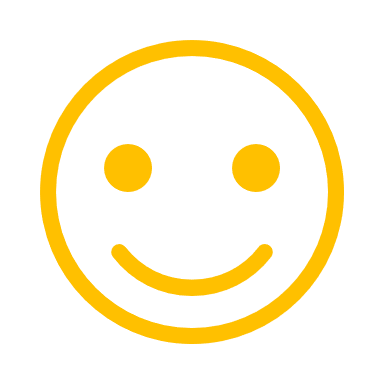 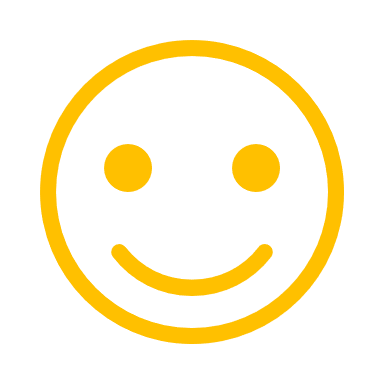 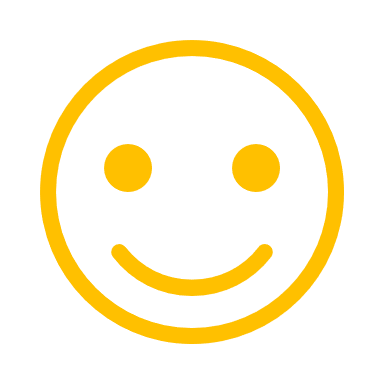 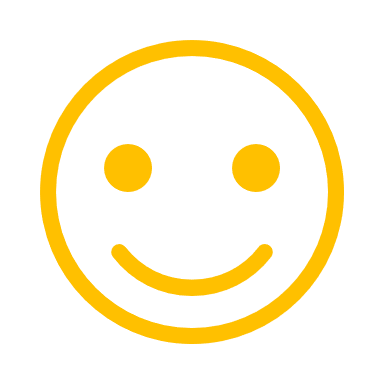 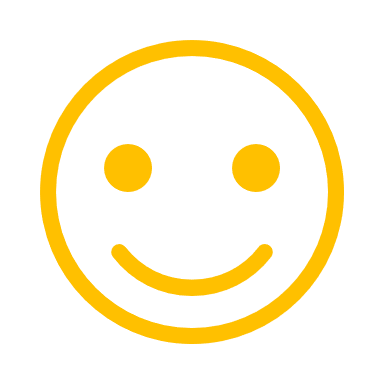 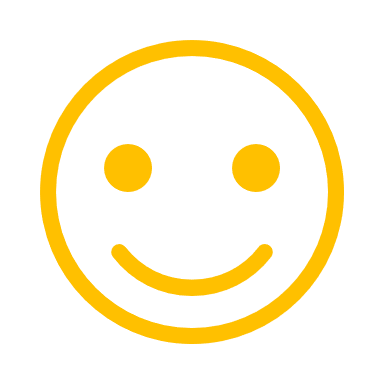 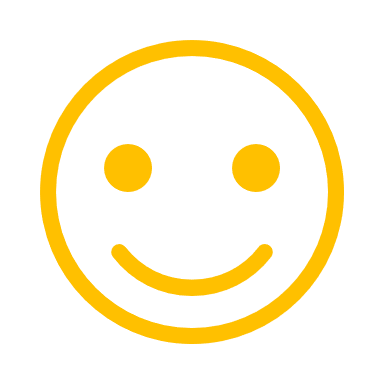 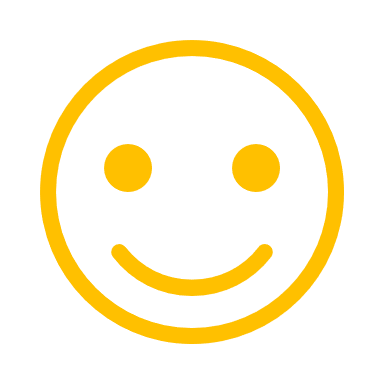 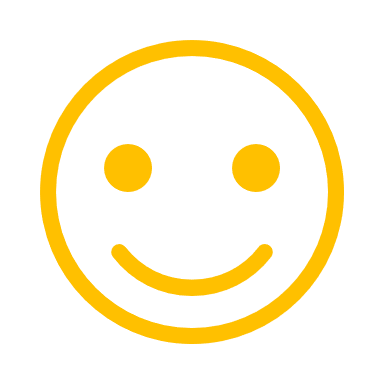 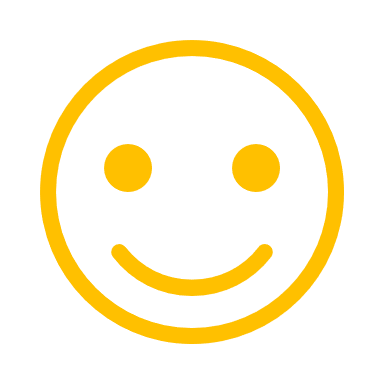 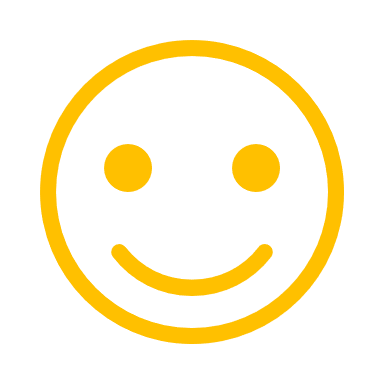 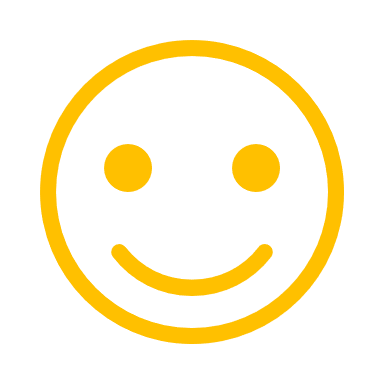 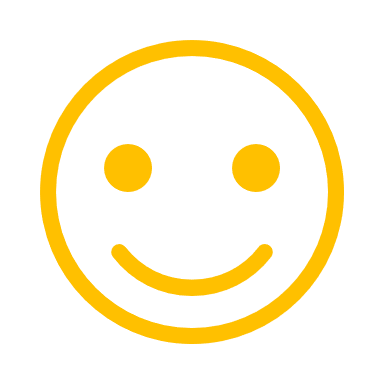 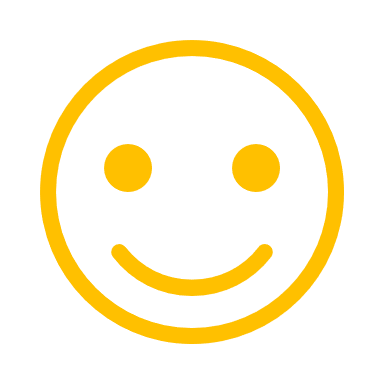 Gite ben programmate ed interessanti
Guide che spiegavano in modo chiaro
Le domande delle guide erano molto interessanti
L’isola di Malta con le sue 365 chiese
L’isola di Gozo
Mdina e Rabat
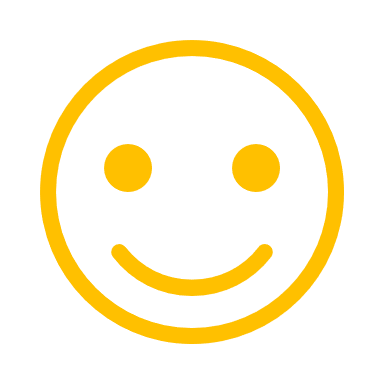 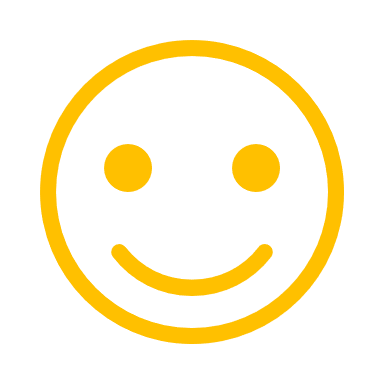 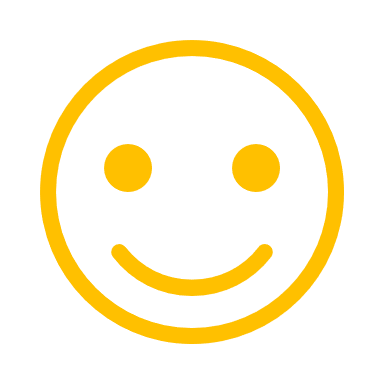 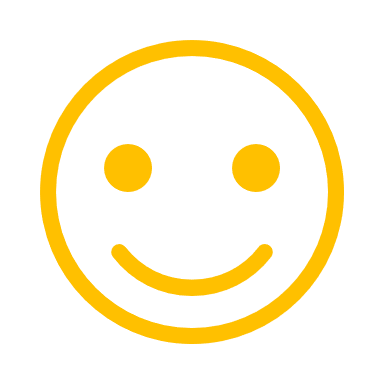 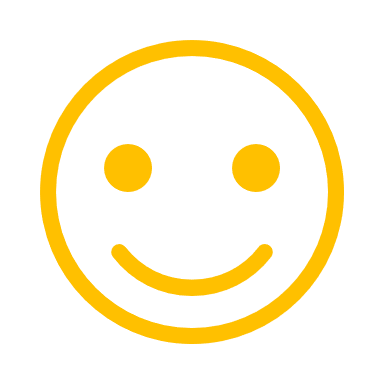 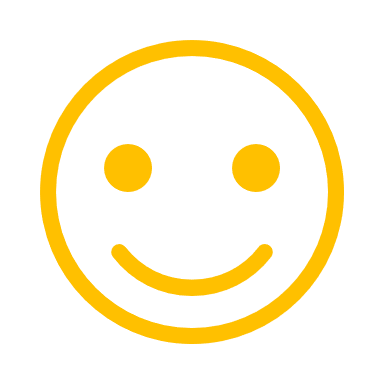 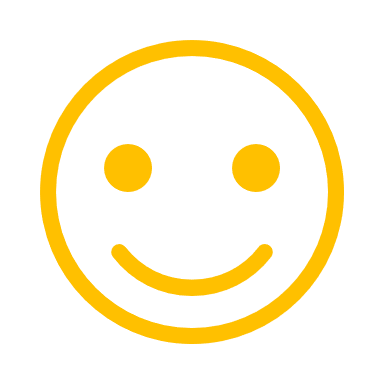 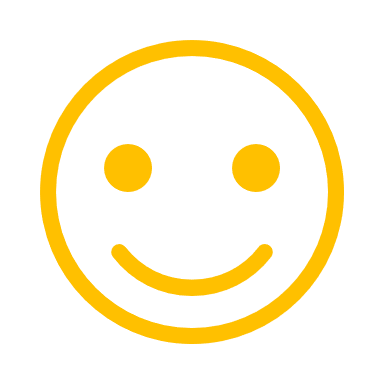 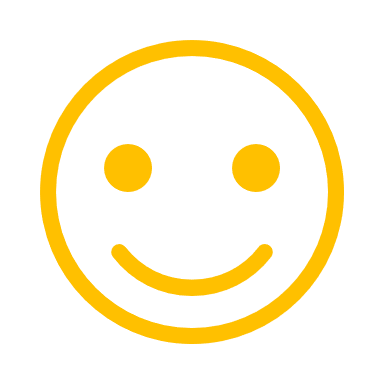 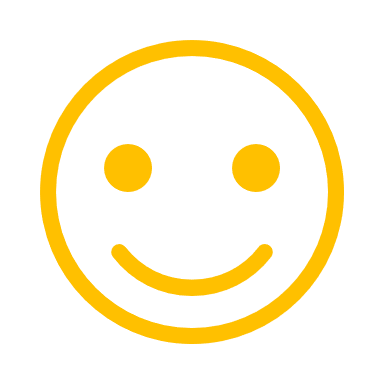 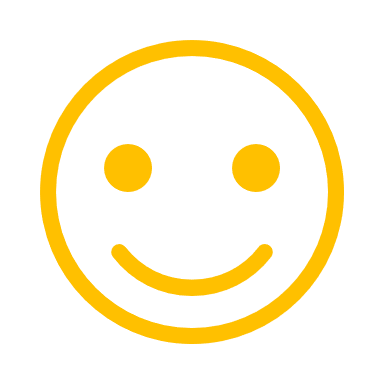 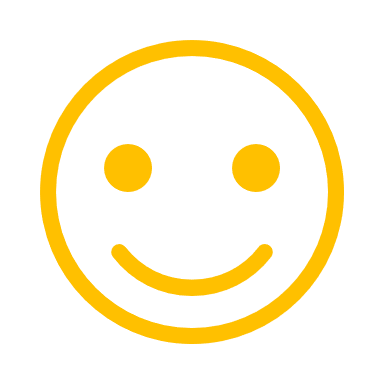 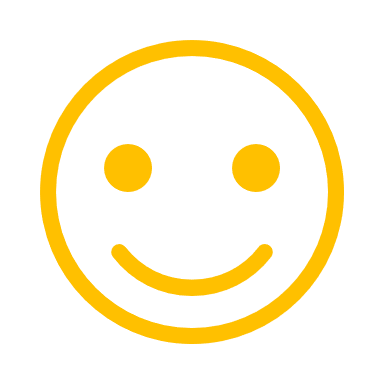 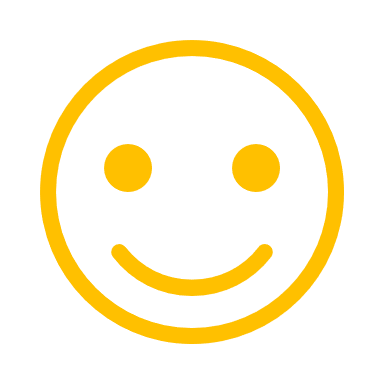 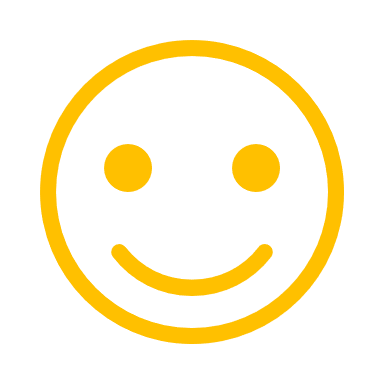 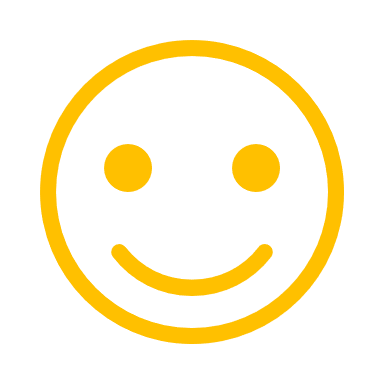 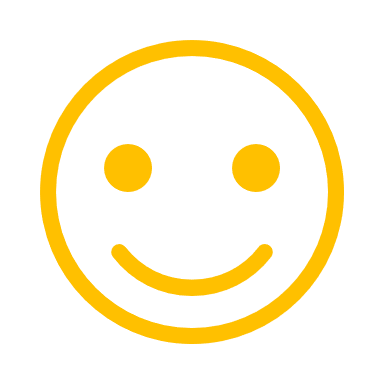 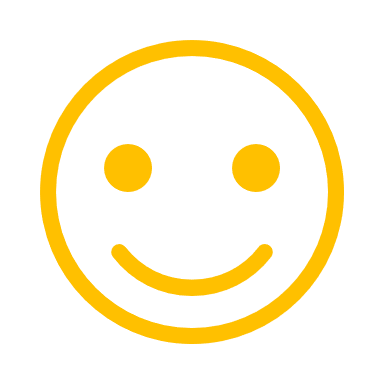 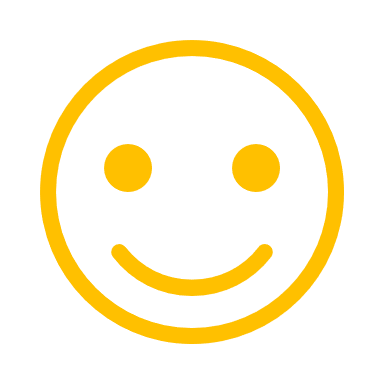 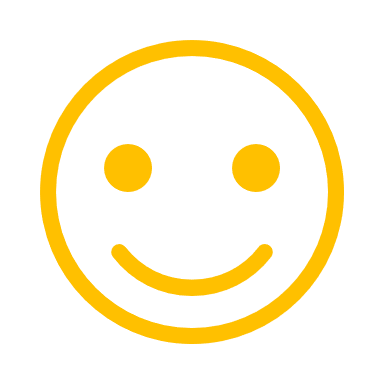 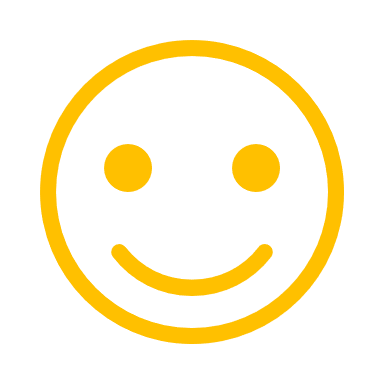 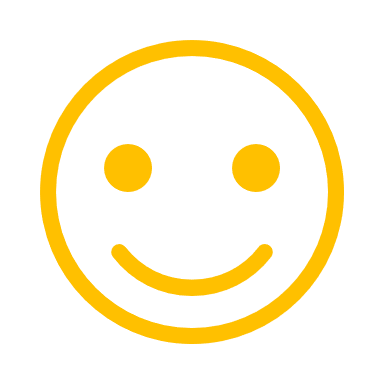 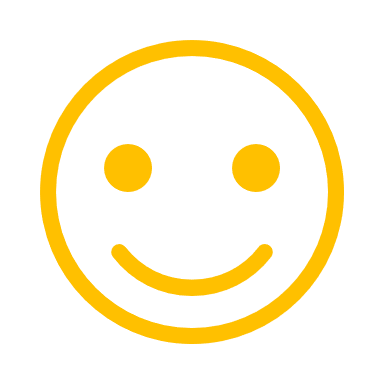 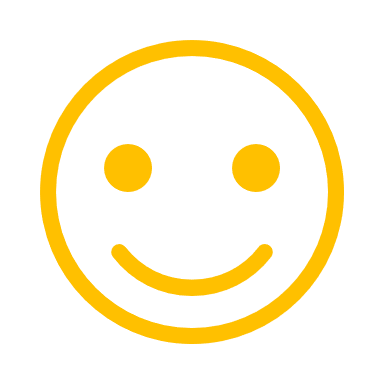 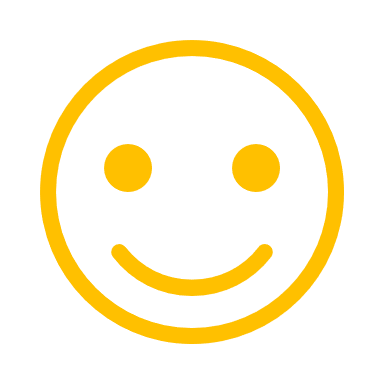 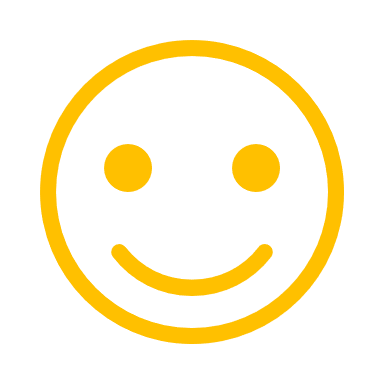 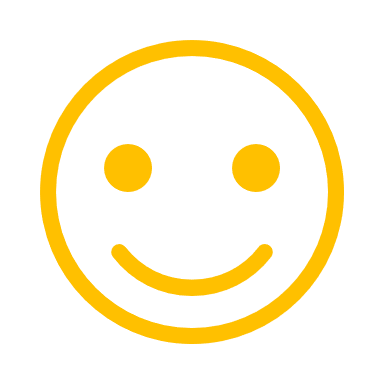 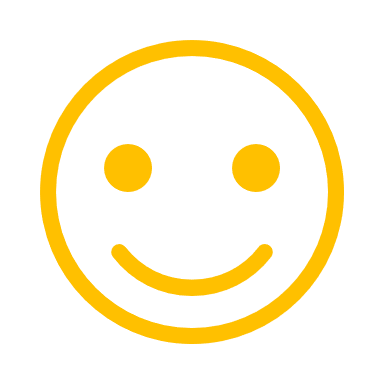 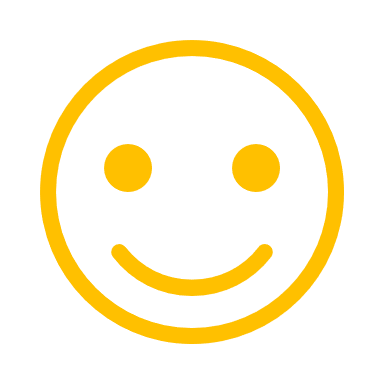 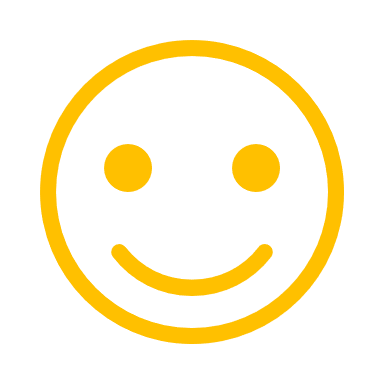 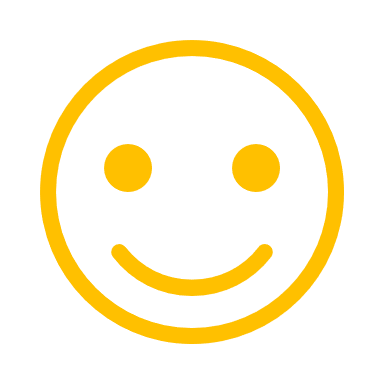 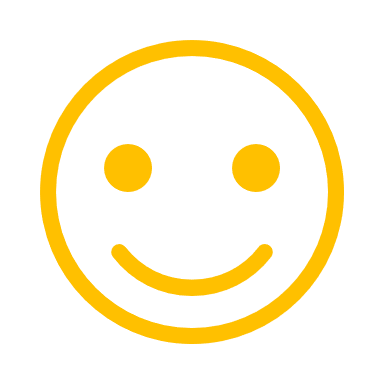 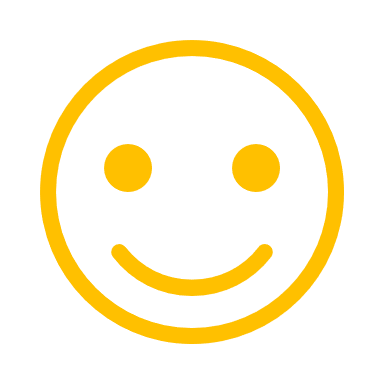 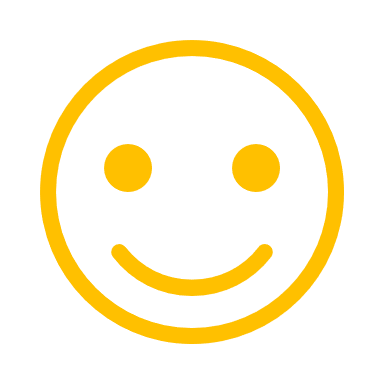 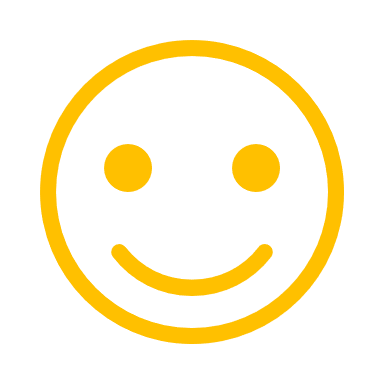 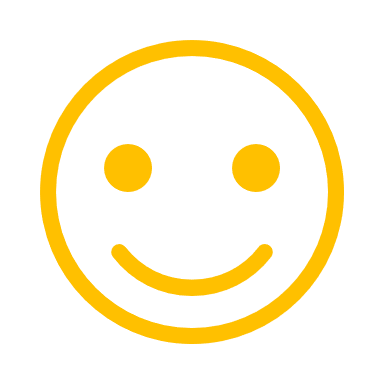 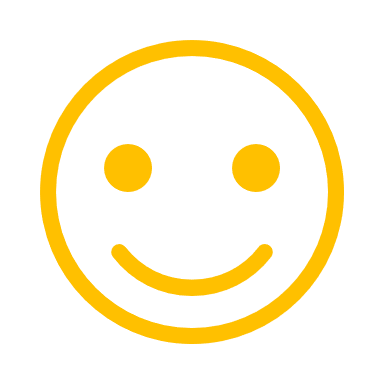 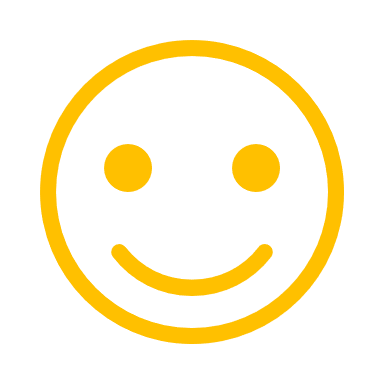 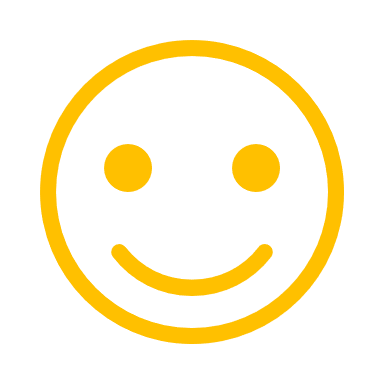 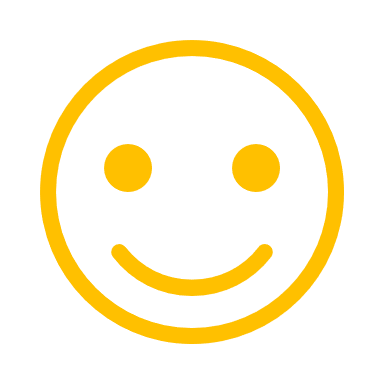 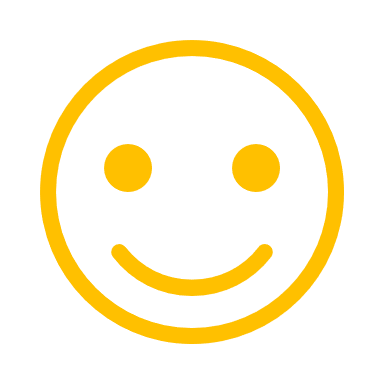 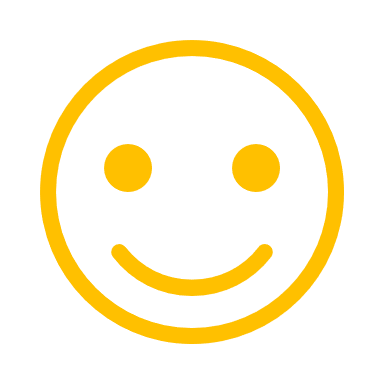 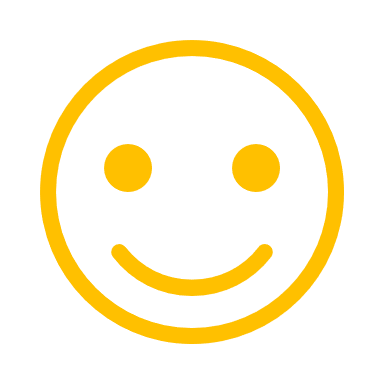 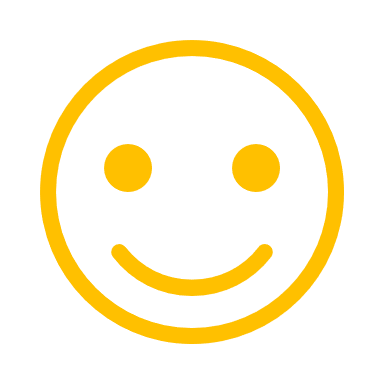 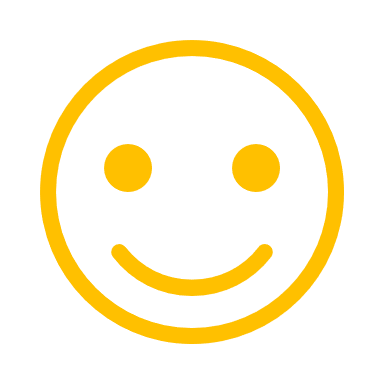 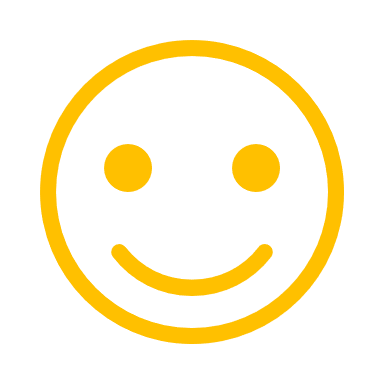 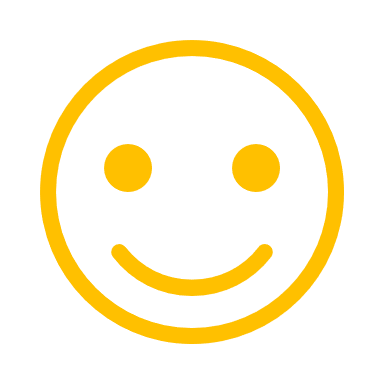 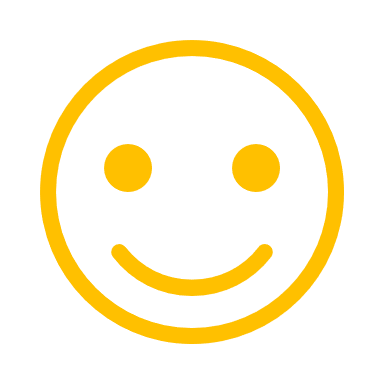 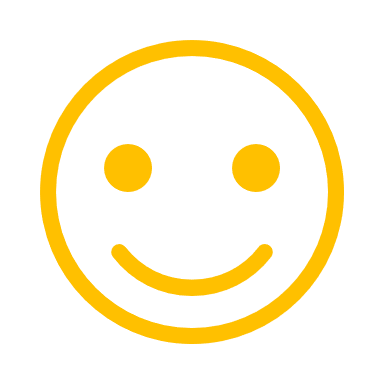 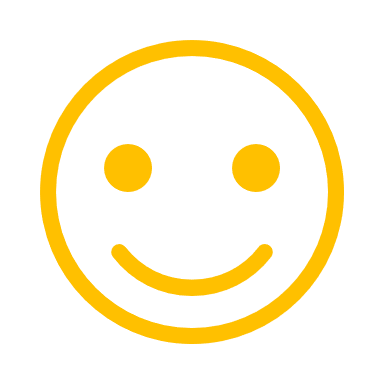 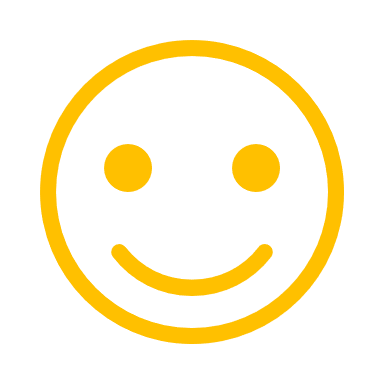 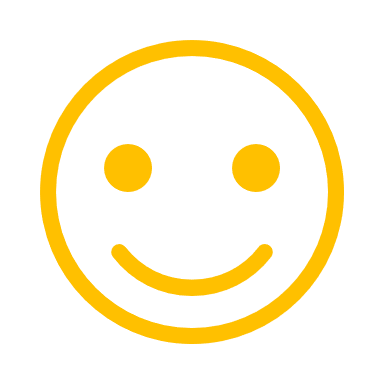 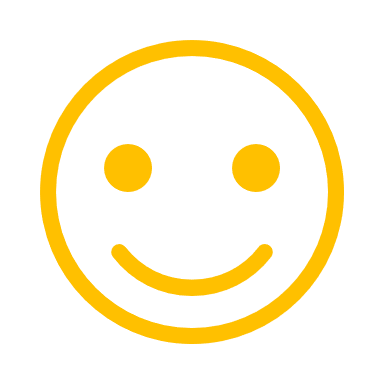 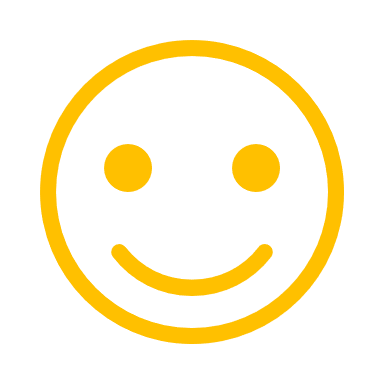 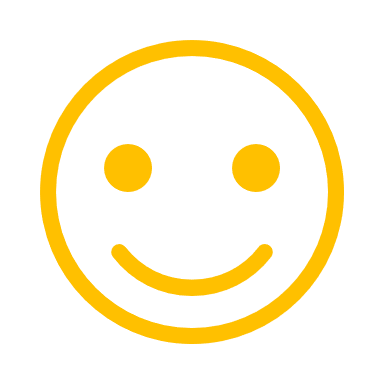 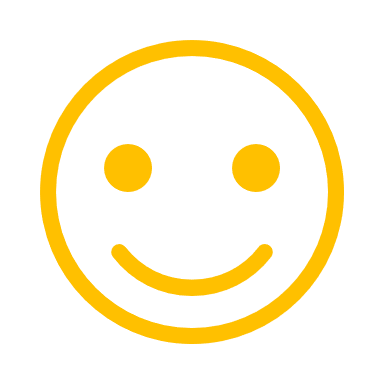 Viaggio in barca, indimenticabile
La grotta dei coralli
Mare stupefacente e limpido
Andare in crociera
Salire sull’open bus
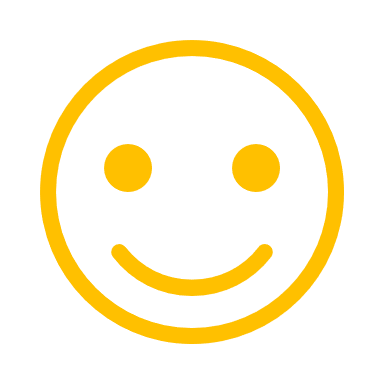 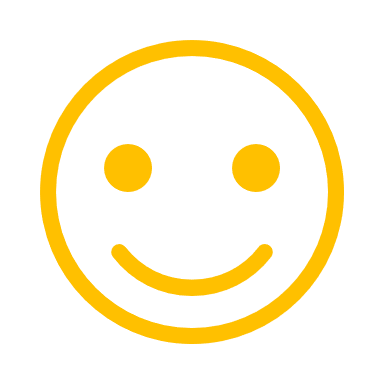 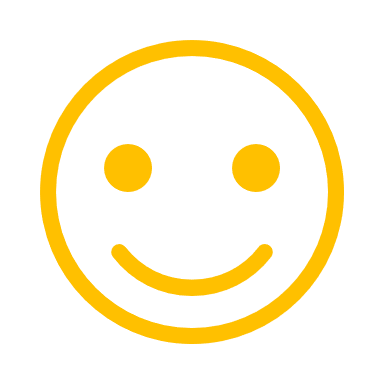 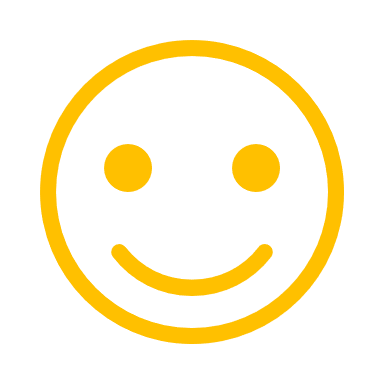 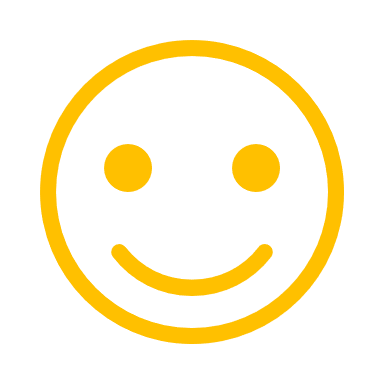 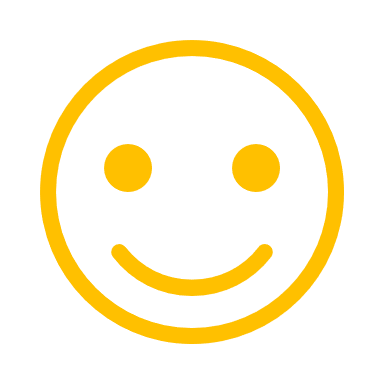 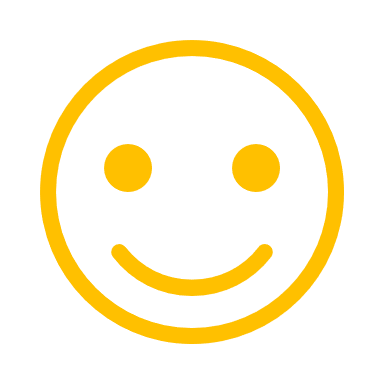 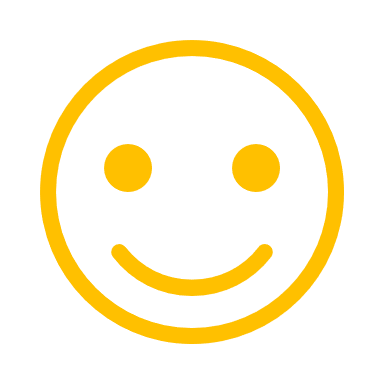 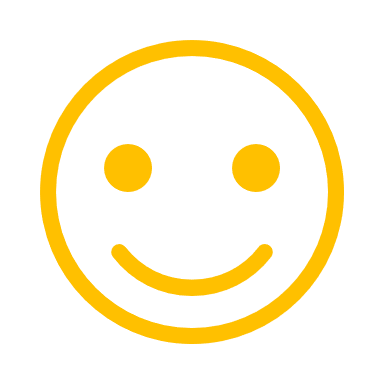 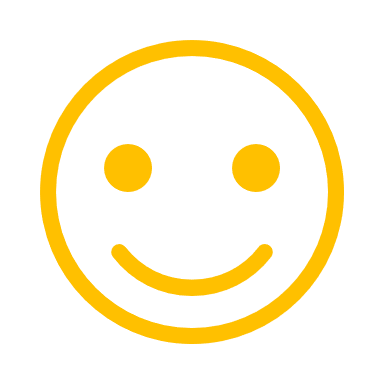 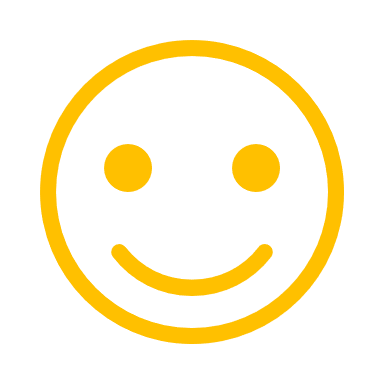 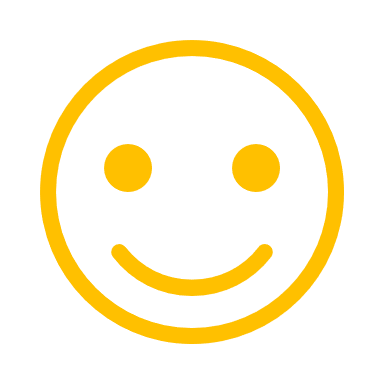 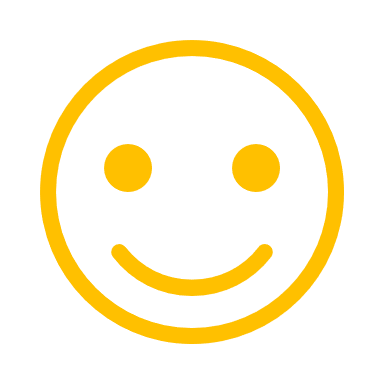 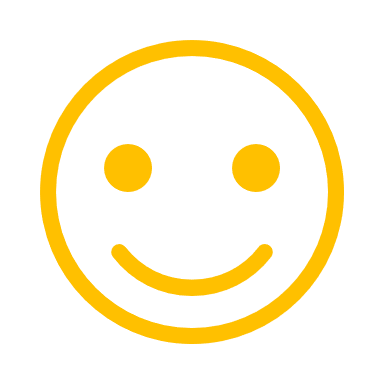 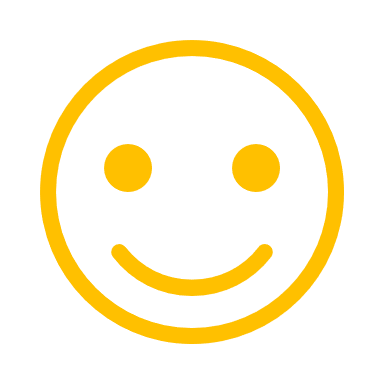 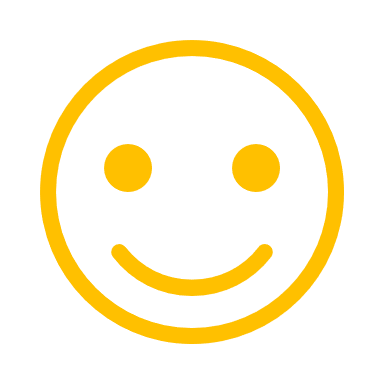 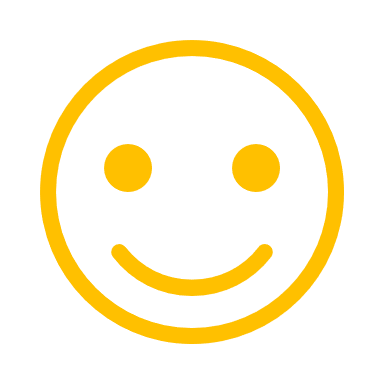 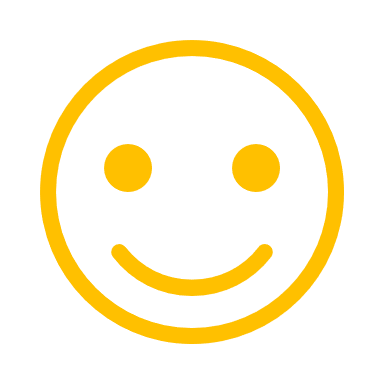 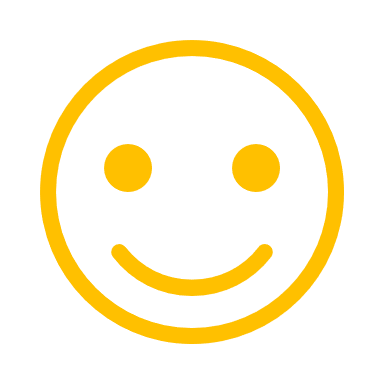 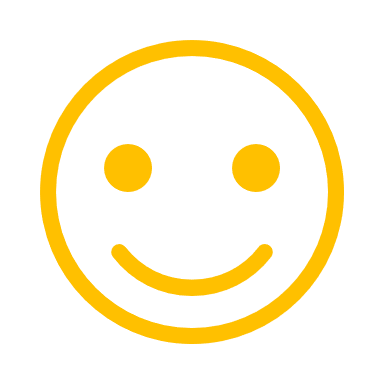 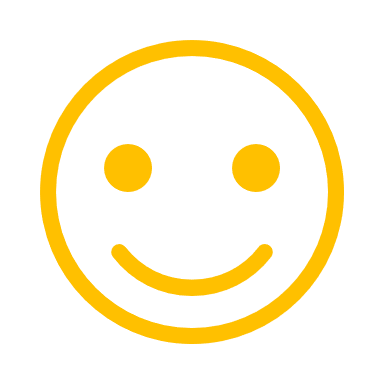 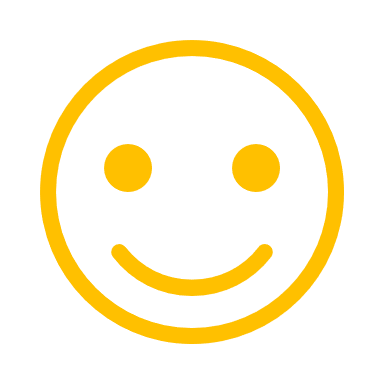 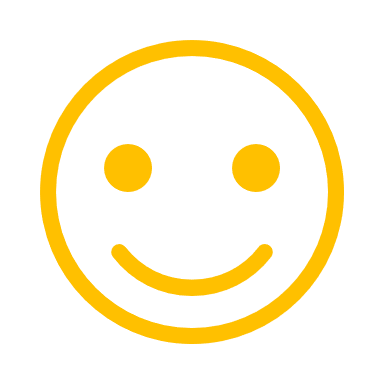 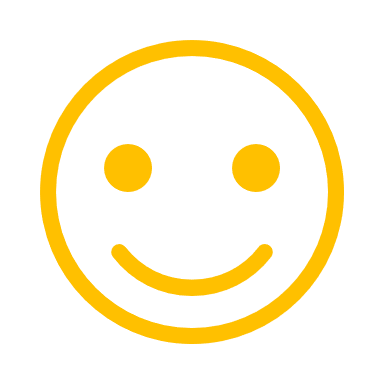 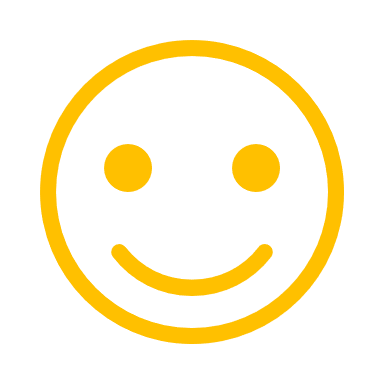 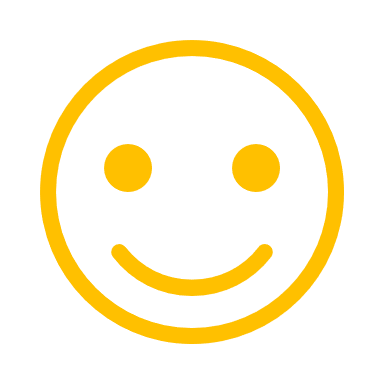 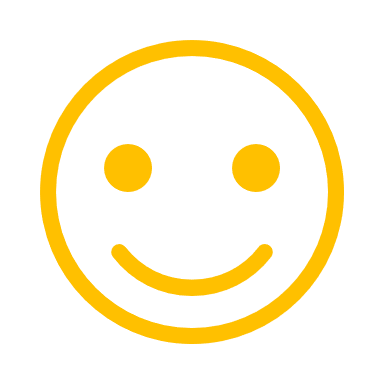 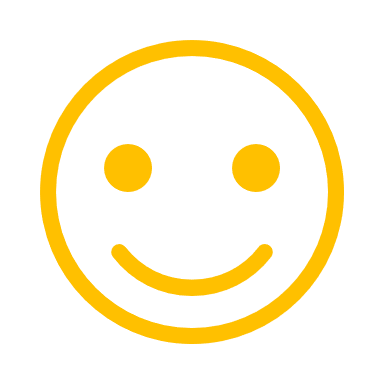 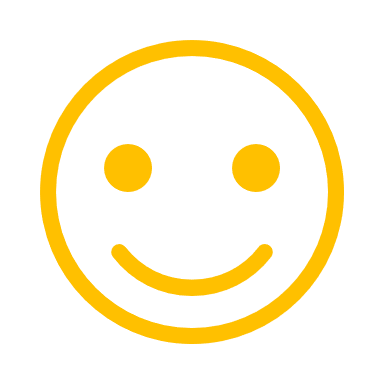 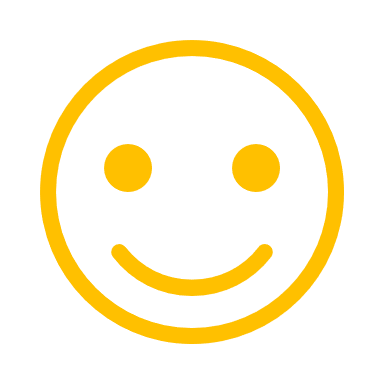 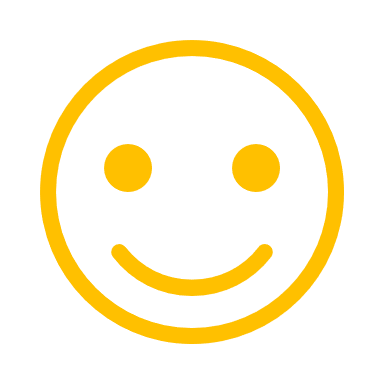 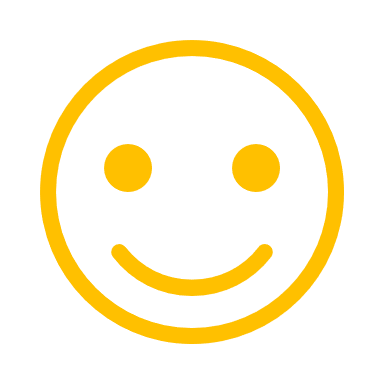 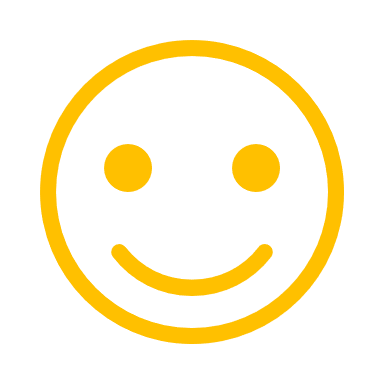 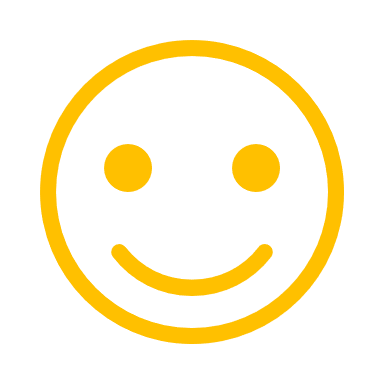 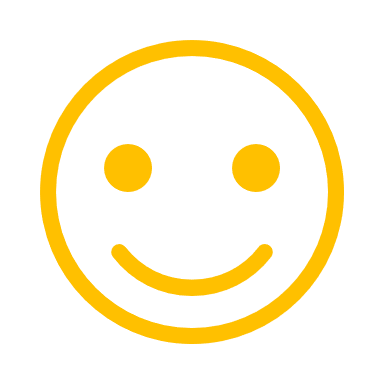 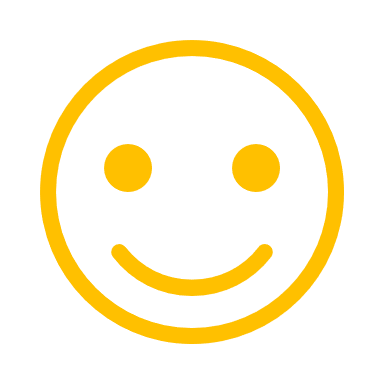 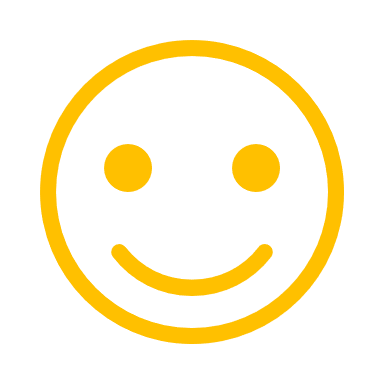 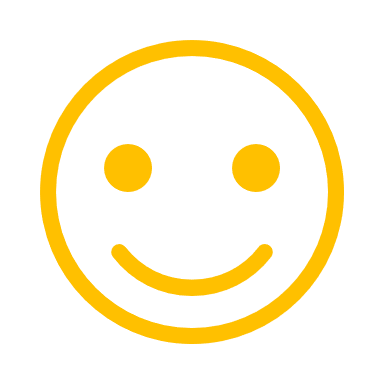 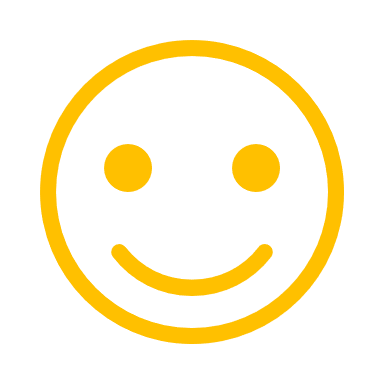 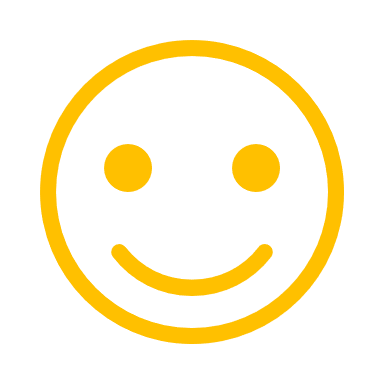 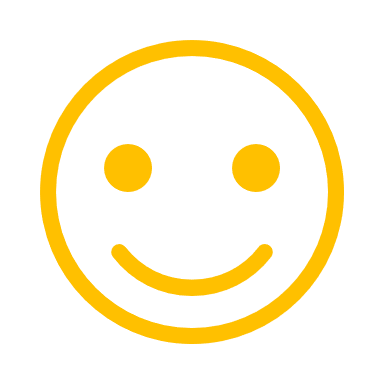 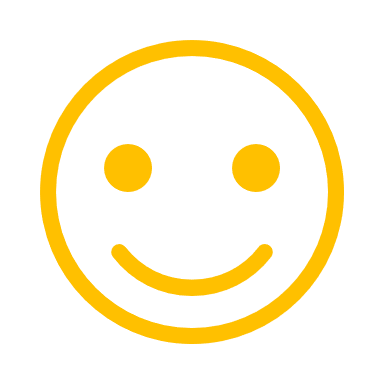 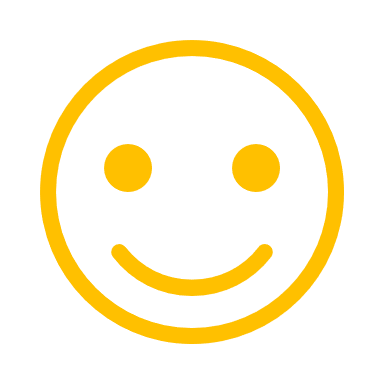 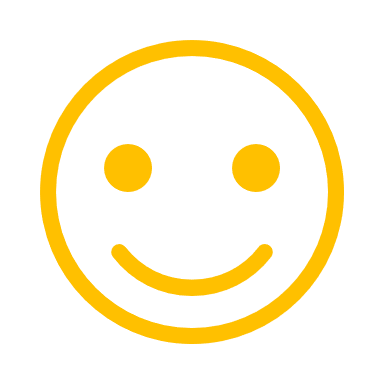 Hotel lussuoso e ben organizzato
Camere molto belle, spaziose ed eleganti
La vista/mare dell’hotel
Colazione abbondante
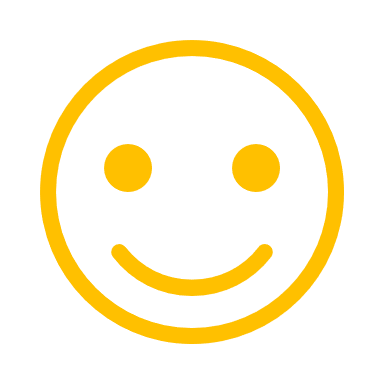 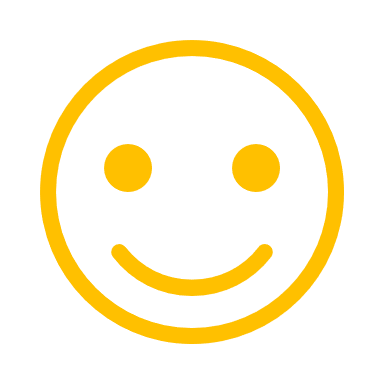 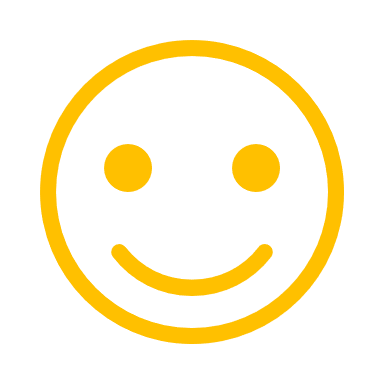 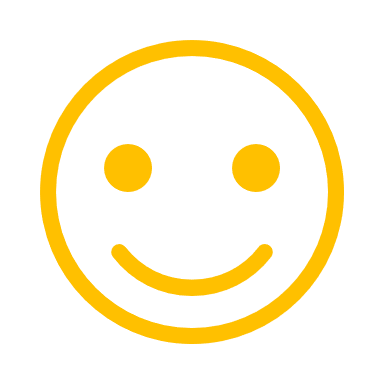 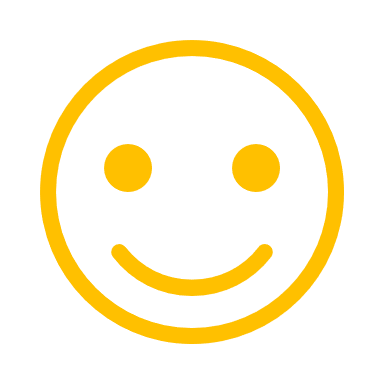 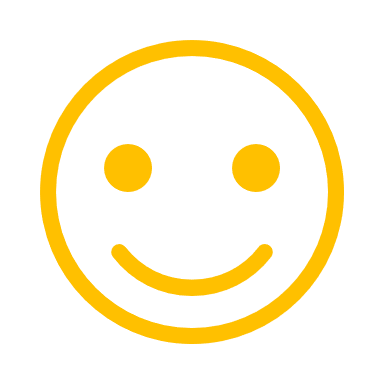 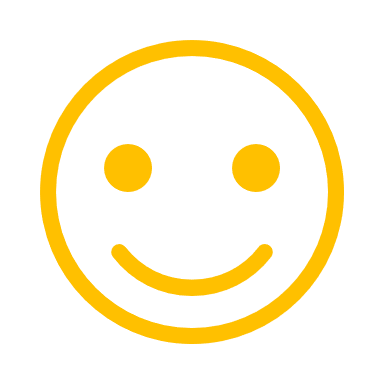 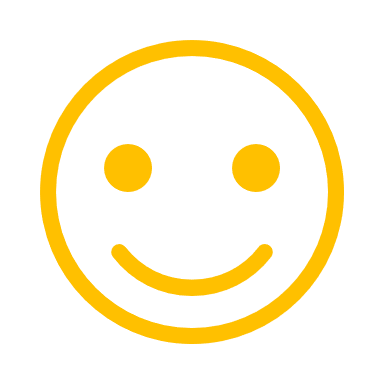 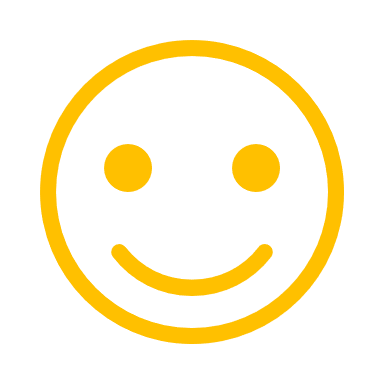 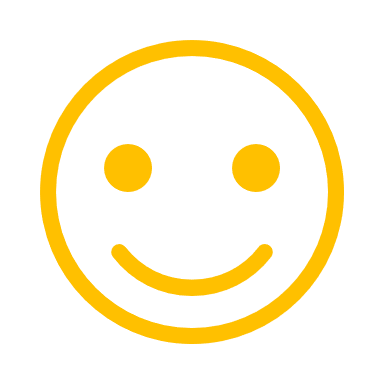 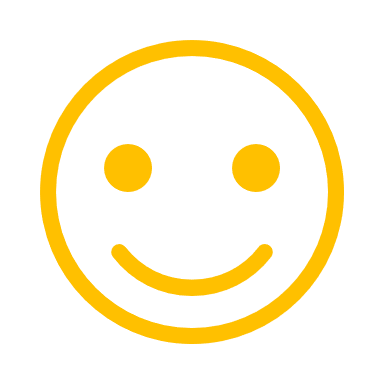 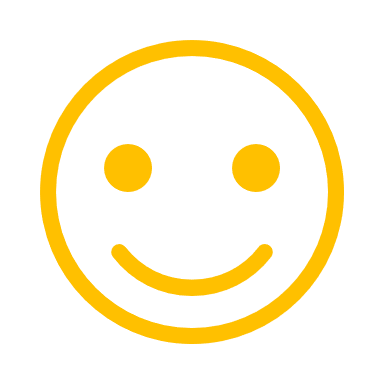 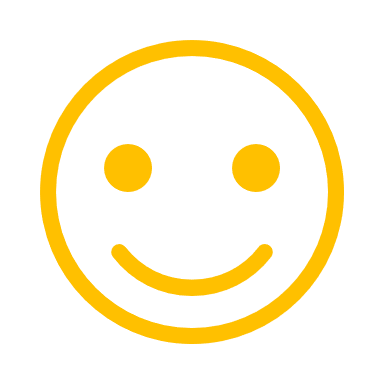 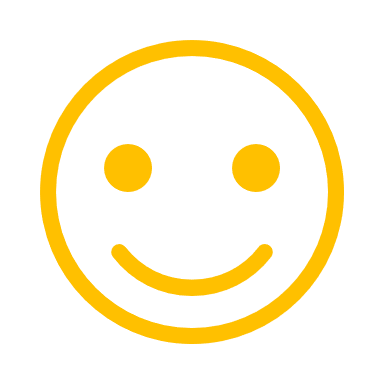 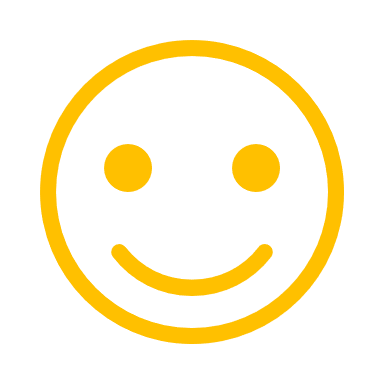 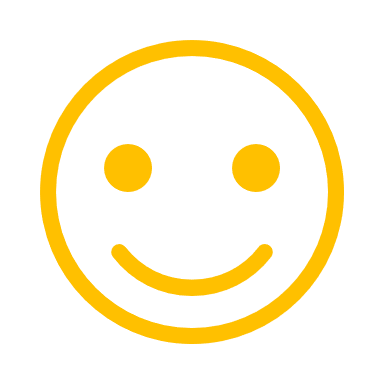 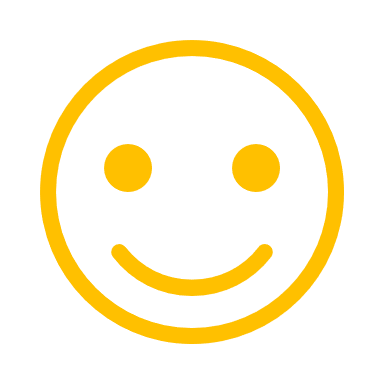 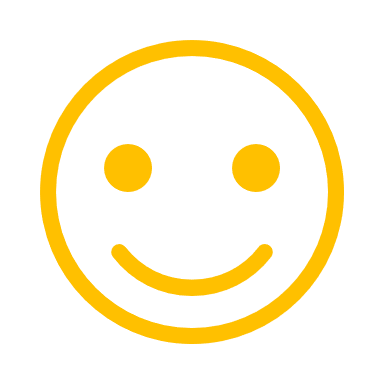 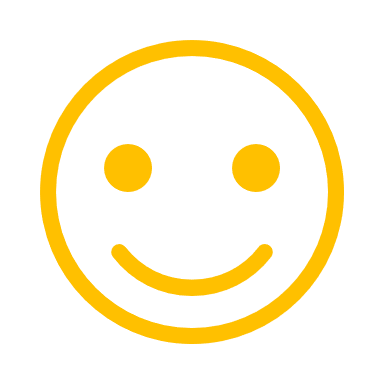 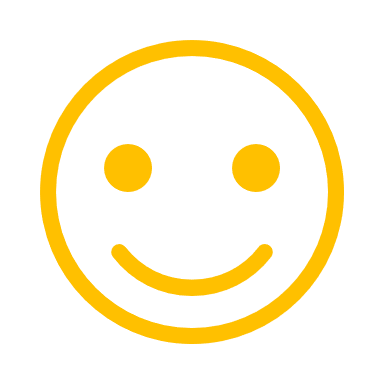 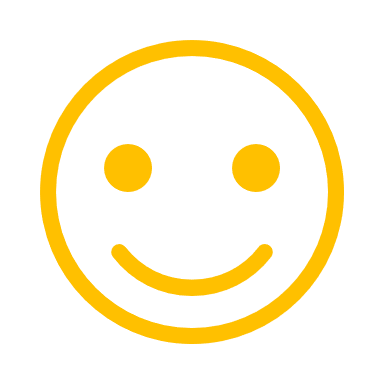 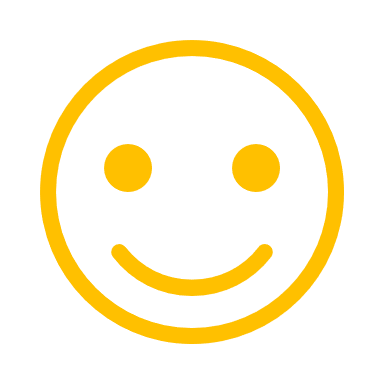 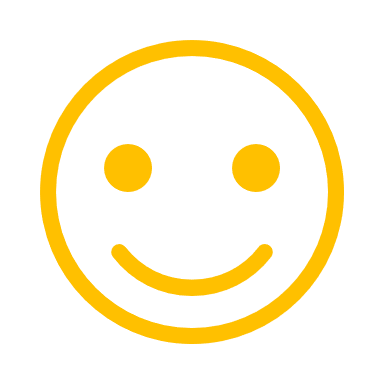 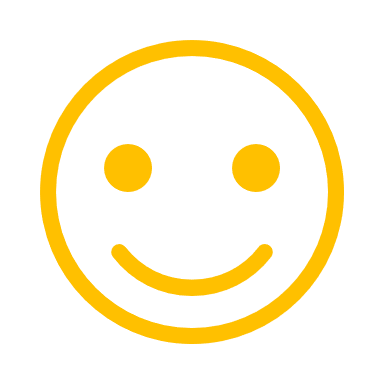 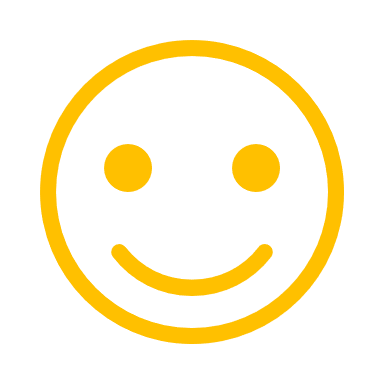 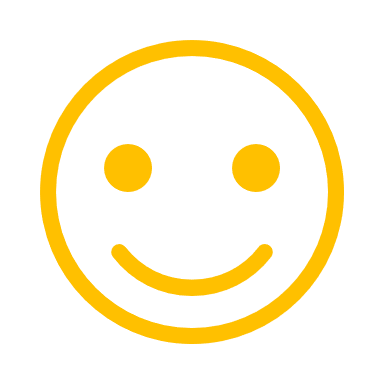 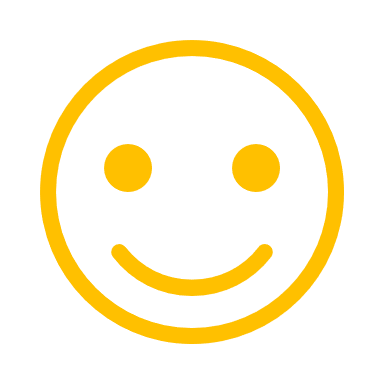 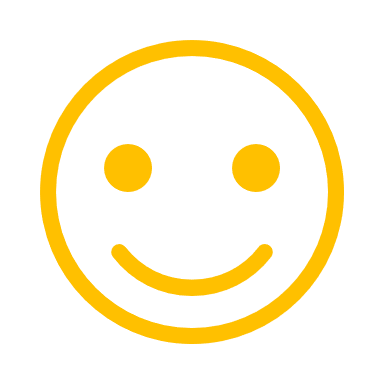 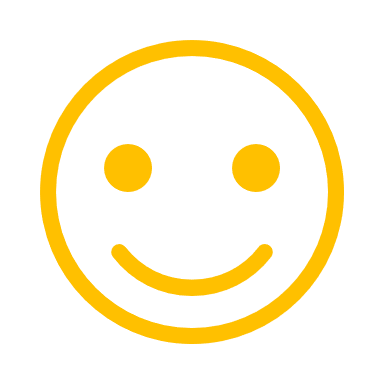 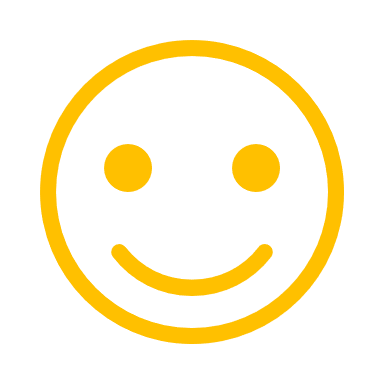 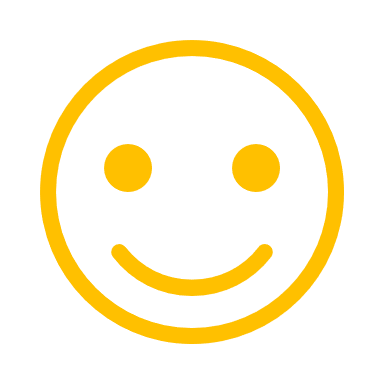 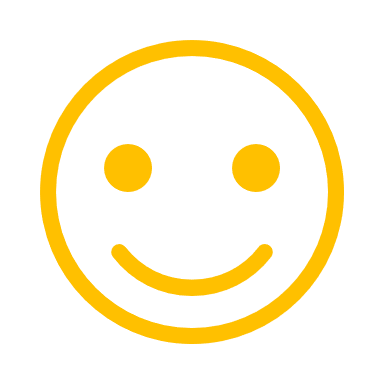 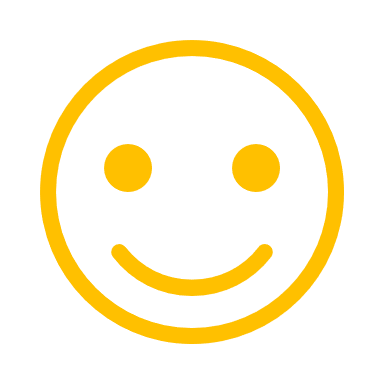 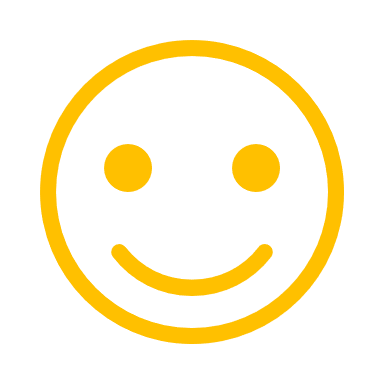 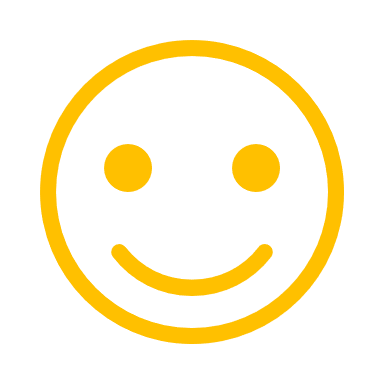 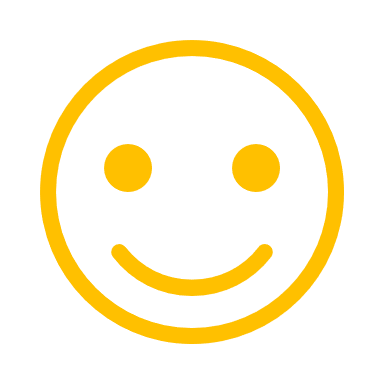 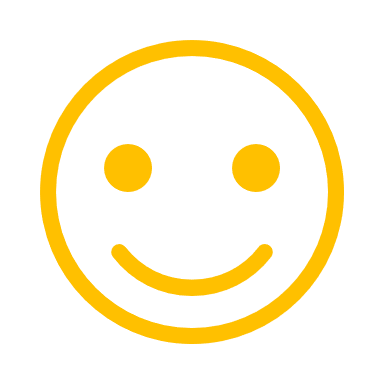 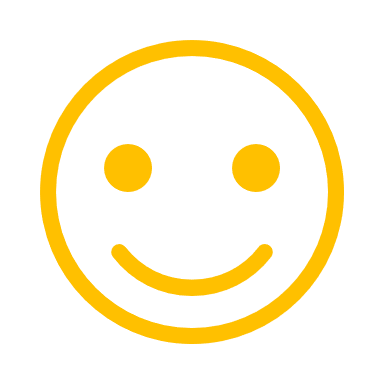 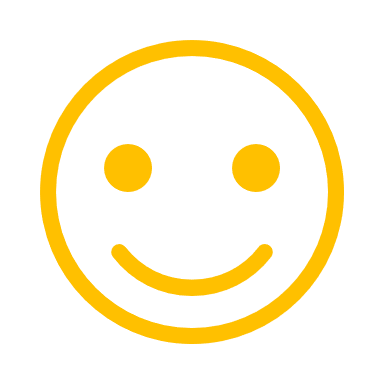 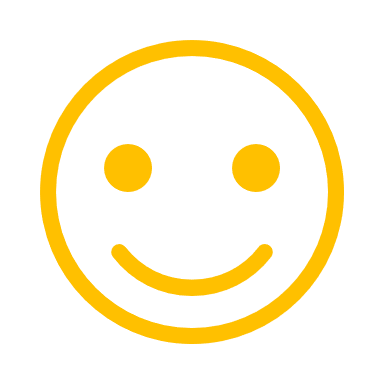 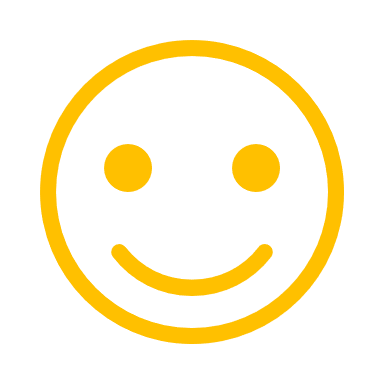 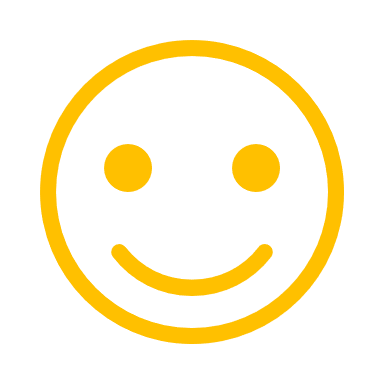 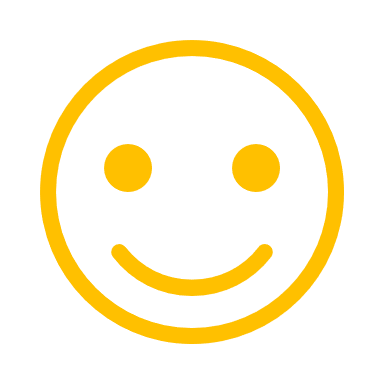 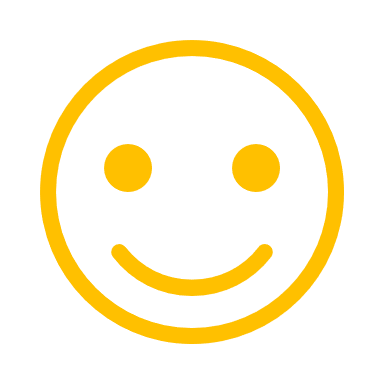 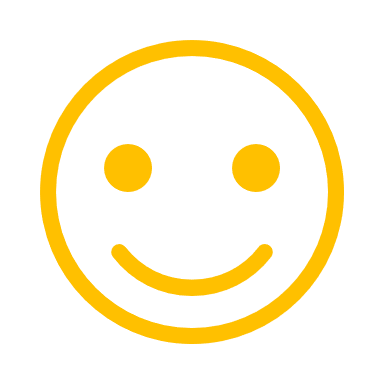 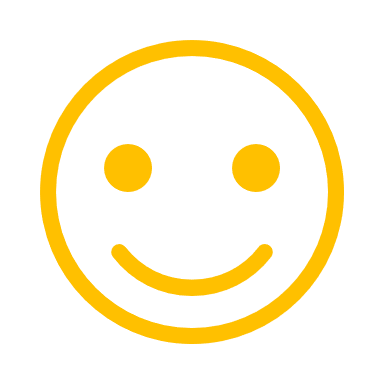 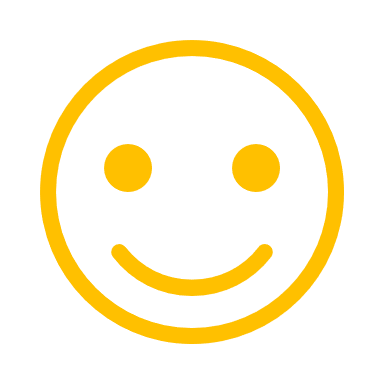 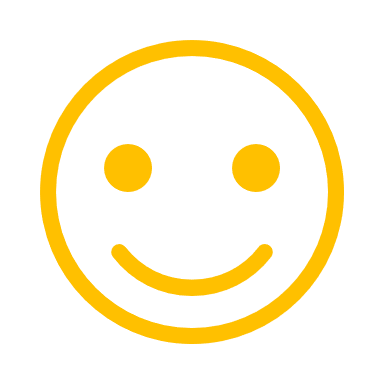 Andare al McDonald’s
Acquistare i souvenirs
Il film in 5D
Le passeggiate
Il parco giochi
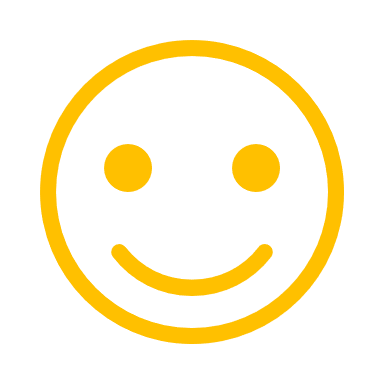 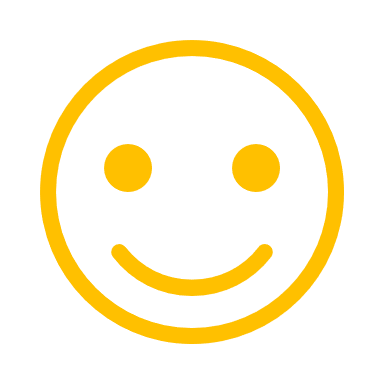 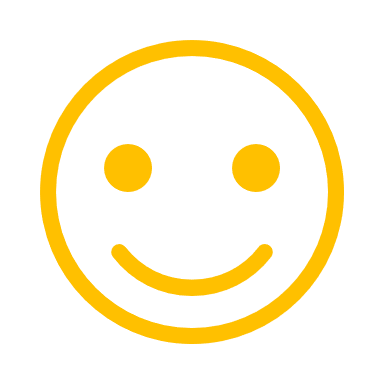 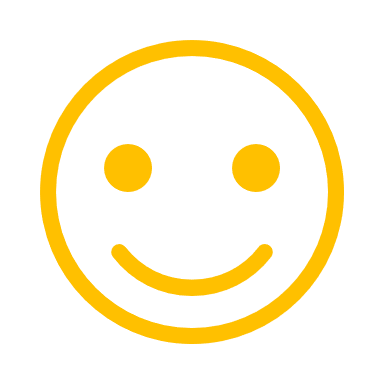 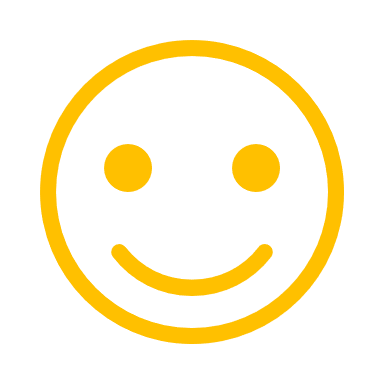 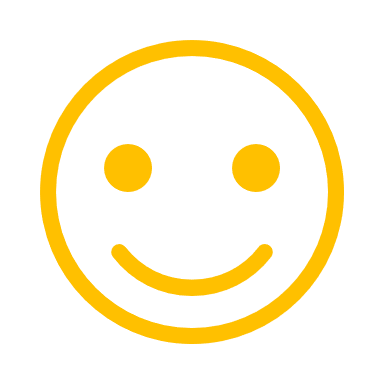 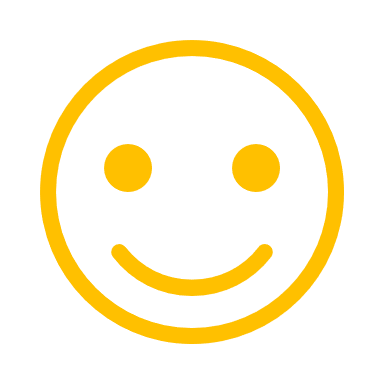 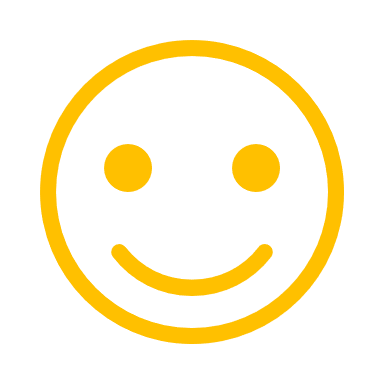 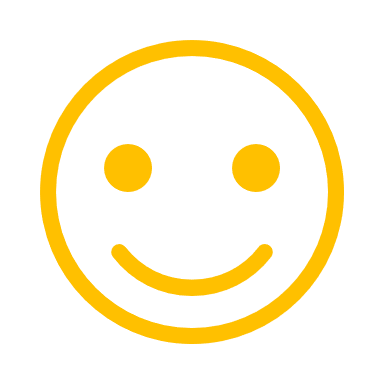 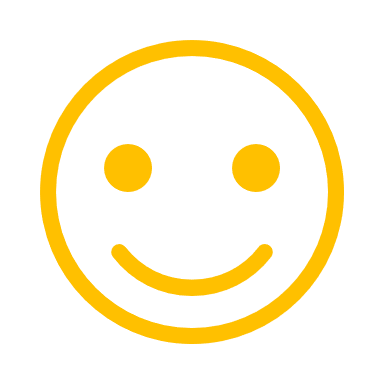 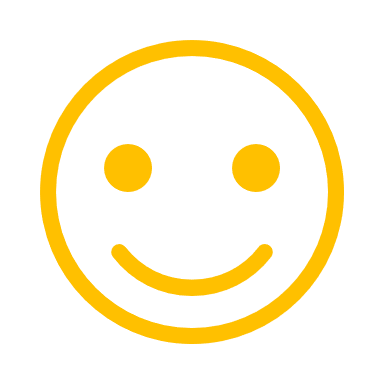 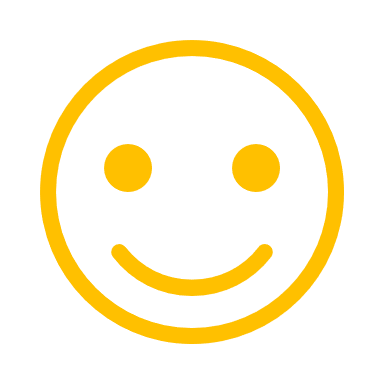 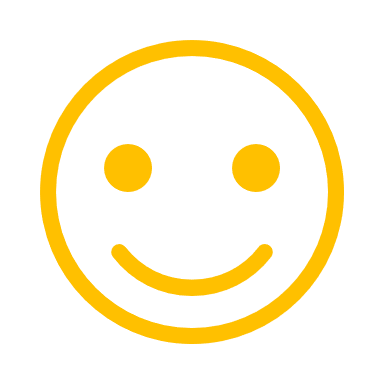 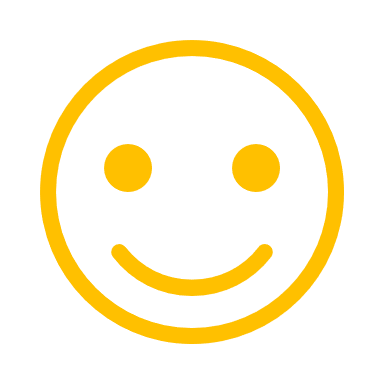 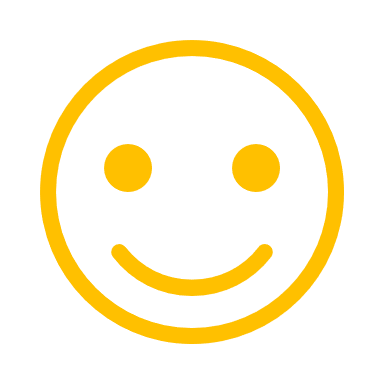 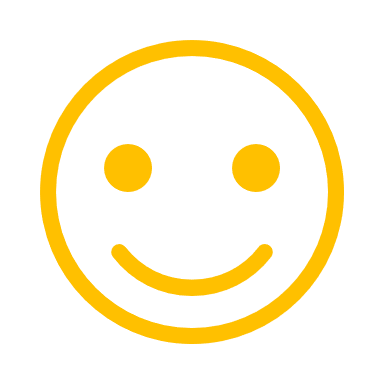 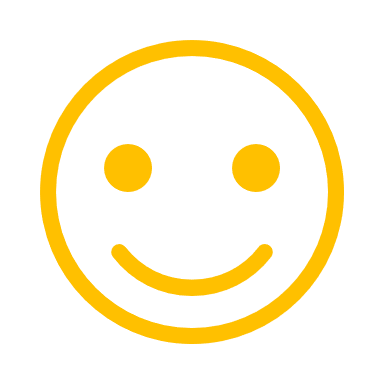 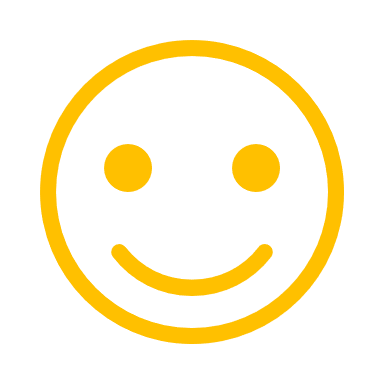 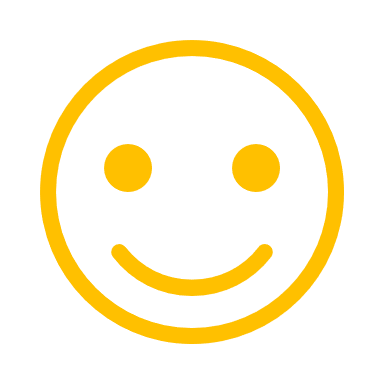 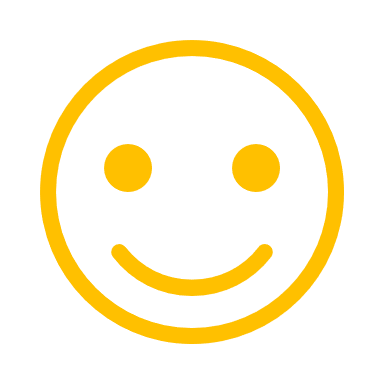 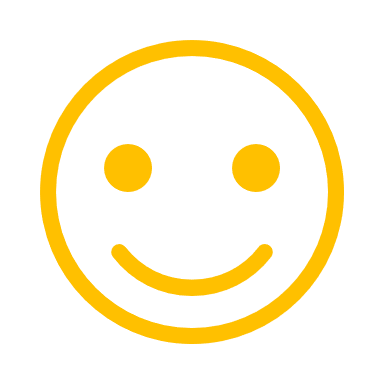 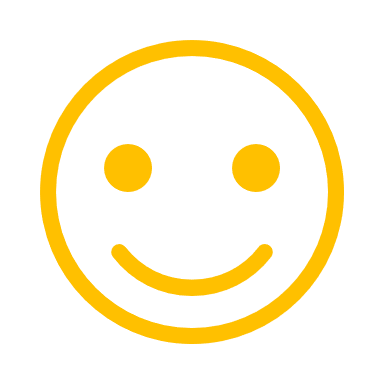 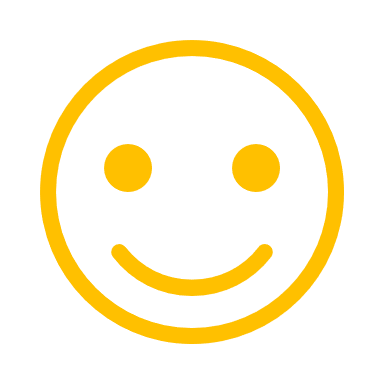 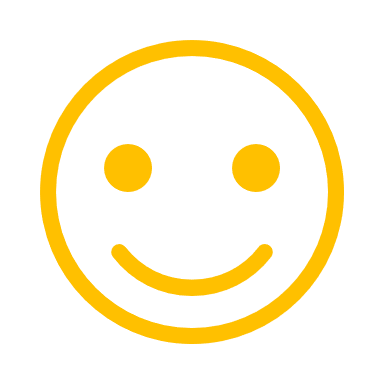 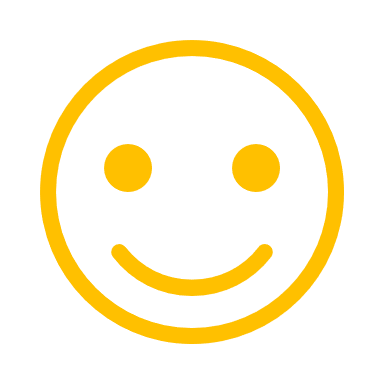 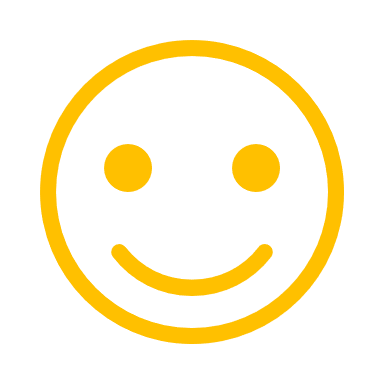 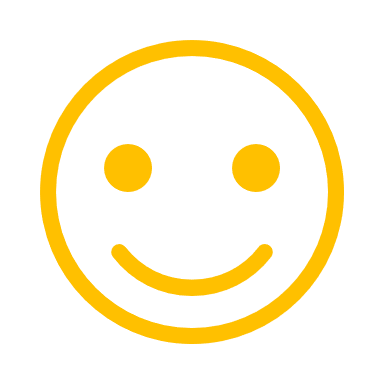 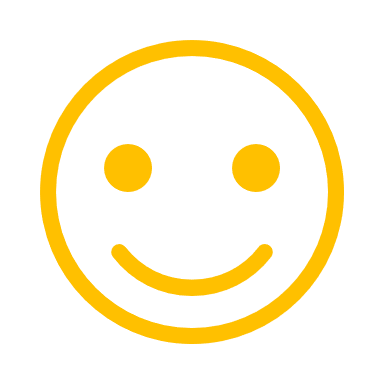 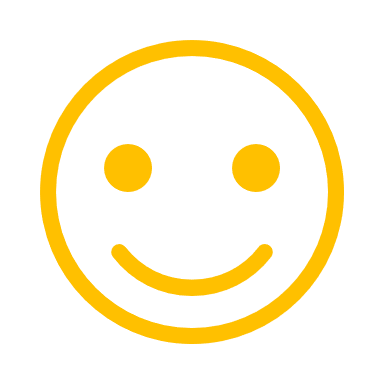 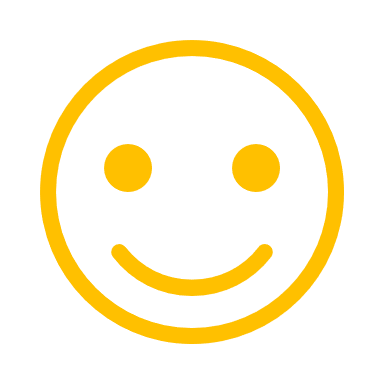 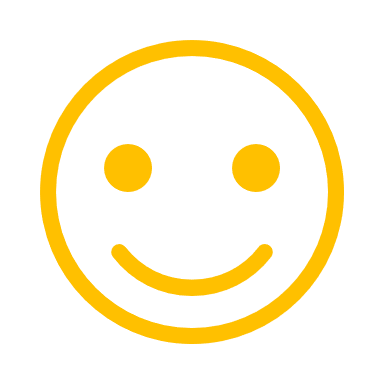 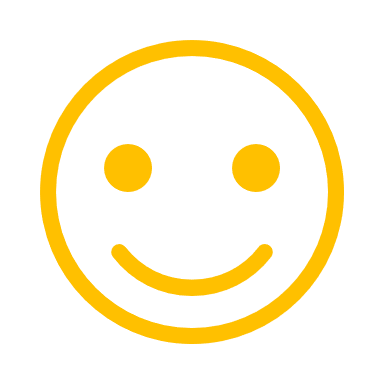 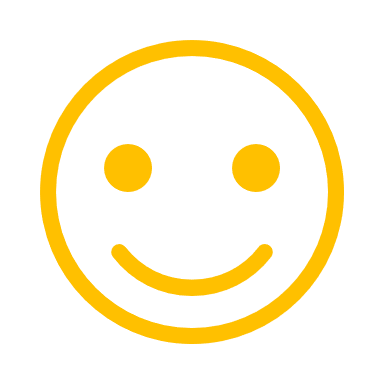 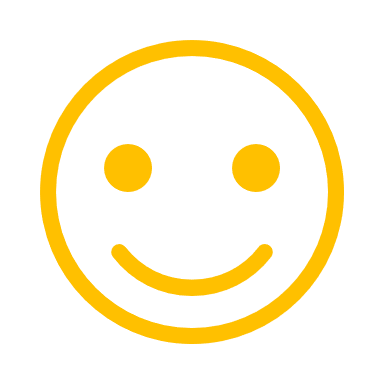 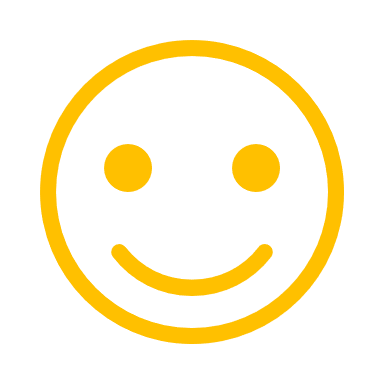 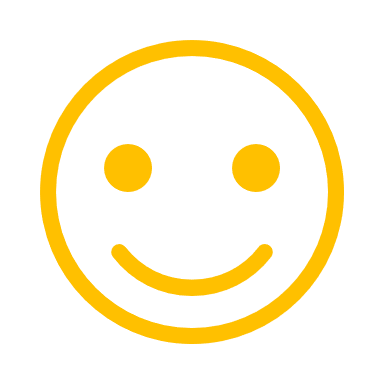 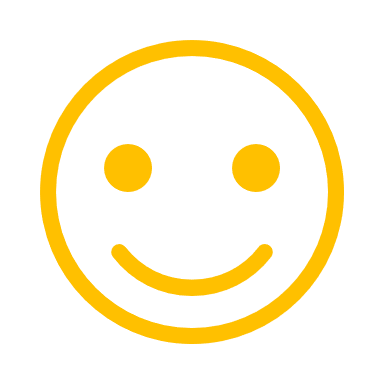 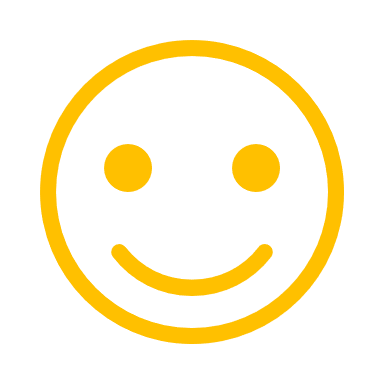 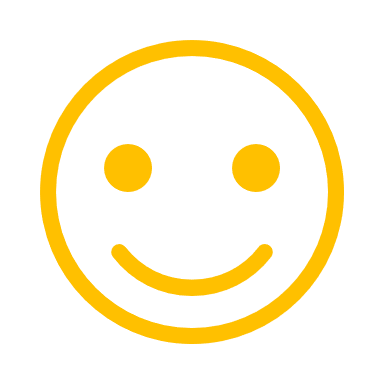 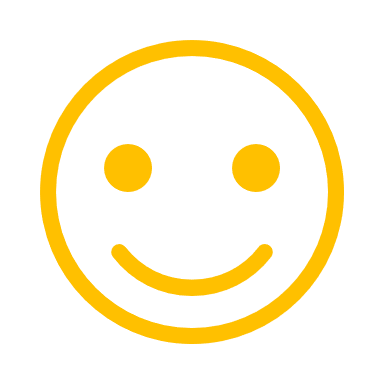 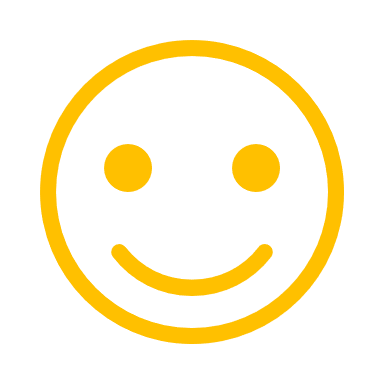 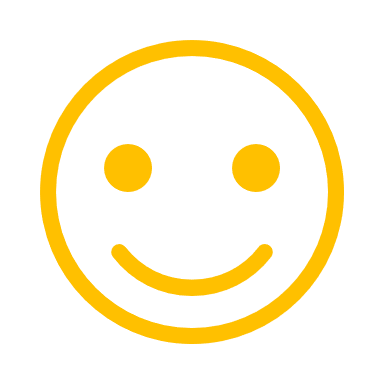 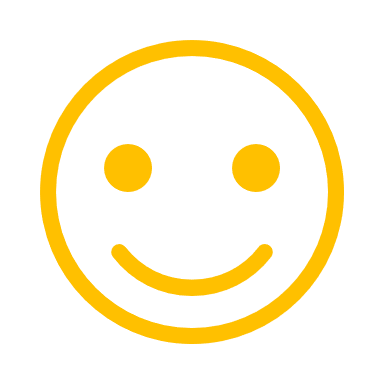 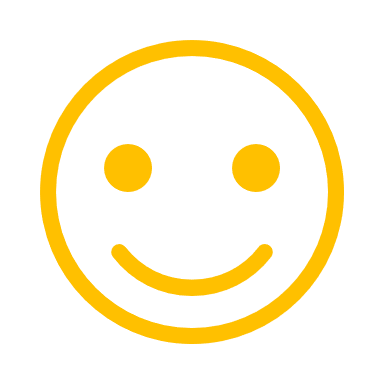 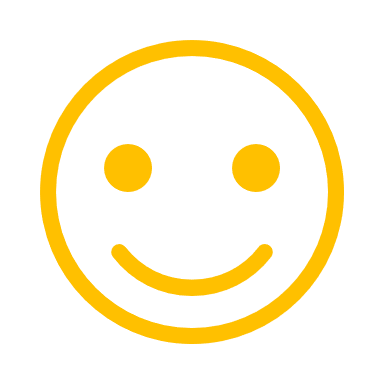 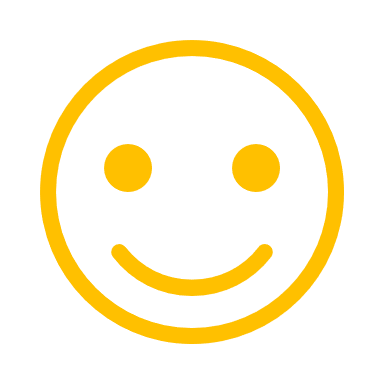 Maestre…
molto disponibili, gentili e protettive,
ci consolavano quando eravamo tristi
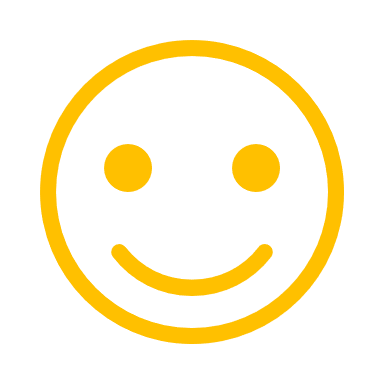 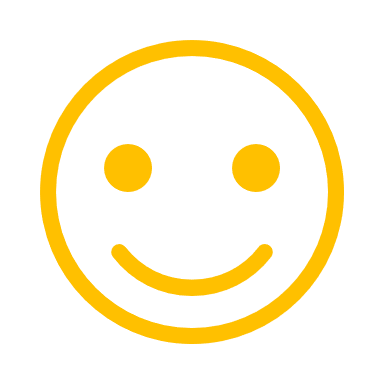 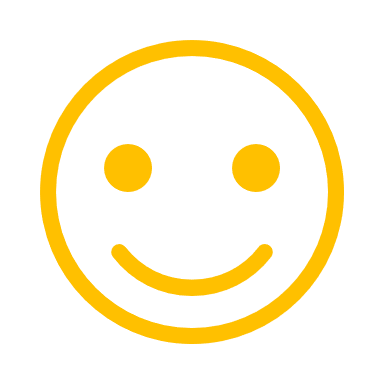 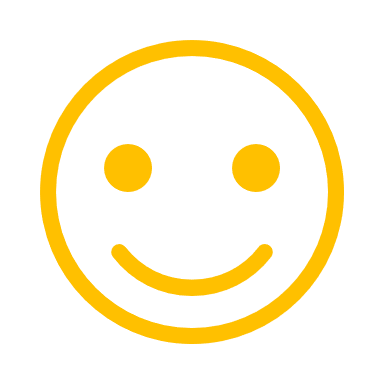 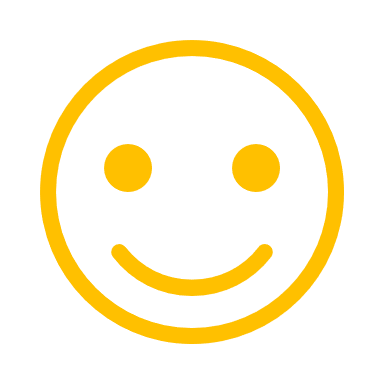 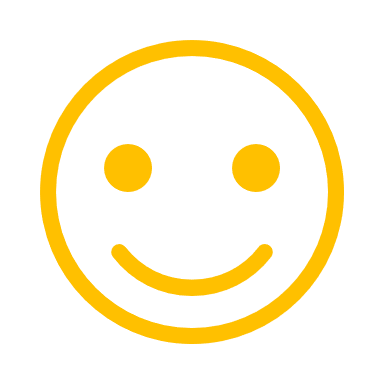 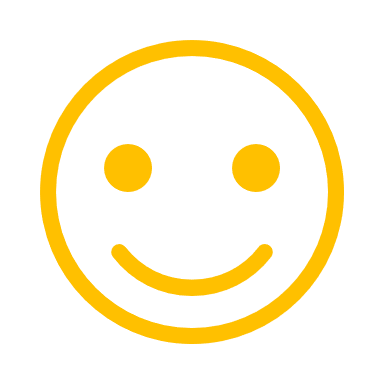 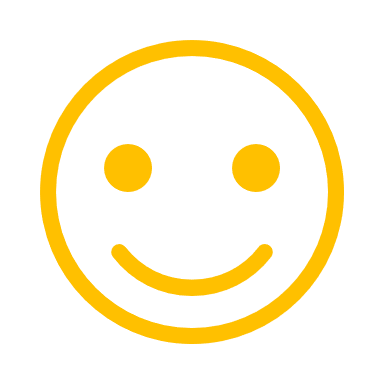 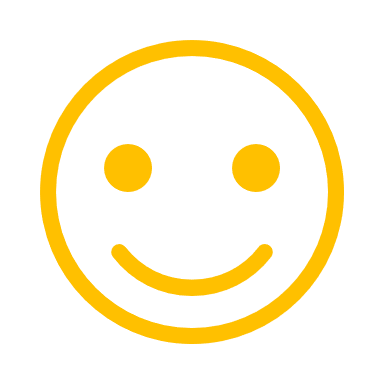 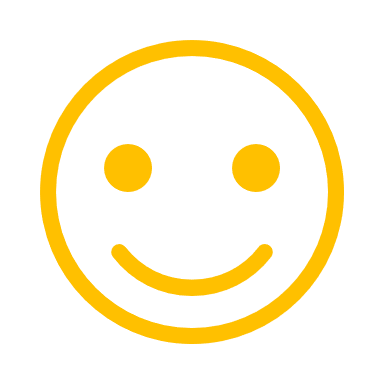 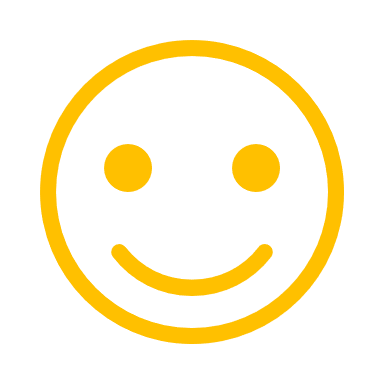 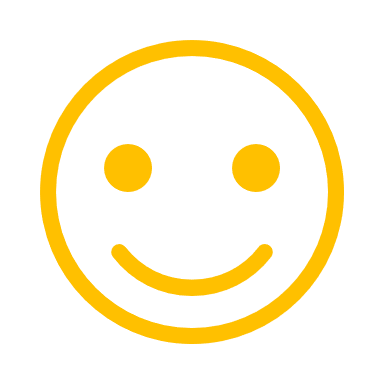 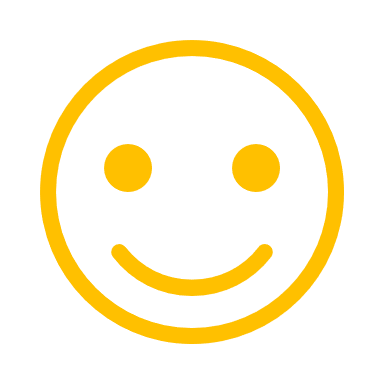 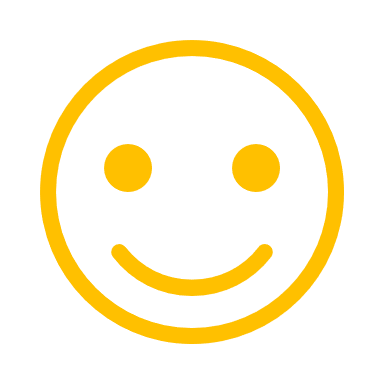 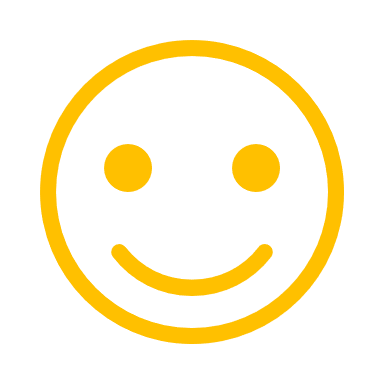 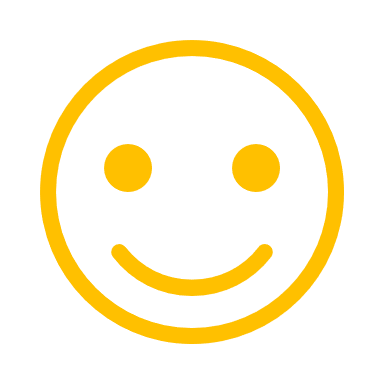 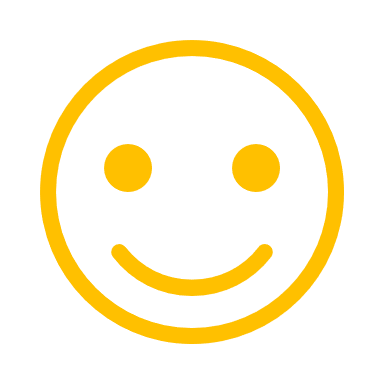 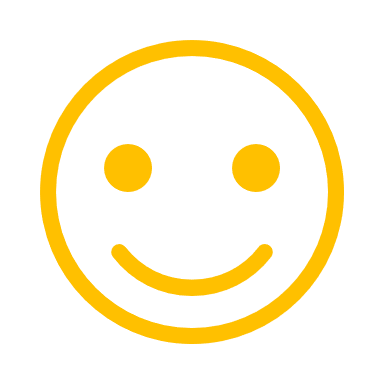 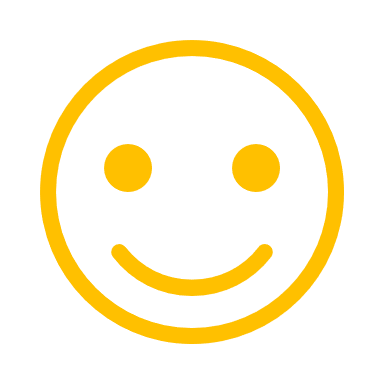 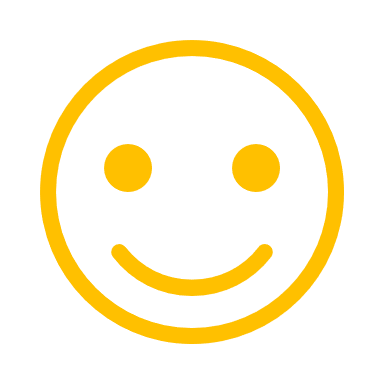 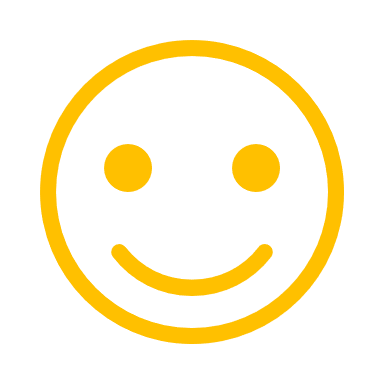 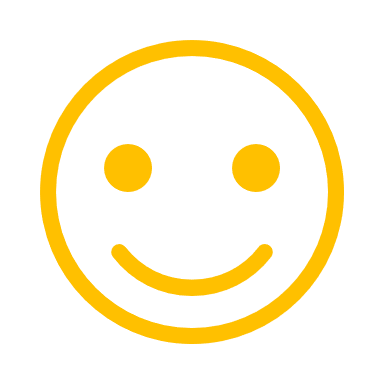 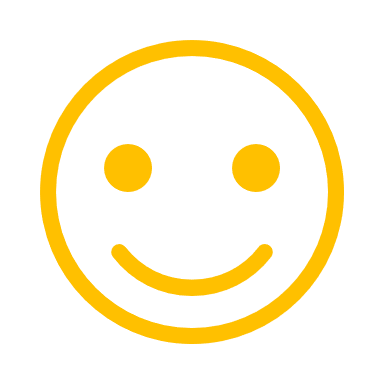 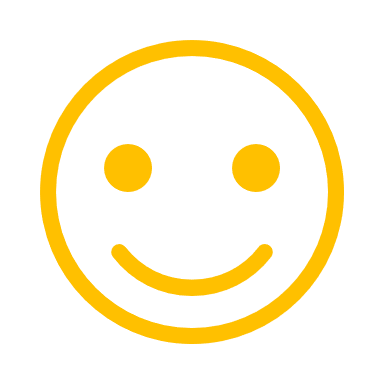 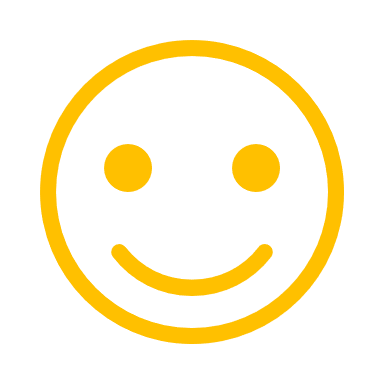 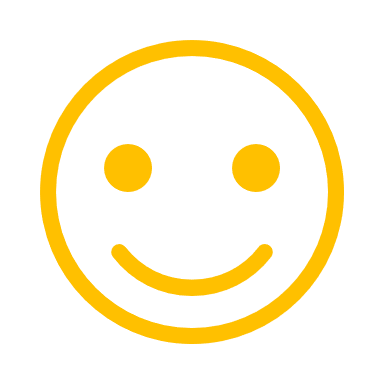 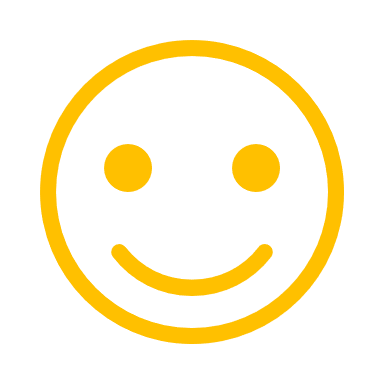 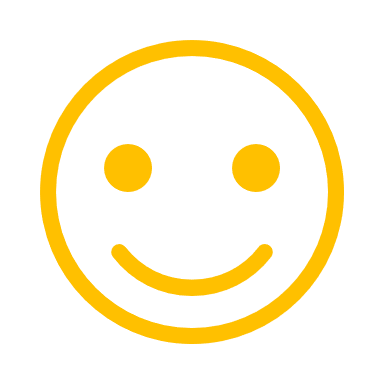 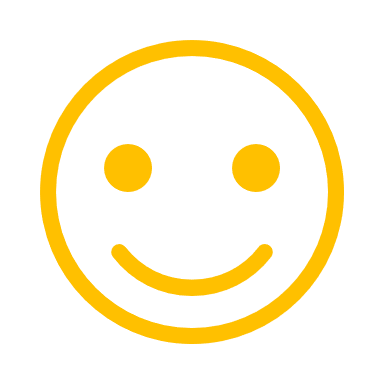 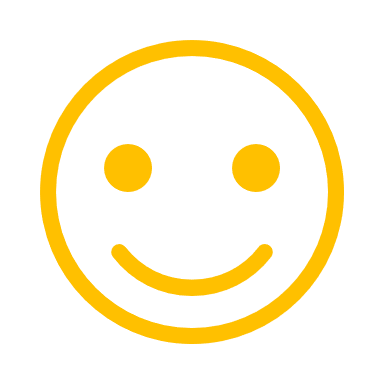 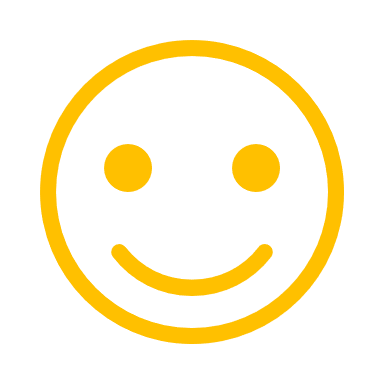 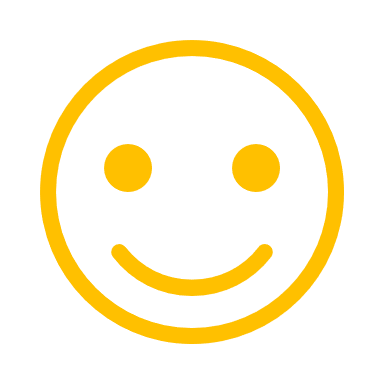 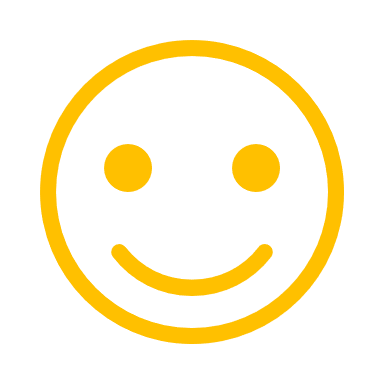 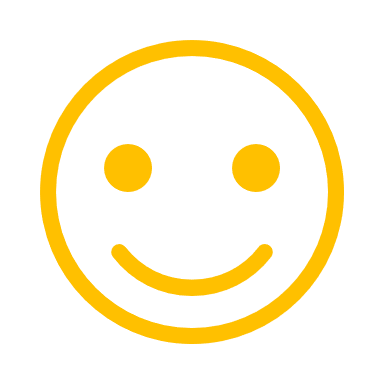 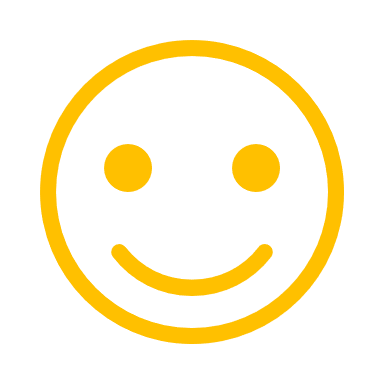 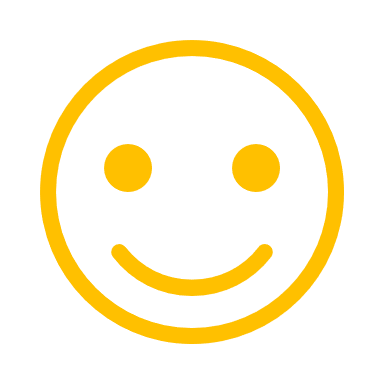 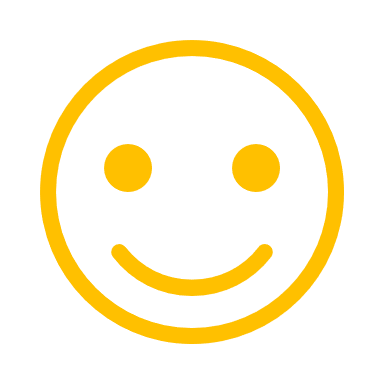 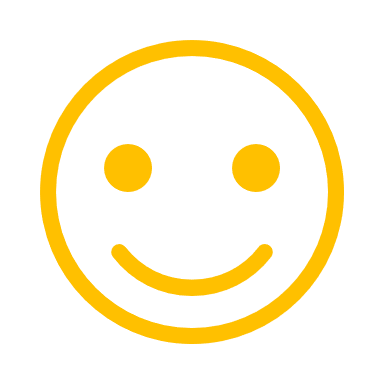 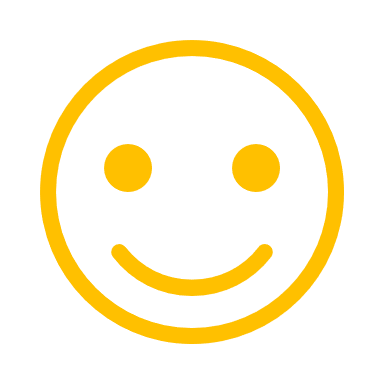 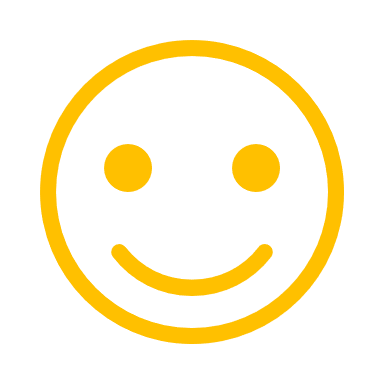 Tante emozioni
Giocare con gli amici
Possibilità di conoscere altri bambini
Compagni di stanza molto simpatici
Stare lontano da casa senza i genitori
Il primo volo
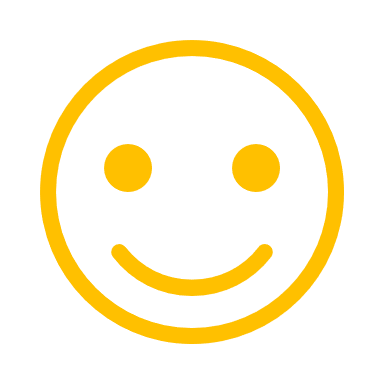 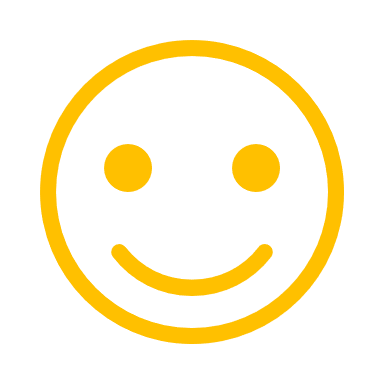 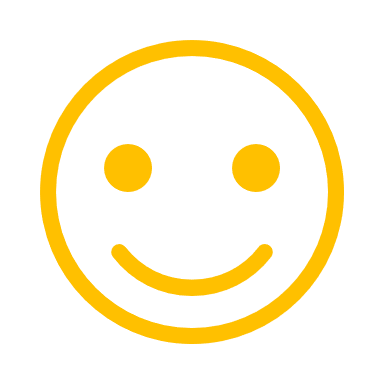 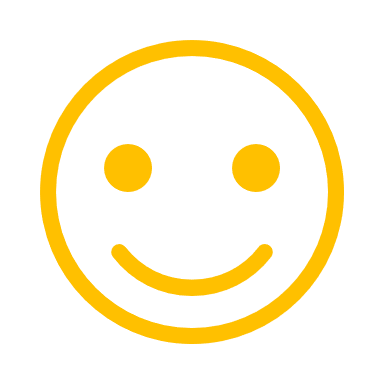 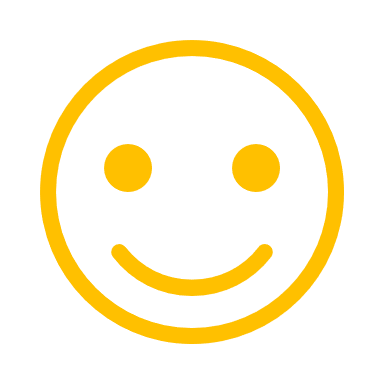 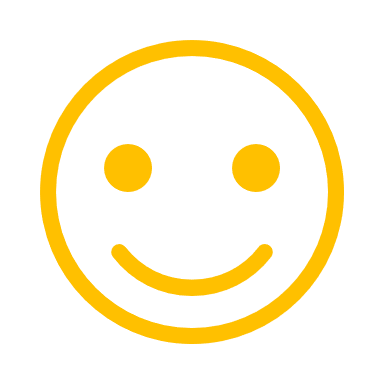 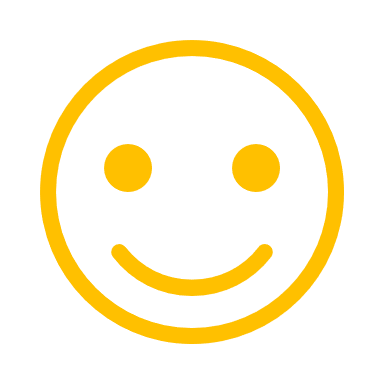 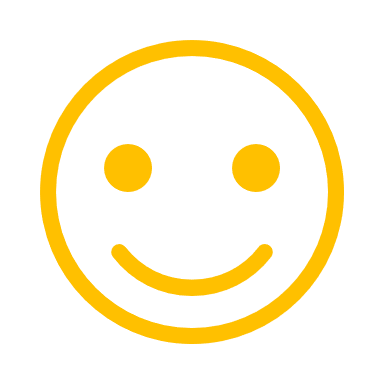 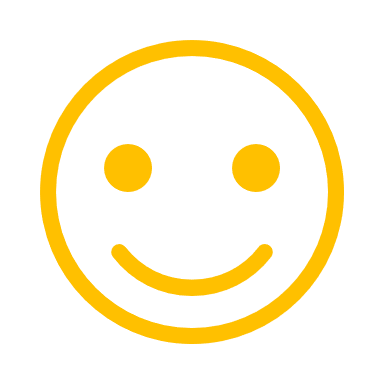 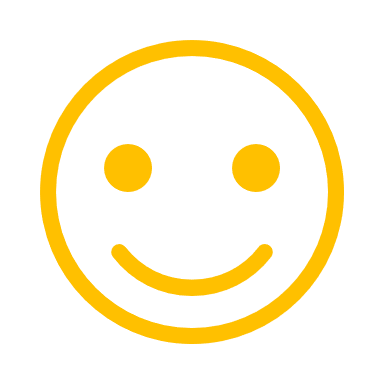 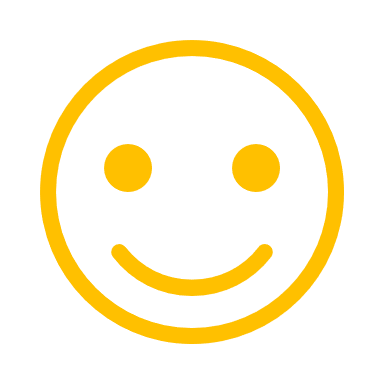 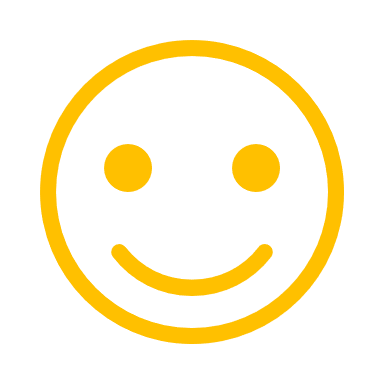 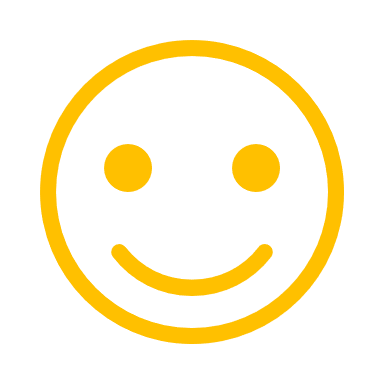 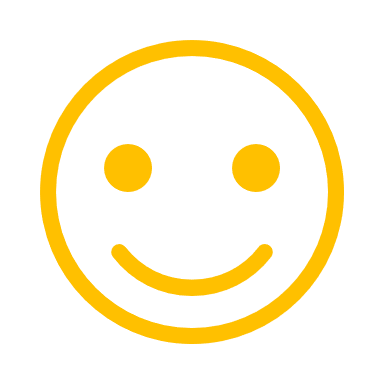 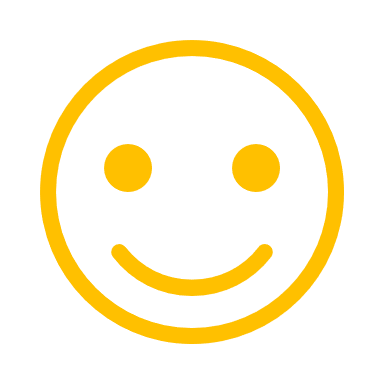 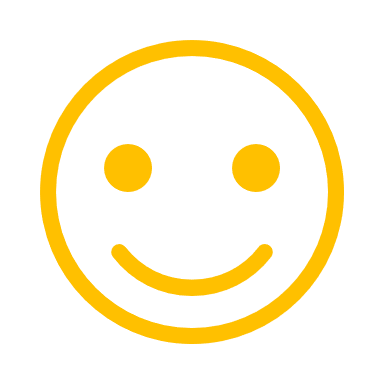 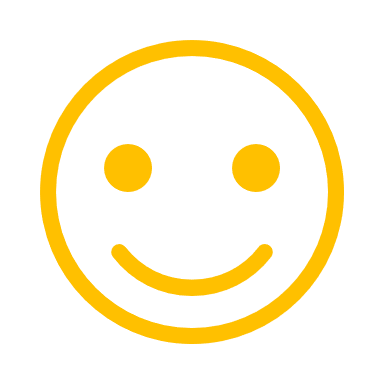 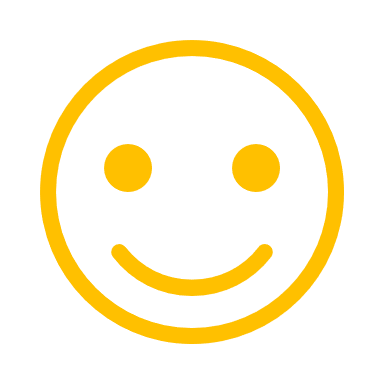 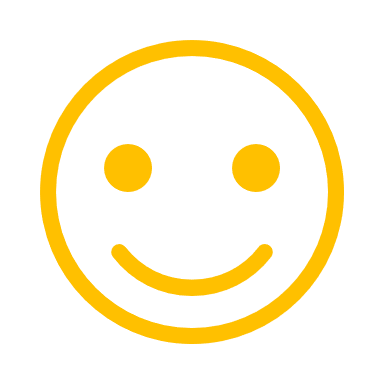 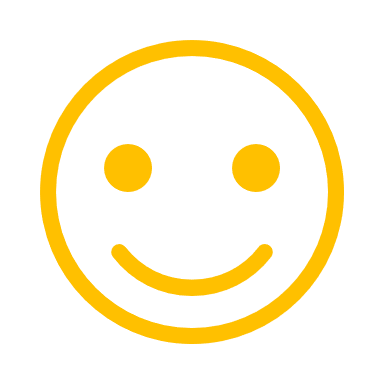 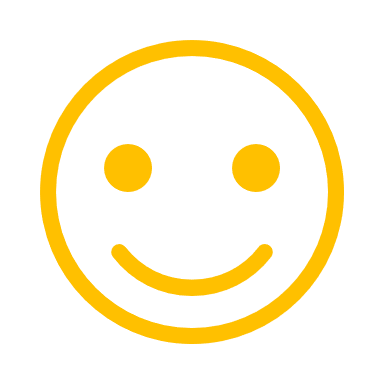 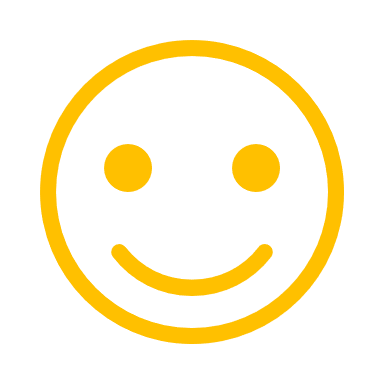 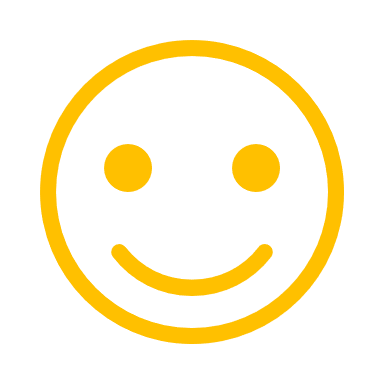 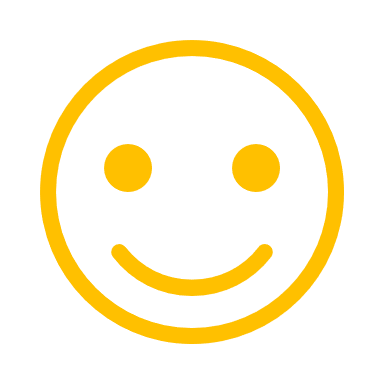 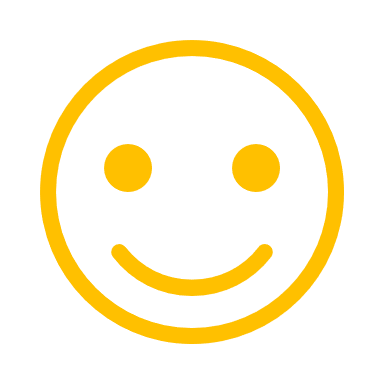 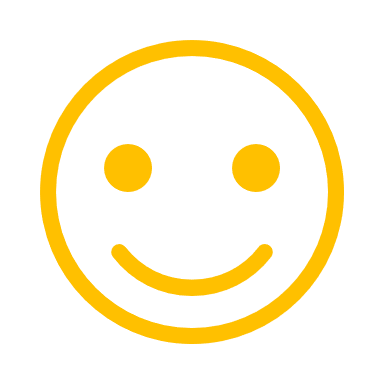 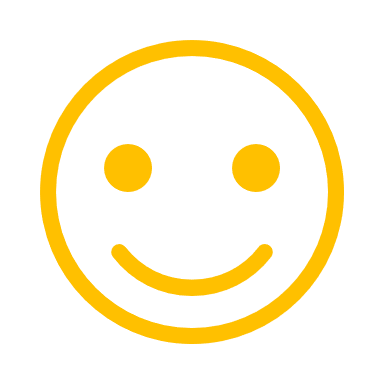 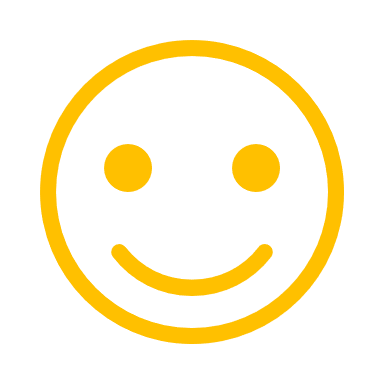 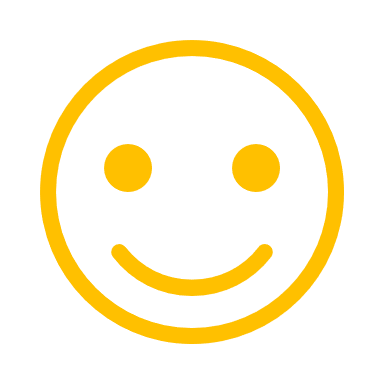 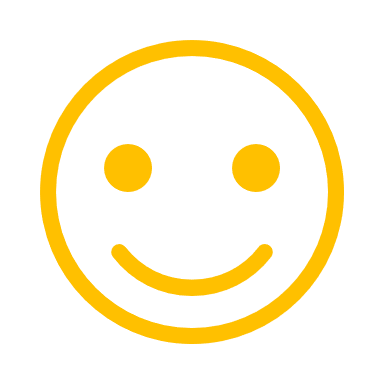 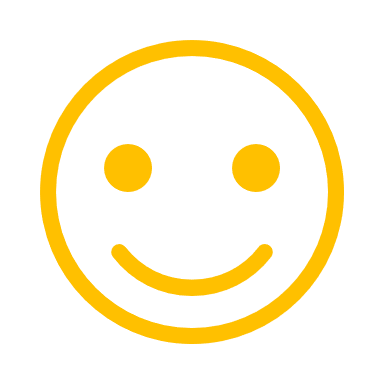 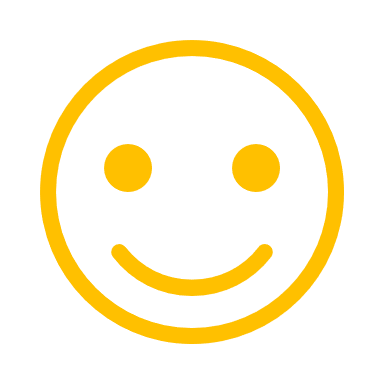 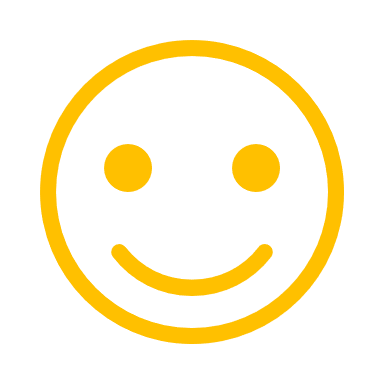 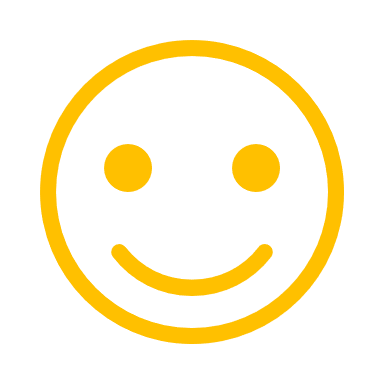 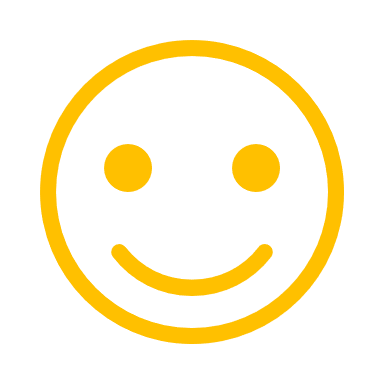 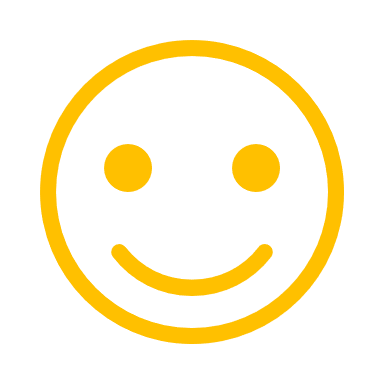 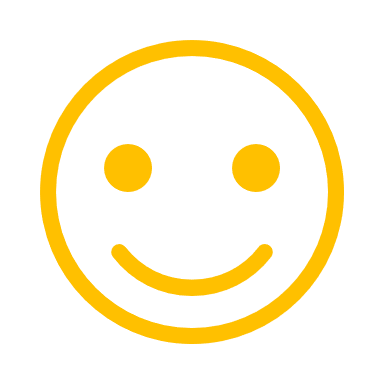 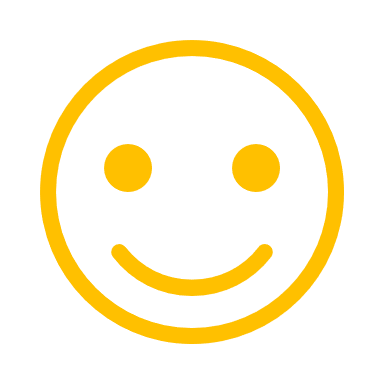 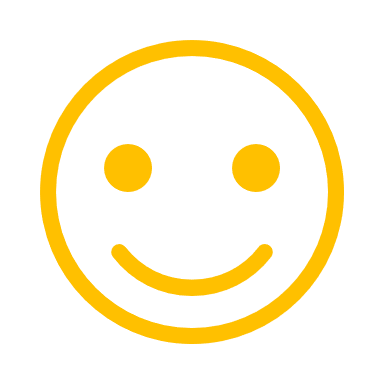 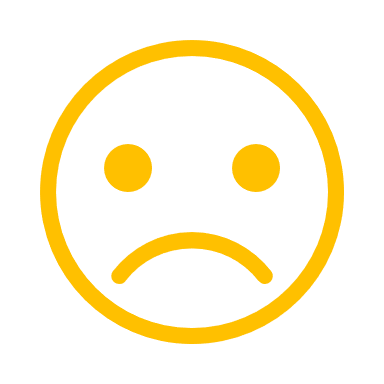 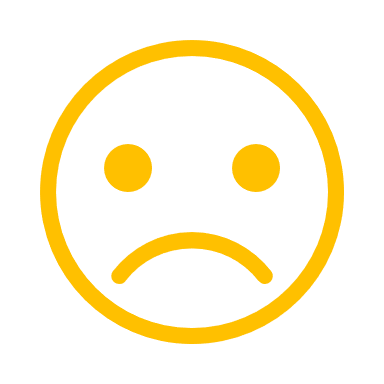 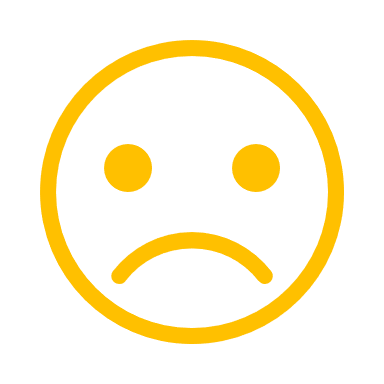 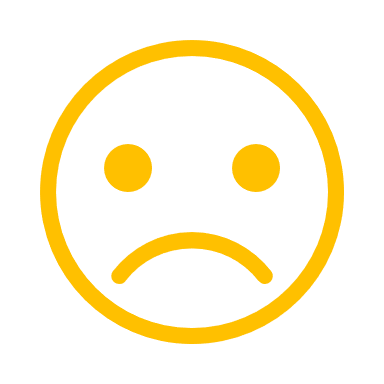 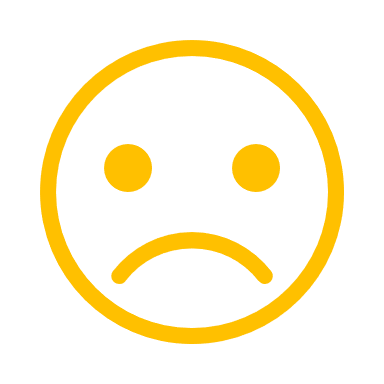 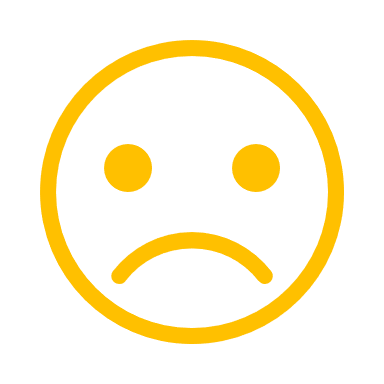 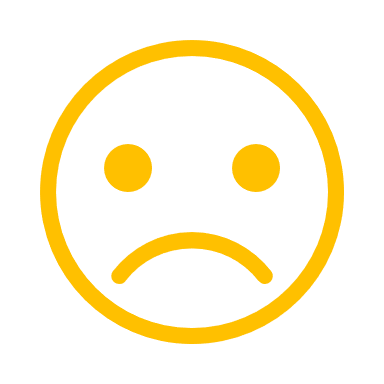 Solo 15 minuti di pausa tra una lezione e l’altra
Lezioni al pomeriggio
Ritardo dell’aereo nel volo di andata
Il cibo in generale
Packet lunch da migliorare
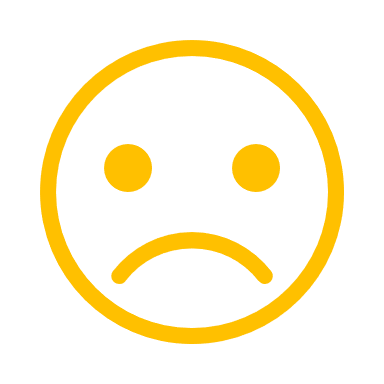 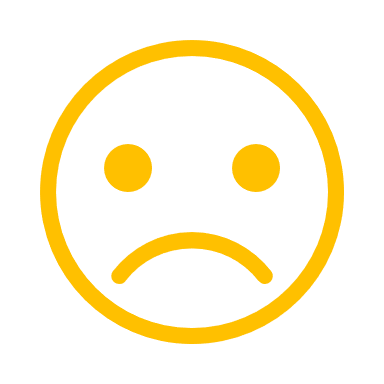 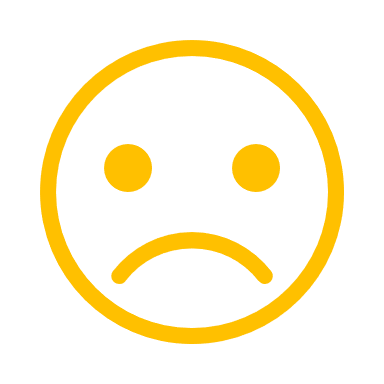 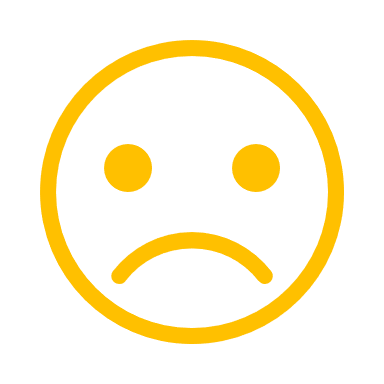 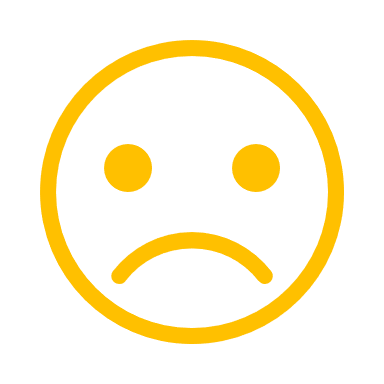 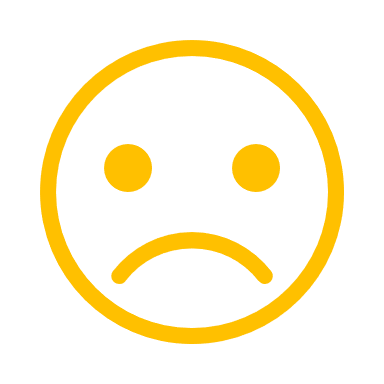 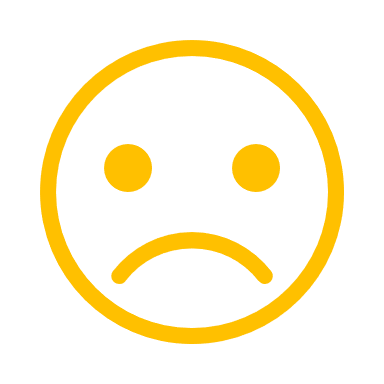 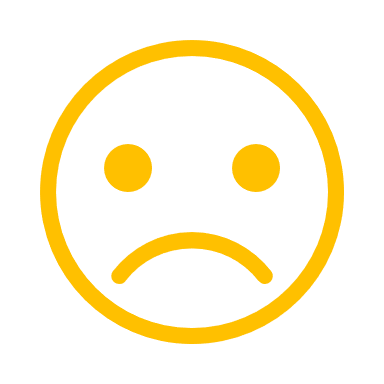 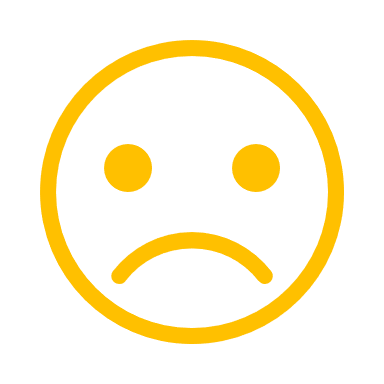 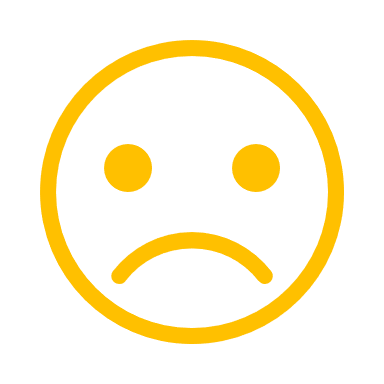 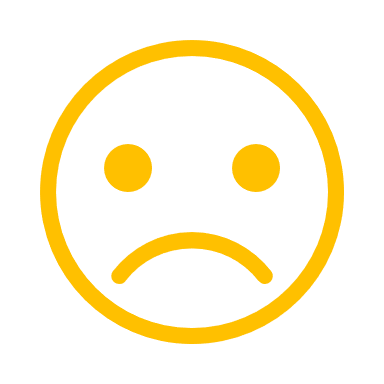 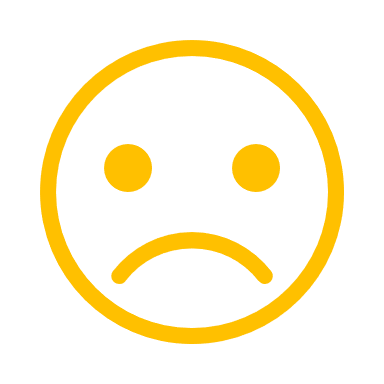 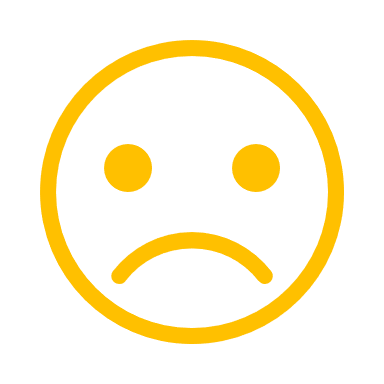 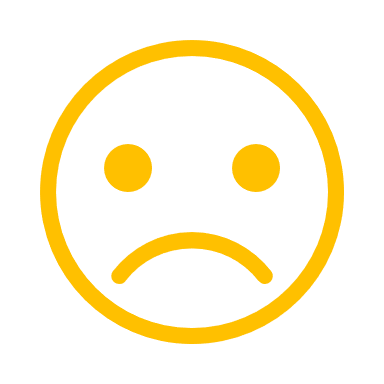 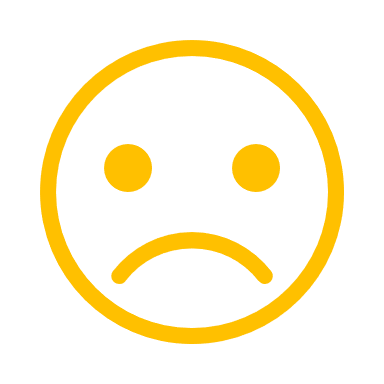 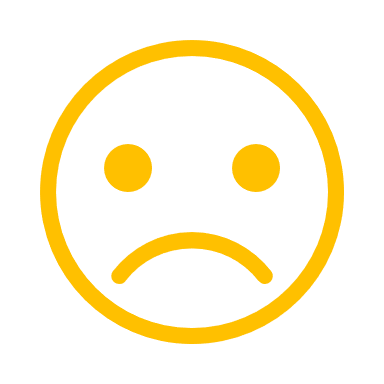 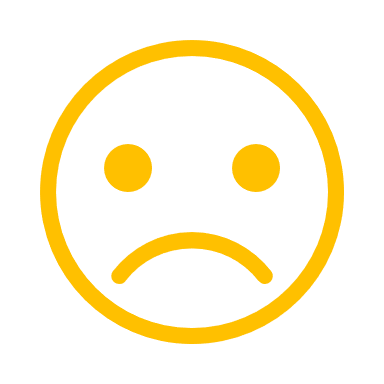 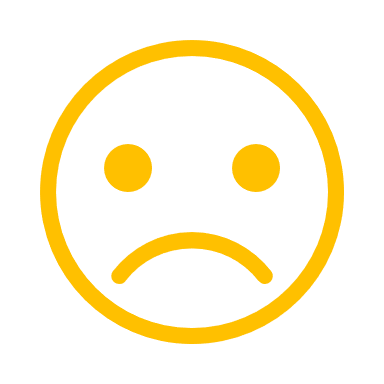 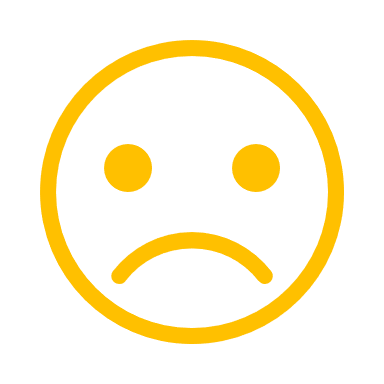 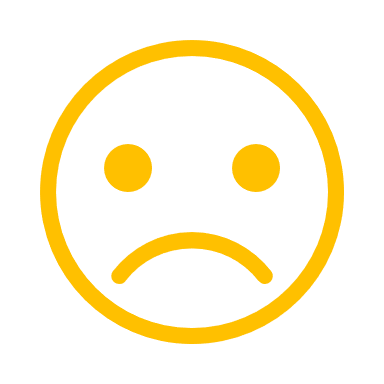 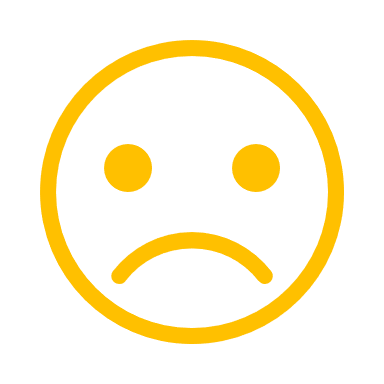 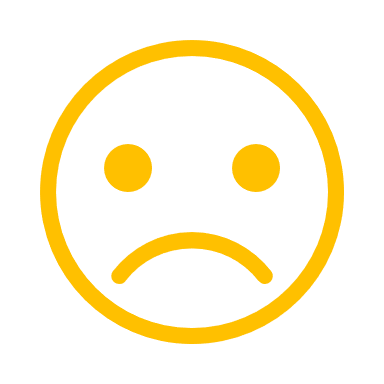 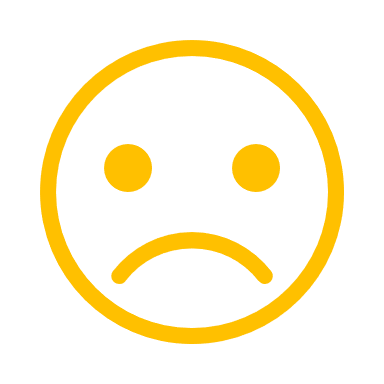 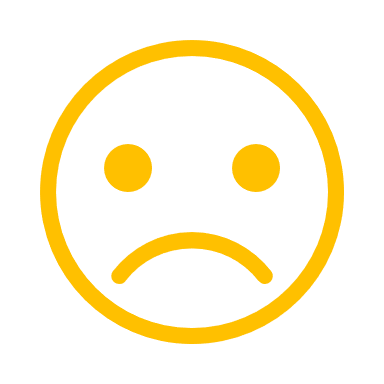 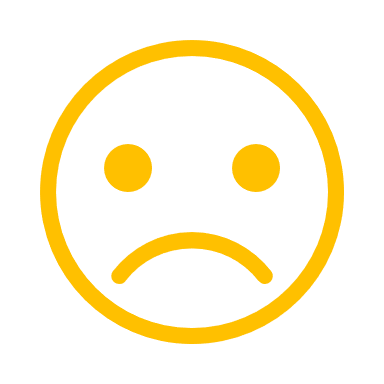 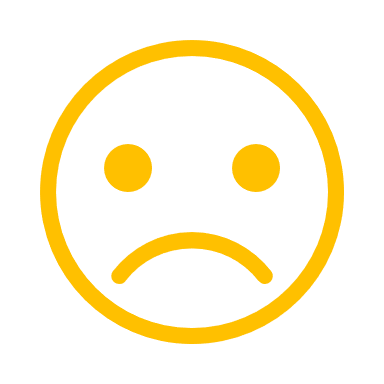 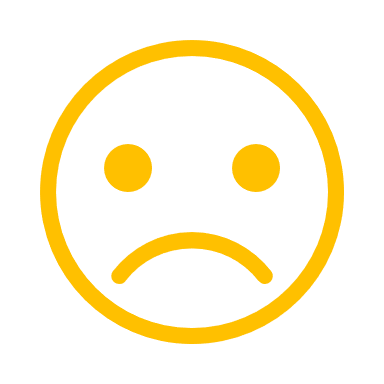 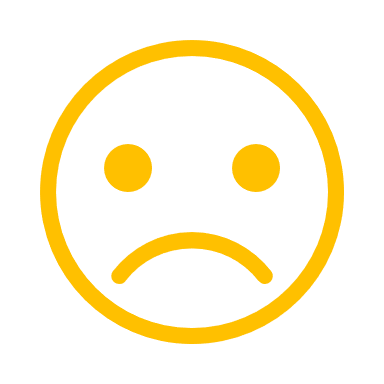 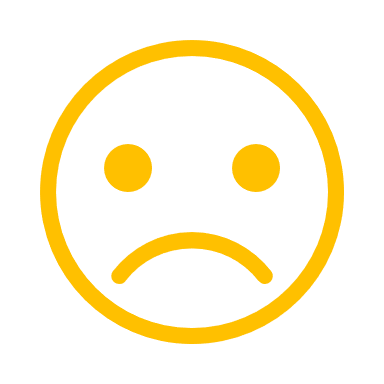 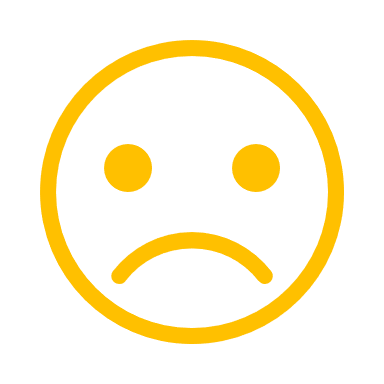 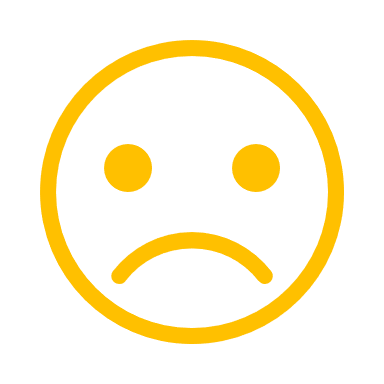 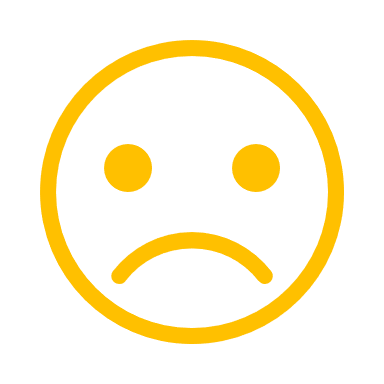 Cena poco abbondante
Cena non molto buona
Camere non molto pulite
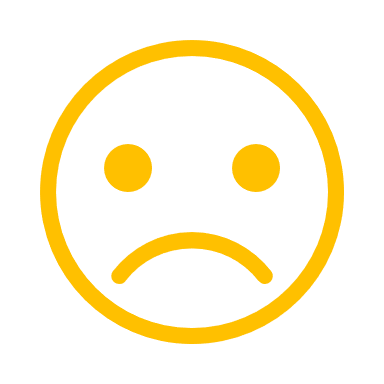 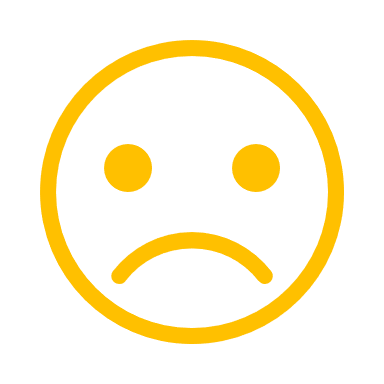 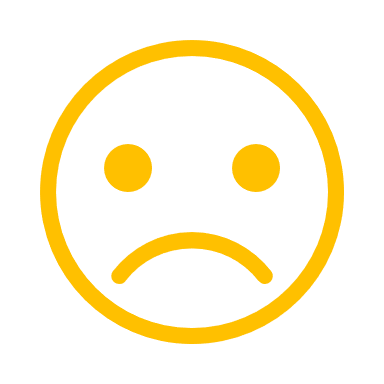 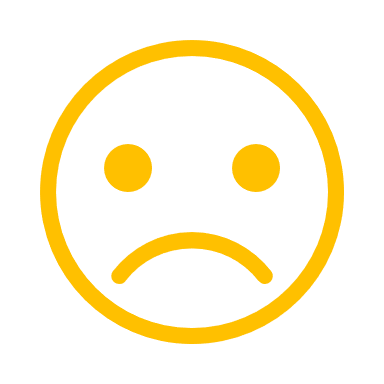 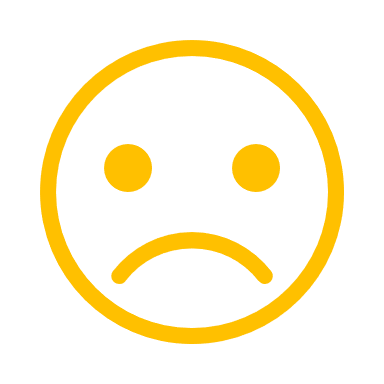 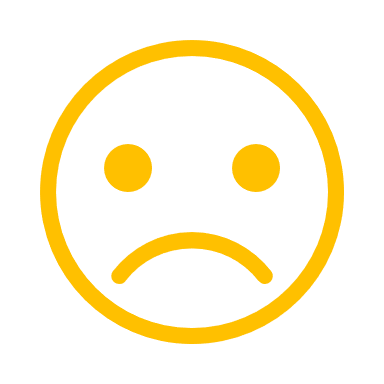 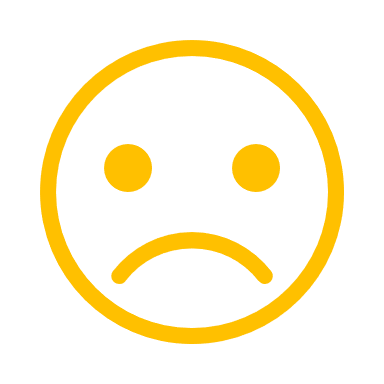 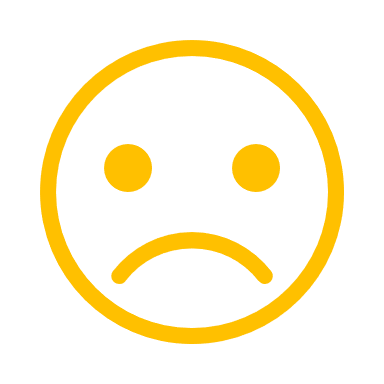 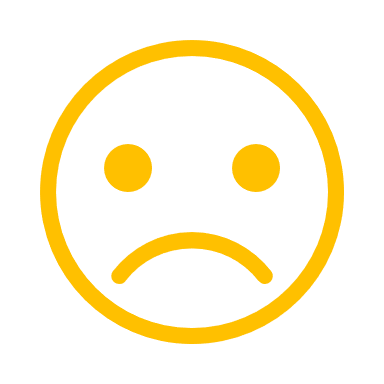 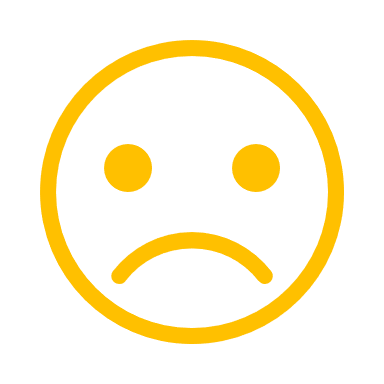 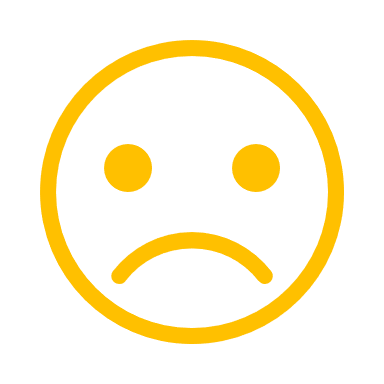 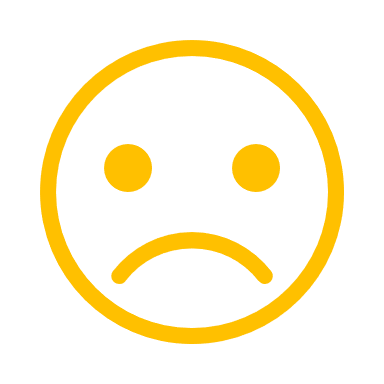 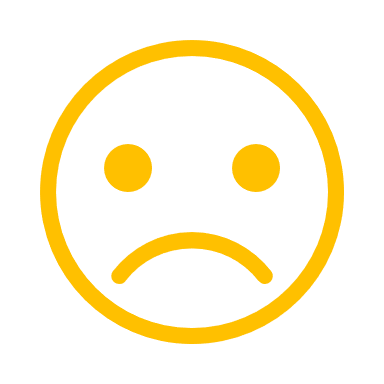 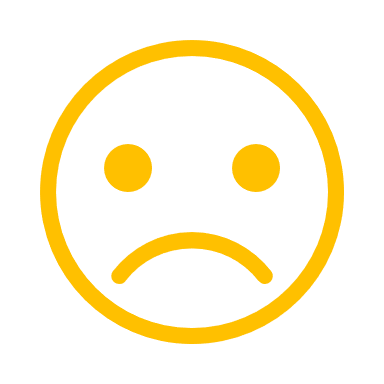 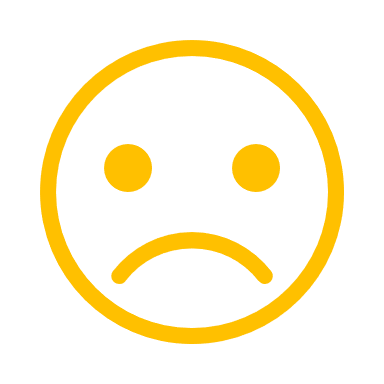 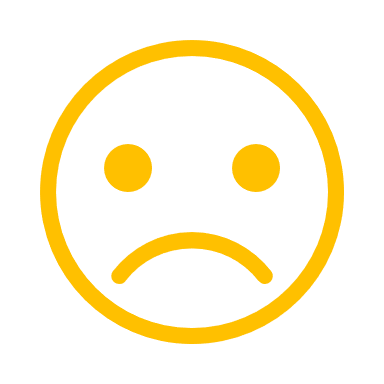 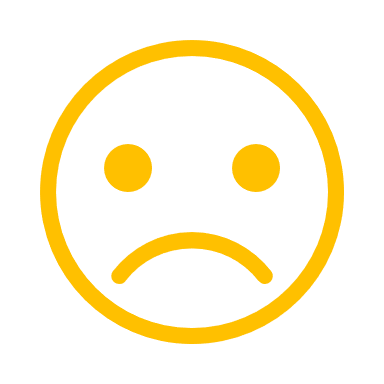 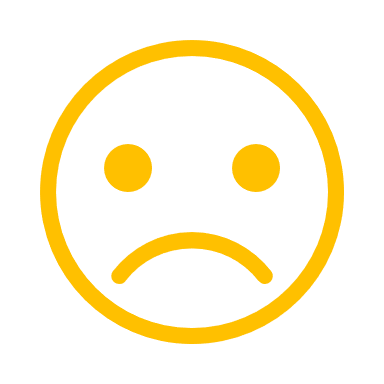 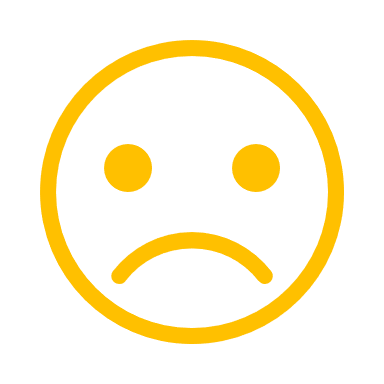 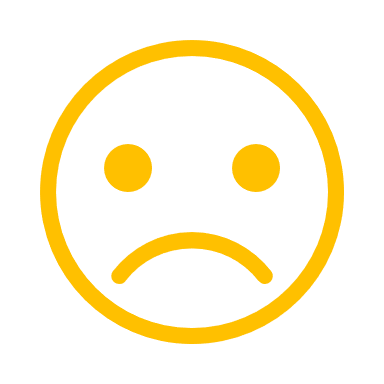 Una settimana di scuola fuori dal comune

Mi presento, sono XXXXXXX un normale bambino che sta percorrendo il lungo ed impegnativo tragitto di quarta elementare.
Però, un magico giorno, mi arrivò la notizia che dal sedici al ventitrè di aprile sarei partito per Malta, ovviamente con il consenso della mamma e del papà.
Ero emozionato, ma non troppo, finchè non arrivò il grande giorno, quello della partenza. Io salii sul pullman con un po’ di rancore pensando alla mamma e riflettendo se ce la potevo fare anche senza di lei. Salutandola per l’ultima volta dal vetro, partimmo per l’isola e la nazione più piccola d’Europa, ovvero Malta. Ero agitato come non mai per quello stage linguistico e vacanza studio: via!
Siamo partiti da Milano-Linate con un, secondo me, bellissimo e colorato aereo con il nome di Air-Malta. Era decorato di rosso con le frecce incrociate di color bianco, esse erano il simbolo di Malta negli anni dei cavalieri. Quando tutti fummo seduti, sentii un’emozione incredibile al decollo dell’aereo e, in circa un’ora e quaranta minuti, arrivammo a destinazione.
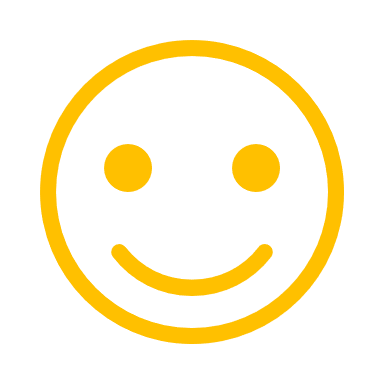 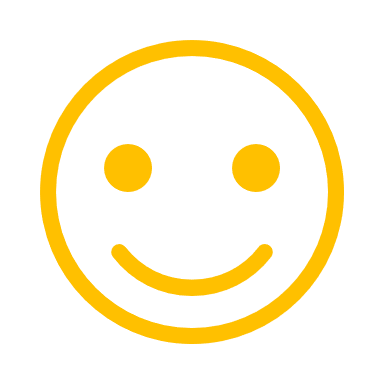 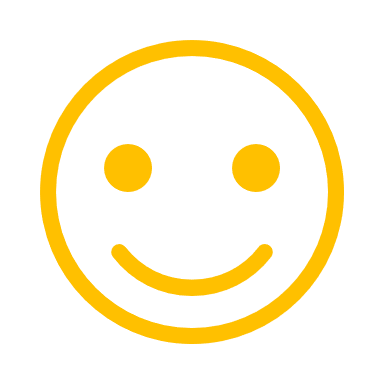 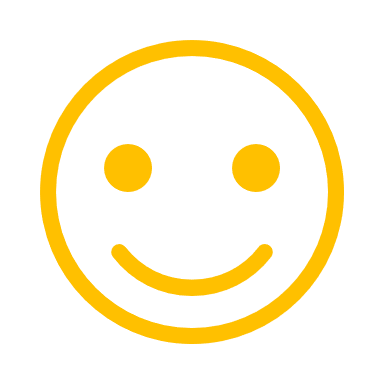 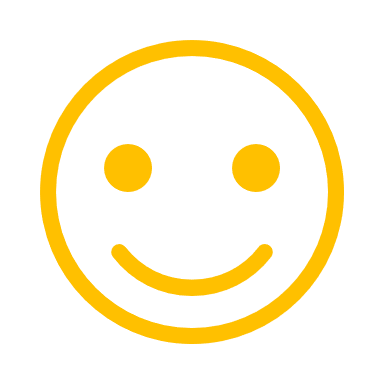 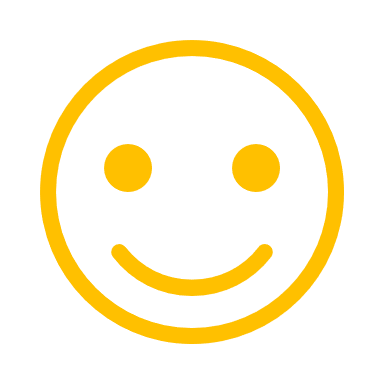 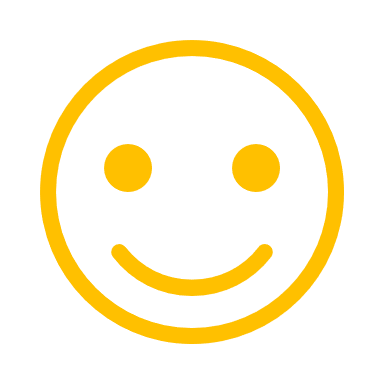 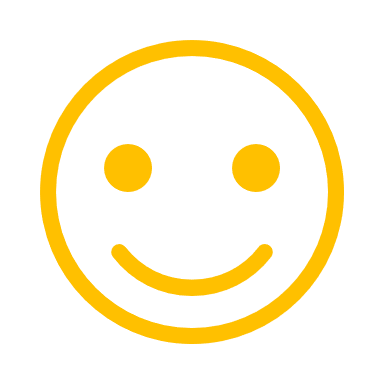 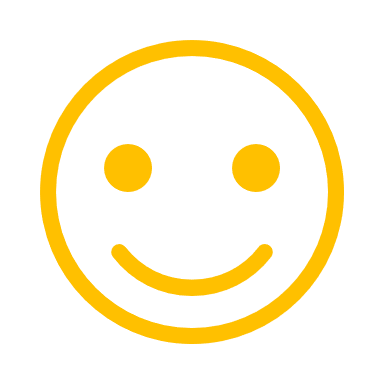 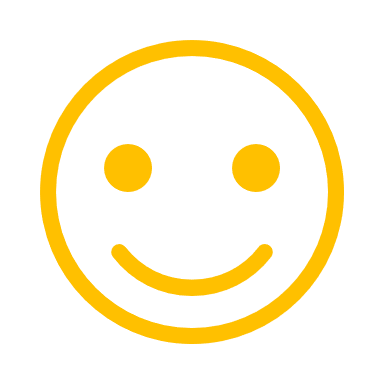 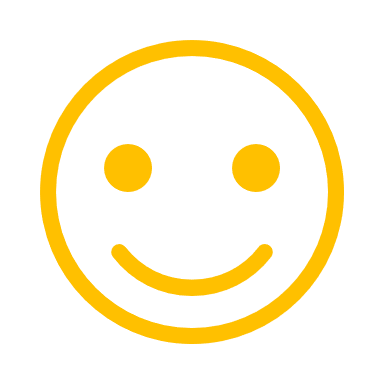 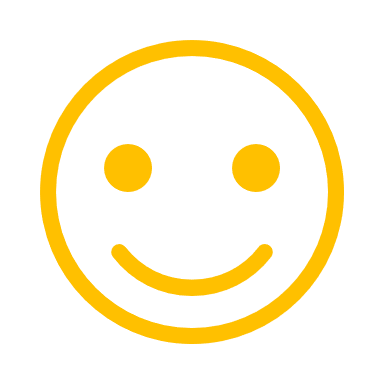 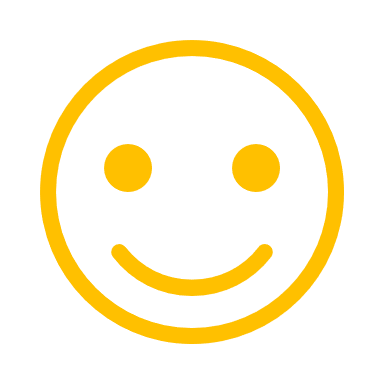 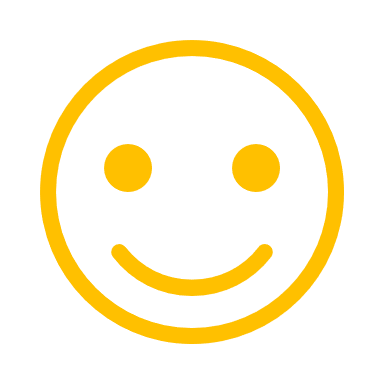 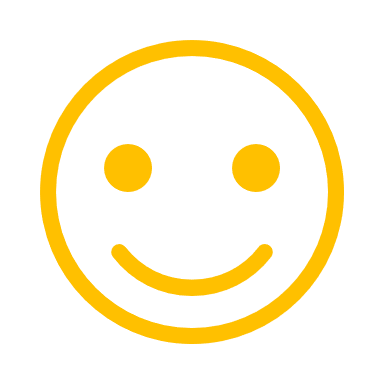 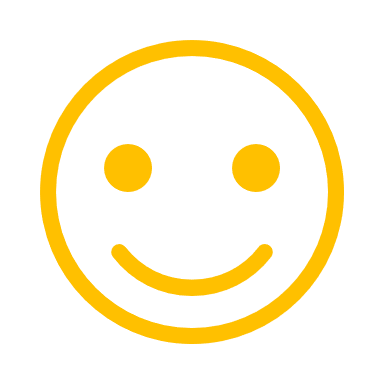 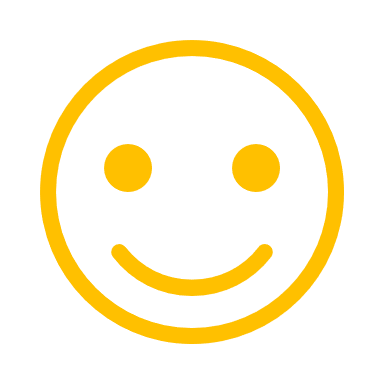 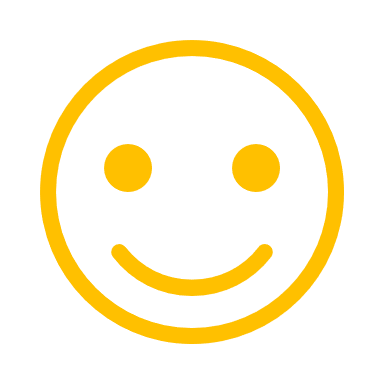 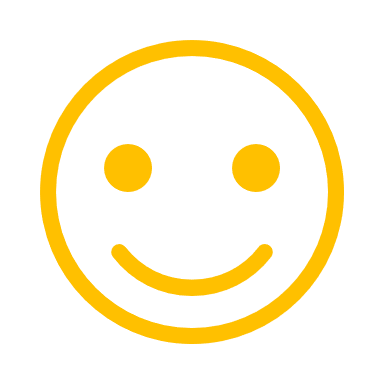 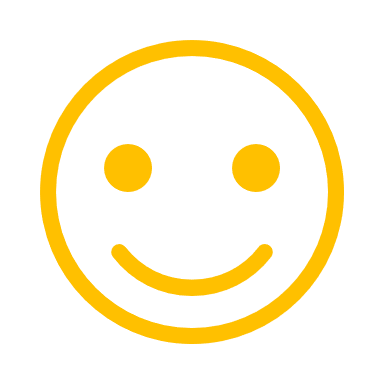 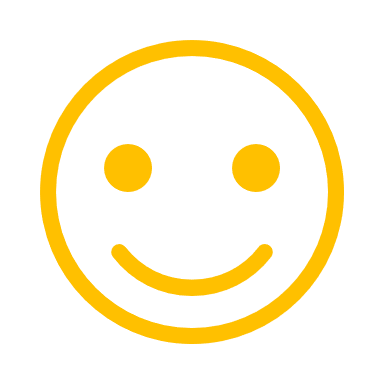 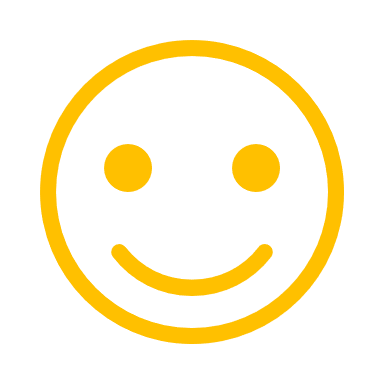 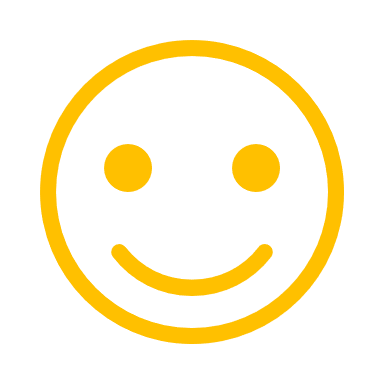 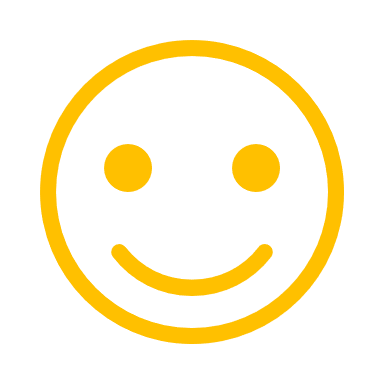 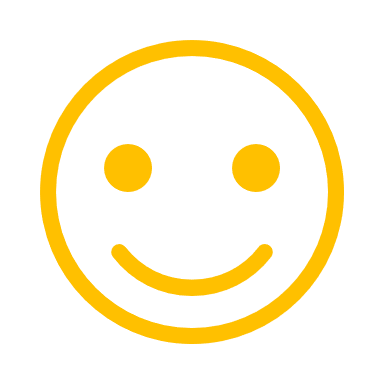 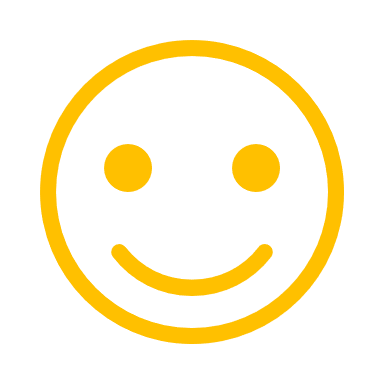 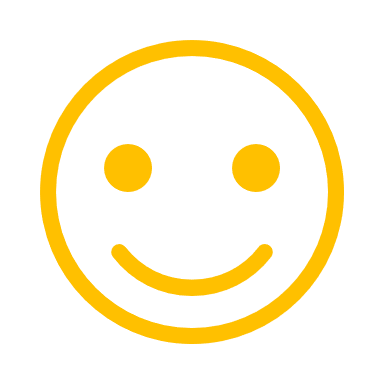 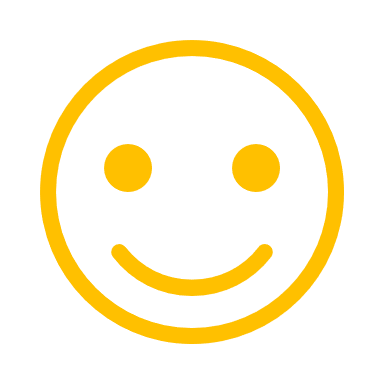 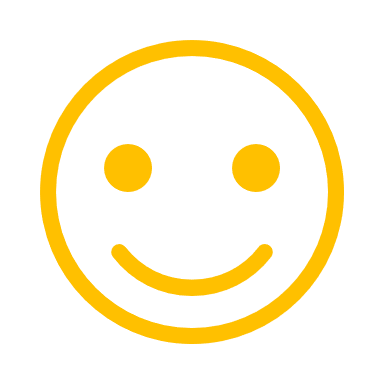 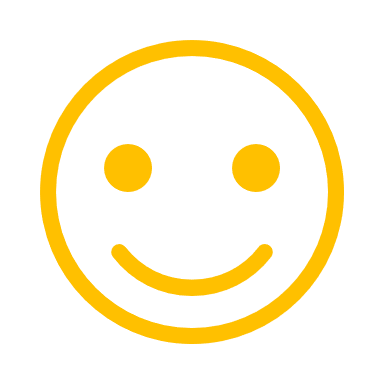 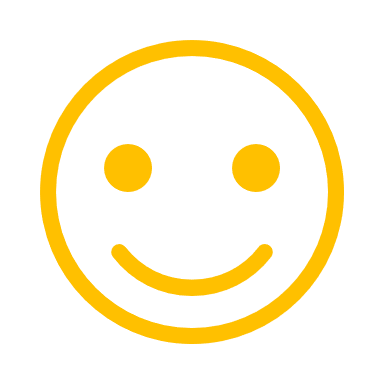 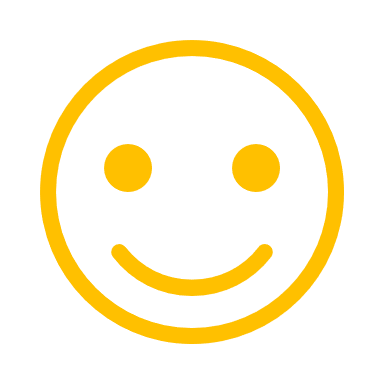 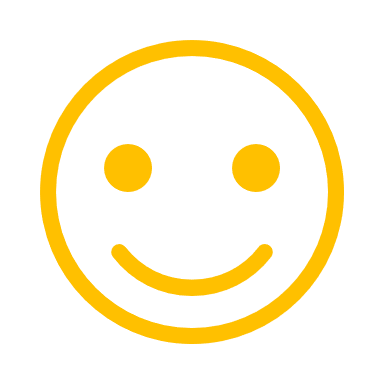 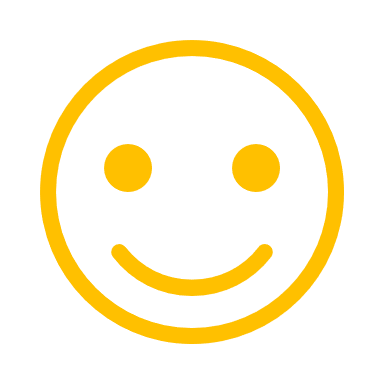 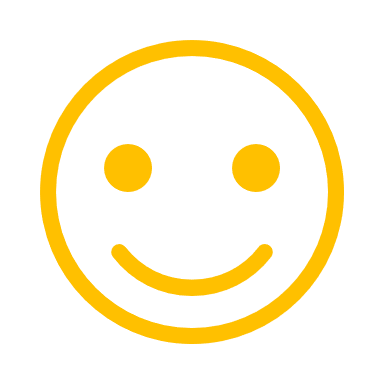 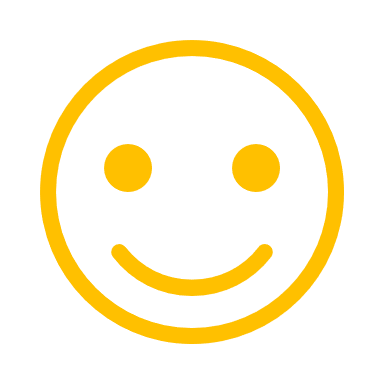 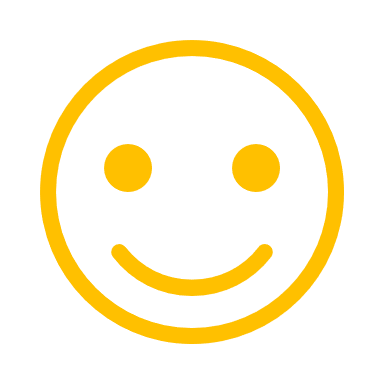 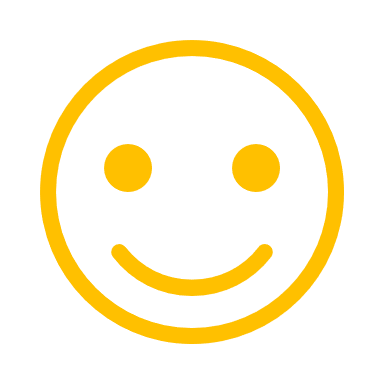 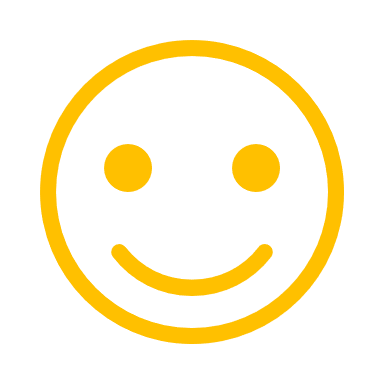 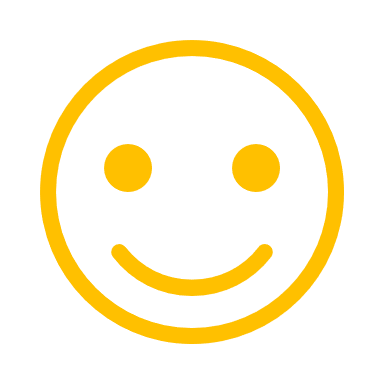 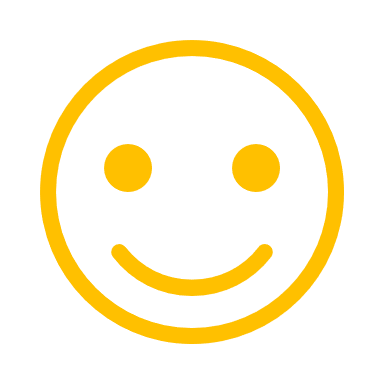 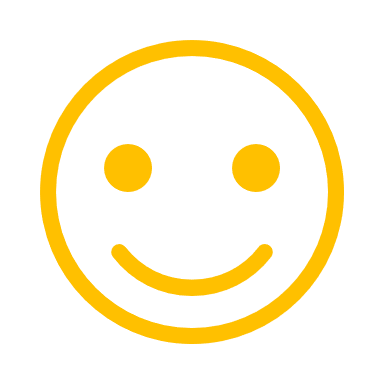 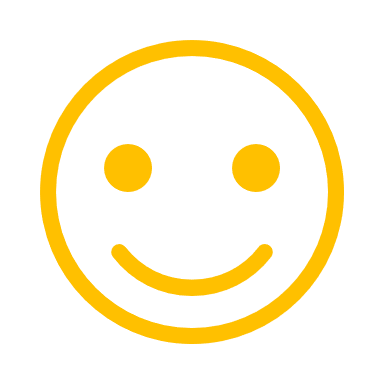 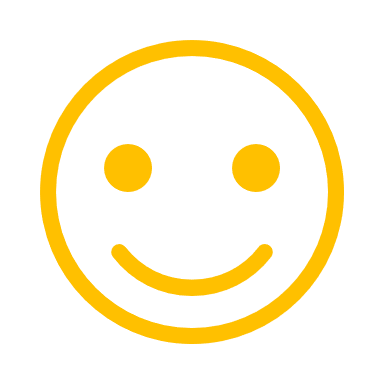 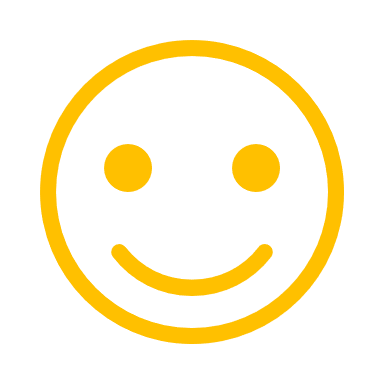 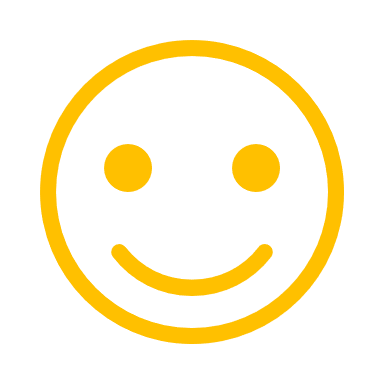 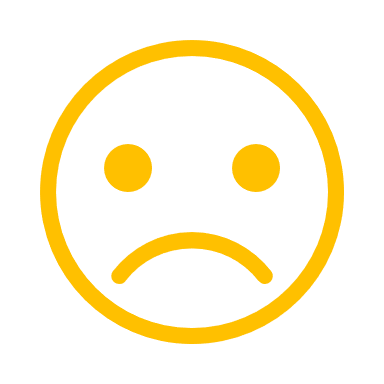 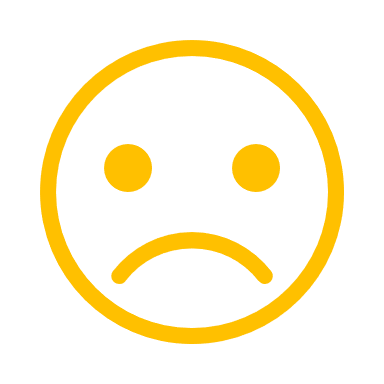 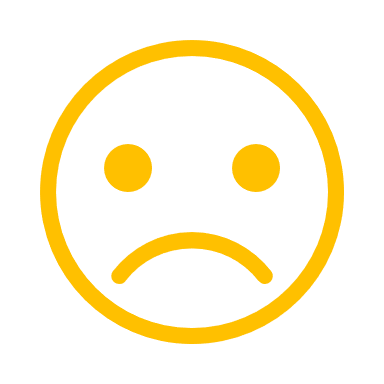 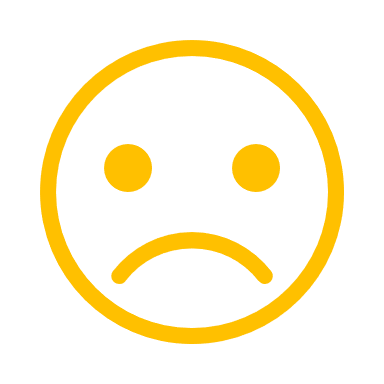 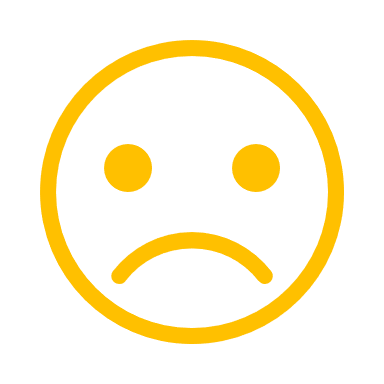 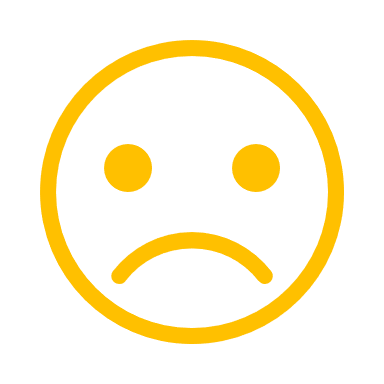 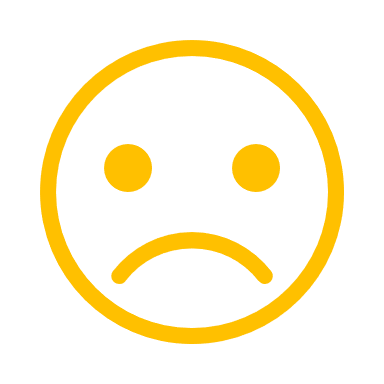 Abbiamo visitato tutta l’isola, ogni mattina, dopo la colazione, visitavamo un angolo diverso, abbiamo visto Mdina, Rabat, molte chiese e cattedrali, il quadro del Caravaggio e tante altre cose.
E’ stato divertente vedere il film in 5D, salire sul pullman scoperto e stare con i miei amici. L’ultimo dì, come da programma dovevamo andare all’isola di Gozo. In quell’escursione ero proprio emozionato, siamo andati in un luogo indimenticabile, ovvero le grotte. Salimmo su una barca bianca e subito entrammo in una grotta, ma … nel lato opposto a dove eravamo noi, c’era un posto lugubre, lì, io chiusi gli occhi e sentii intorno a me il fruscio dell’acqua limpida, quando li riaprii vidi il colore rosa dei coralli che si riflettevano nello specchio del mare, ero rimasto esterrefatto.
Ogni pomeriggio, dalle 14 alle 17 si facevano le lezioni di inglese, il mio maestro si chiamava Abrham, era molto bravo e gentile.
Io sono stato un bambino molto fortunato per aver avuto questa opportunità.
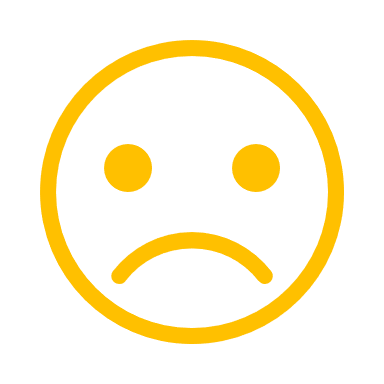 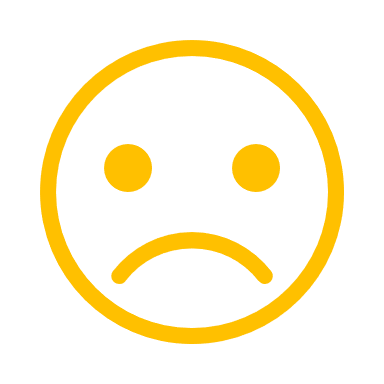 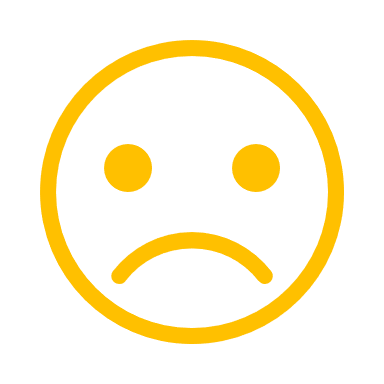 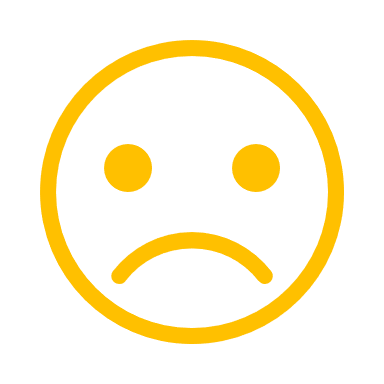 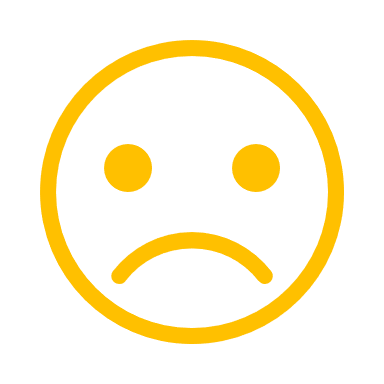 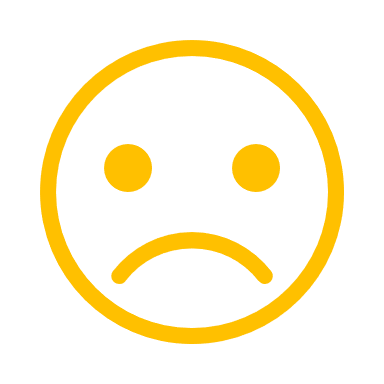 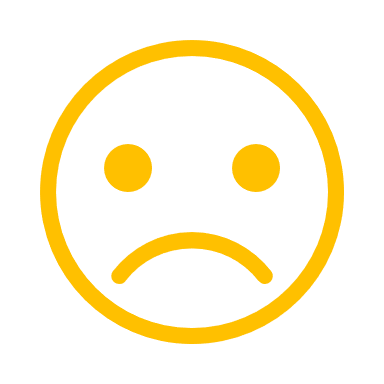 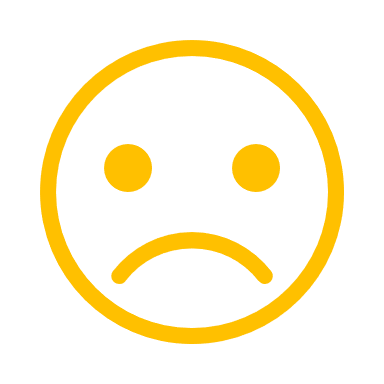 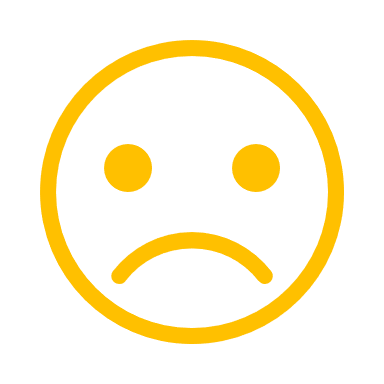 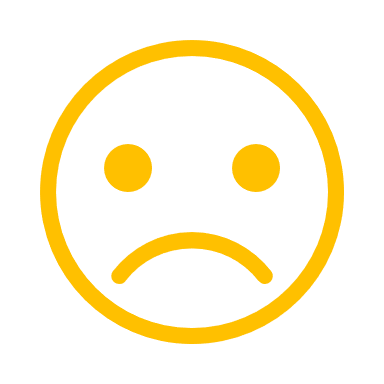 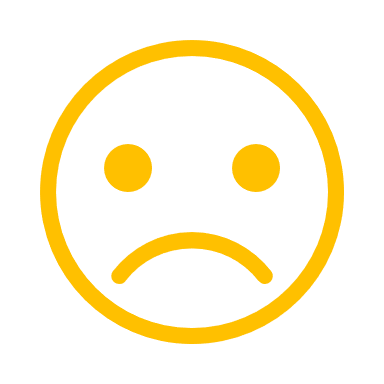 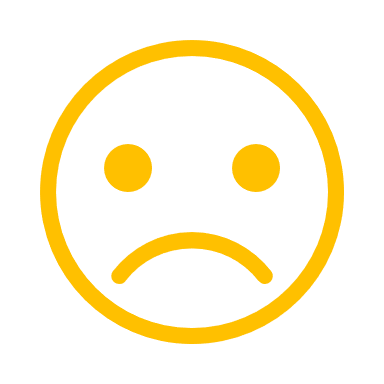 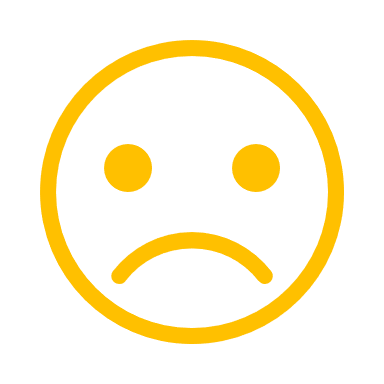 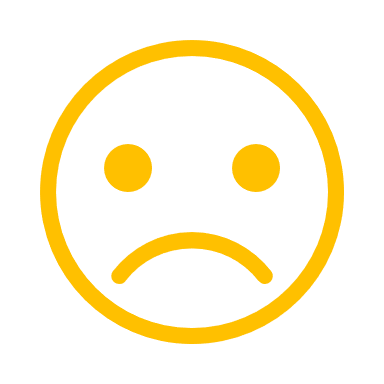 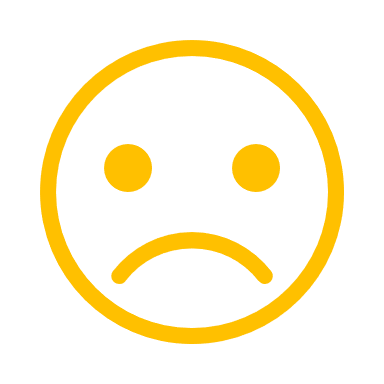 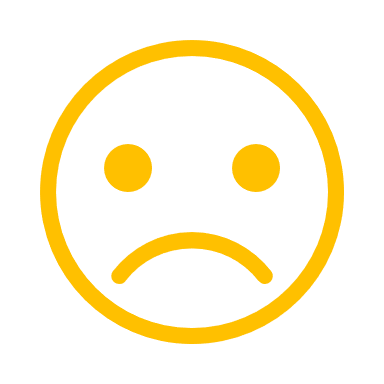 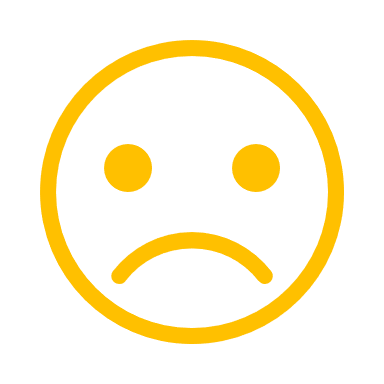 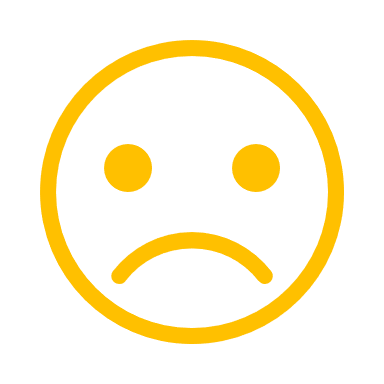 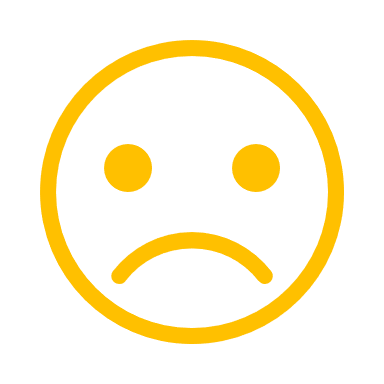 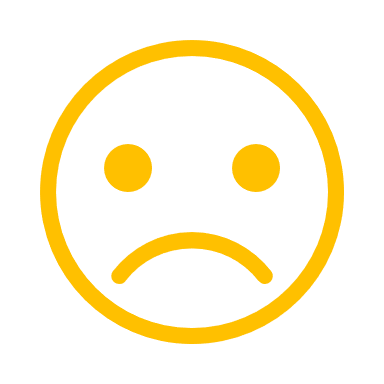 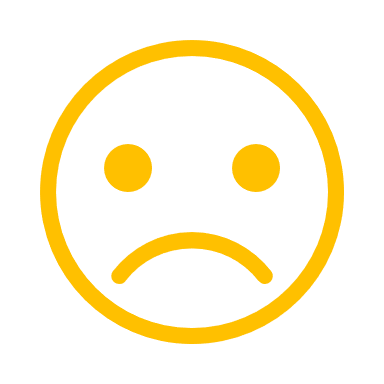 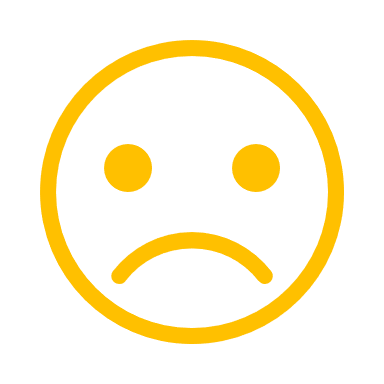 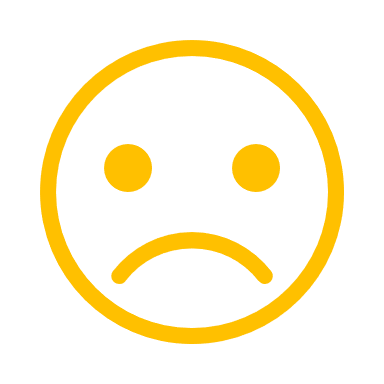 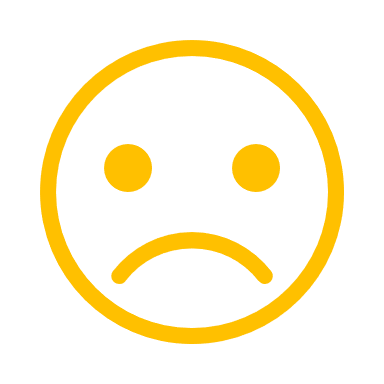 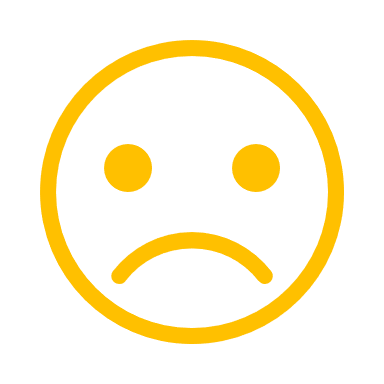 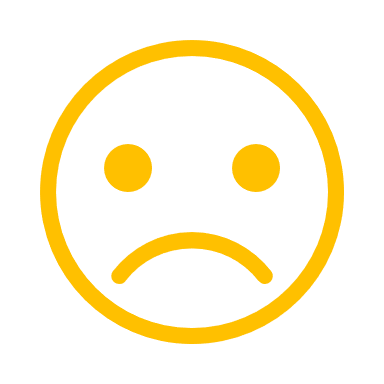 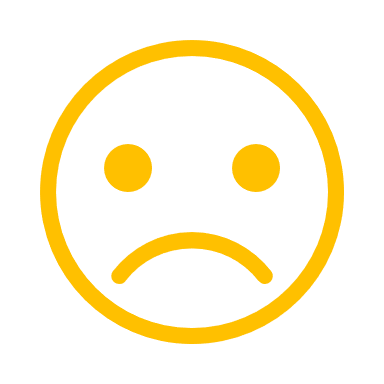 STAGE A MALTA
A dicembre 2022 è partita l’iniziativa di fare uno stage a Malta. Giorno per giorno si è organizzato il tutto e la dirigente ha deciso di confermare lo stage nella settimana dal 16 al 23 aprile. Arrivato il giorno della partenza ci siamo ritrovati con la scuola primaria classi 4° e 5° di Cevo, Cedegolo e Demo e la 1° media di Cedegolo e Berzo. Abbiamo caricato le valigie sul pullman e poi siamo saliti sul bus. La destinazione era Milano-Linate arrivati all’aeroporto alle 18:00 ognuno ha mangiato il proprio panino e alle 19:15 abbiamo fatto il check-in. Abbiamo aspettato nelle panchine dell’aeroporto fino alle 20:45 per poi imbarcarci sull’aereo. L’aereo ha avuto un ritardo di circa 1:30 e alle 22:30 siamo finalmente partiti. Per arrivare all’aeroporto di Malta ci abbiamo impiegato circa 2 ore. Siamo atterrati a mezzanotte circa, abbiamo ripreso le valigie e poi siamo saliti su un altro pullman che ci ha portati all’hotel Salini.
Siamo entrati: l’hotel era gigante, stupendo e super illuminato. Ci hanno assegnato le stanze e poi siamo andati a dormire, finalmente!
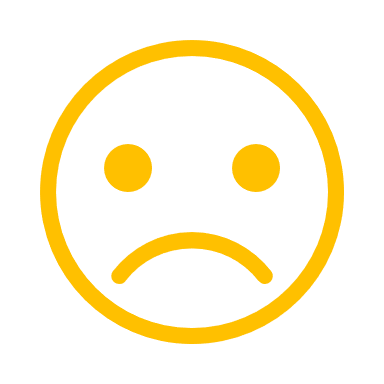 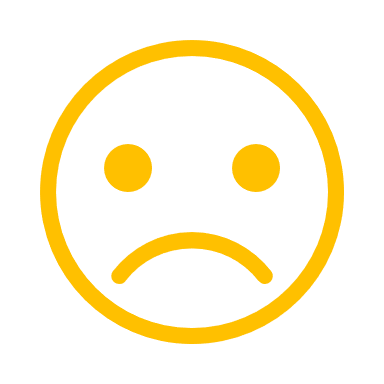 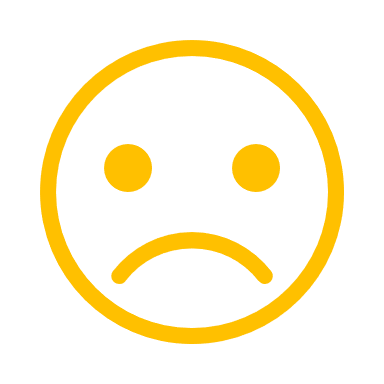 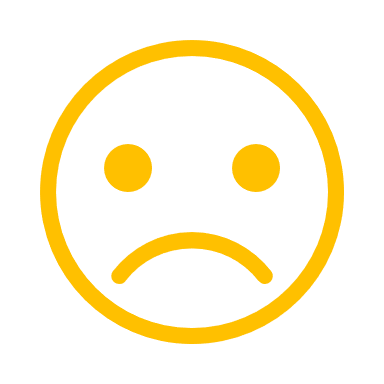 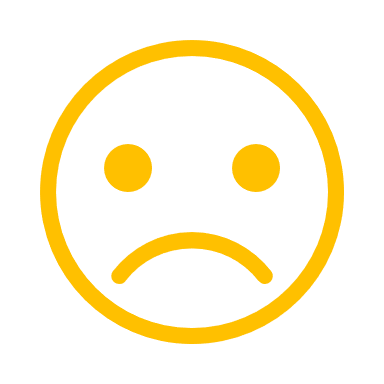 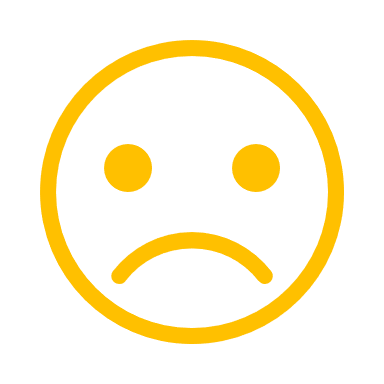 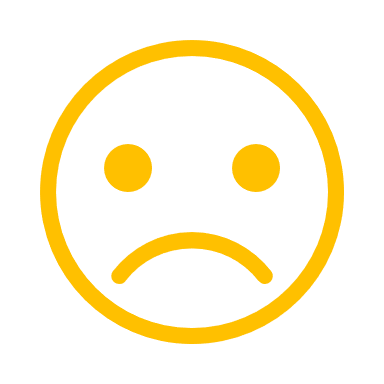 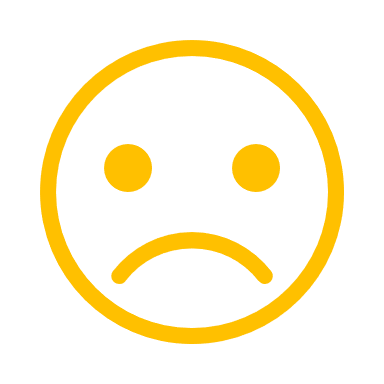 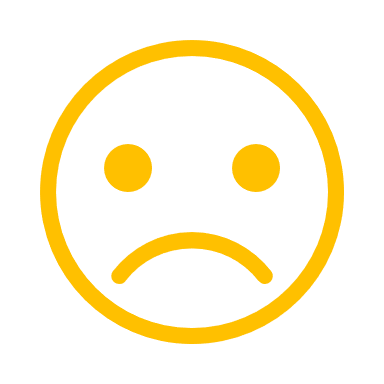 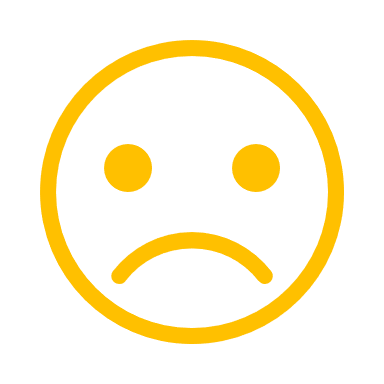 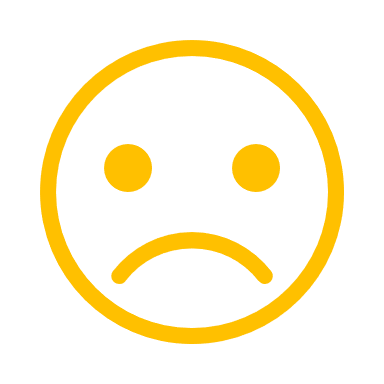 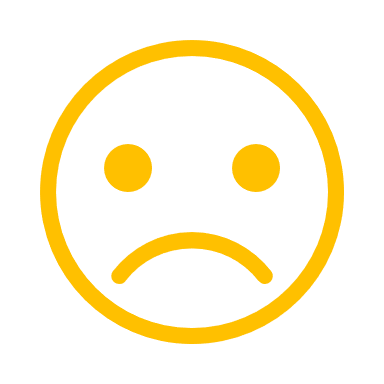 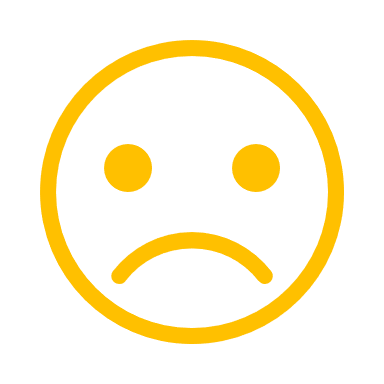 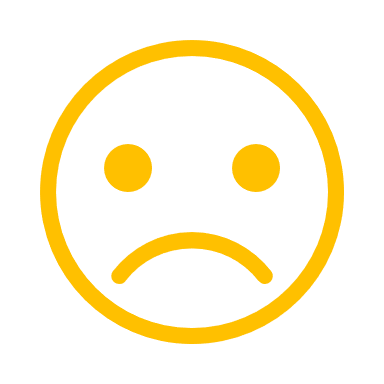 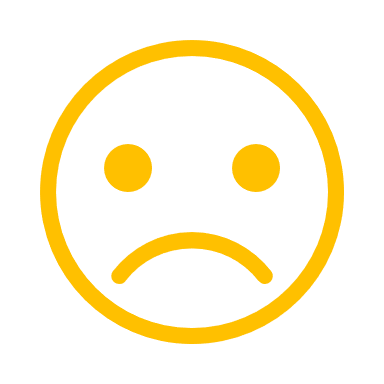 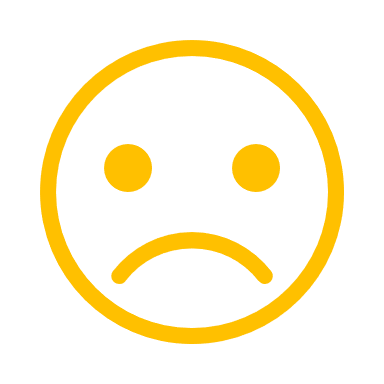 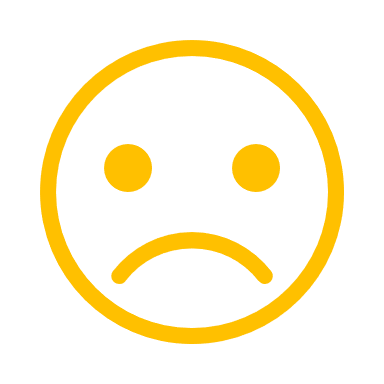 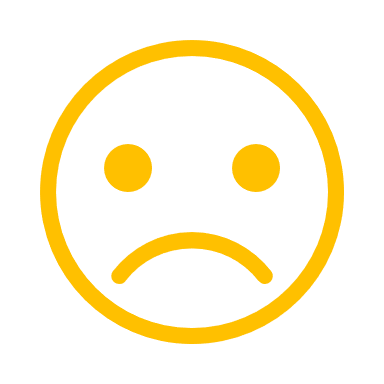 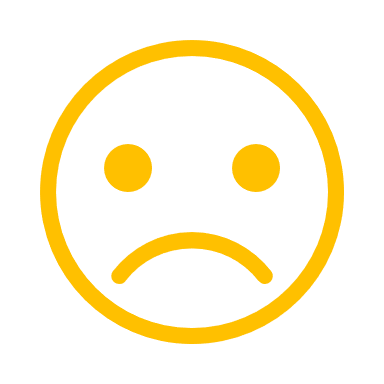 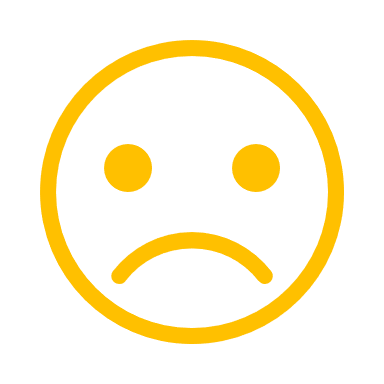 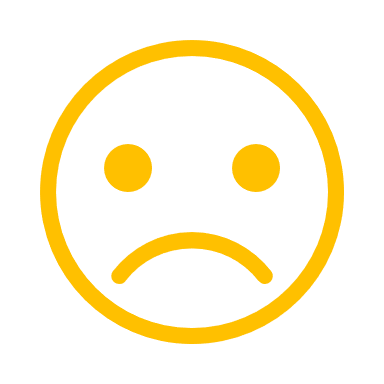 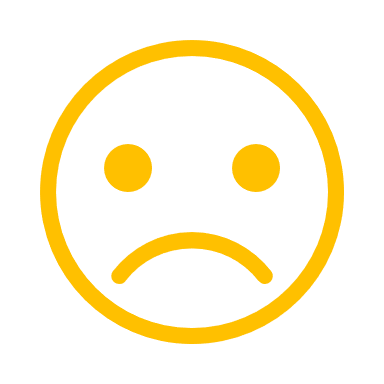 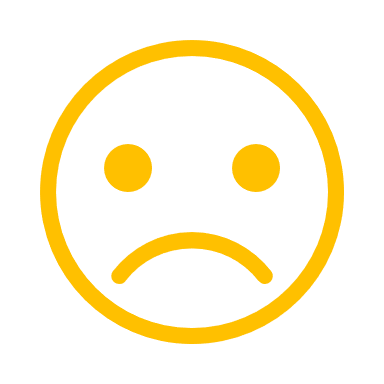 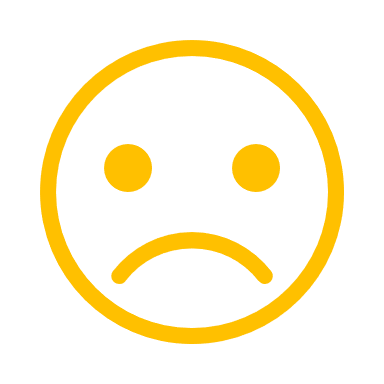 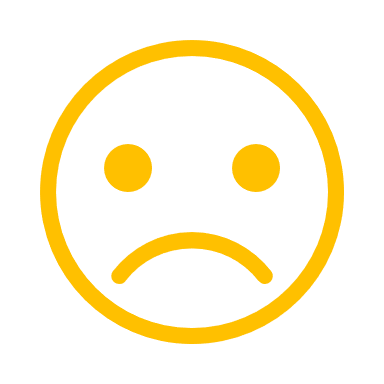 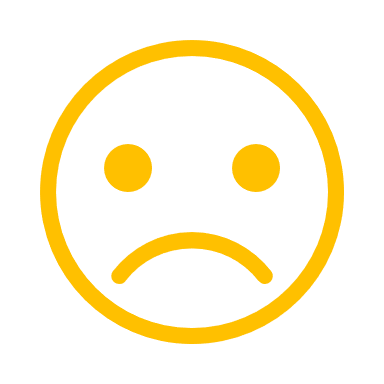 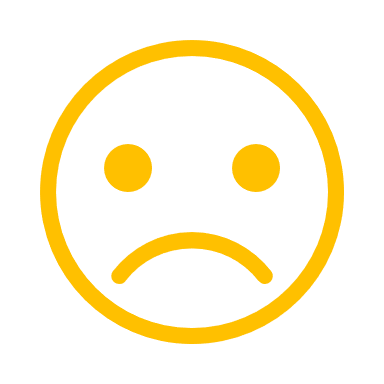 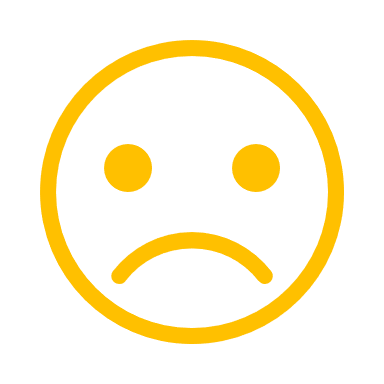 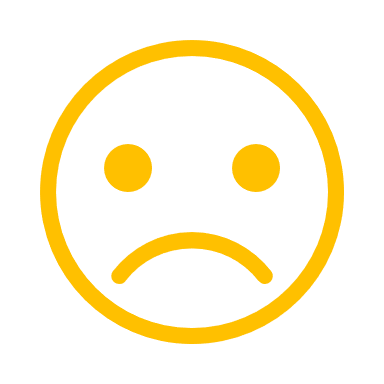 GIORNO 1:
17 aprile 2023 Lunedì mattino alle ore 7:00 le maestre Ornella Boldini Andreana Pedretti, Manuela Biondi e per la classe secondaria Giacomina Maffeis ci hanno svegliati bussando alla porta di ogni camera, ci siamo preparati e alle 7:30 siamo scesi in sala ristorante e abbiamo fatto una colazione abbondante, alle 8:00 siamo saliti su un pullman che ci ha portati a Mdina, abbiamo visitato la città e poi siamo andati in un parco e abbiamo mangiato il pack lunch, nulla di buono! Appena dopo il pranzo siamo andati in hotel a preparare il materiale per le lezioni. Alle 2:00 abbiamo cominciato, ci hanno divisi in 3 classi ognuna da 13-14 bambini. Alle 15:30 abbiamo fatto una pausa di 15 minuti e ripreso le lezioni fino alle 17:15. Al termine siamo saliti in camera per riposarci. Alle 18:30 la cena era pronta, un buon cibo ci aspettava nella sala ristorante. Come primo c’erano due tipi di pasta, di secondo carne, patate al forno e verdura mista e come dolce la torta o la frutta. Dopo cena abbiamo guardato un film in inglese nelle aule in cui facevamo lezione per poi andare a dormire.
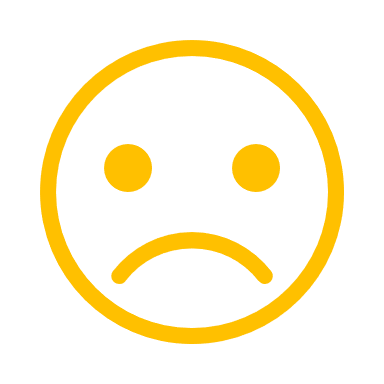 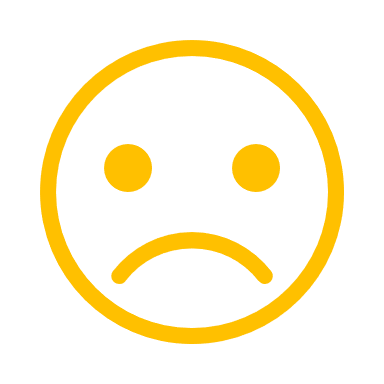 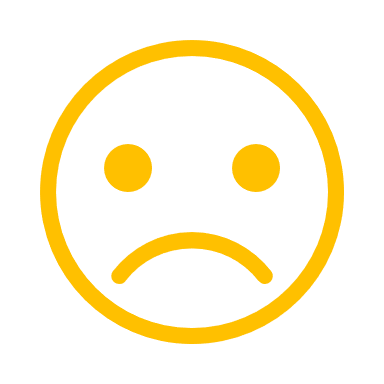 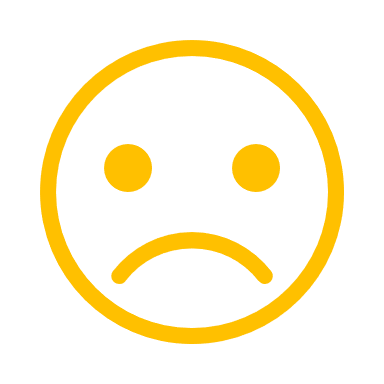 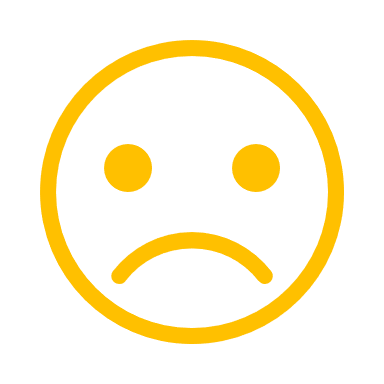 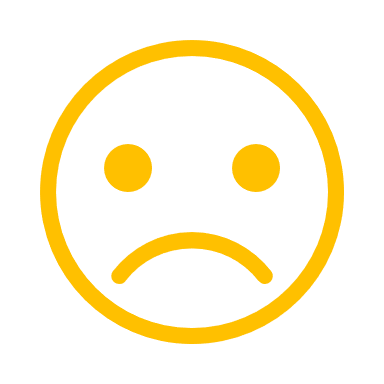 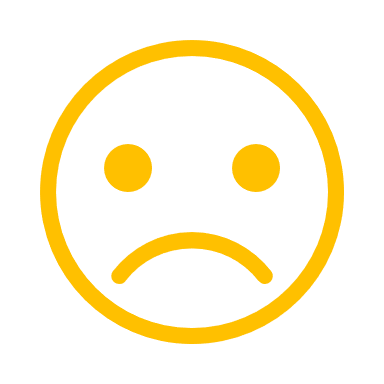 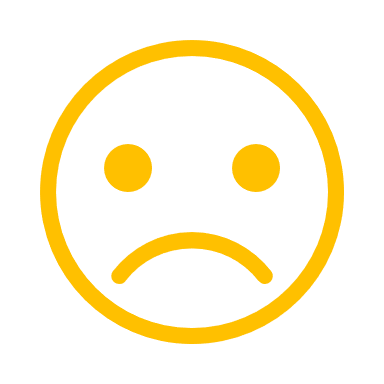 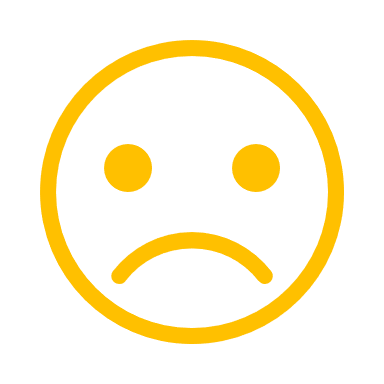 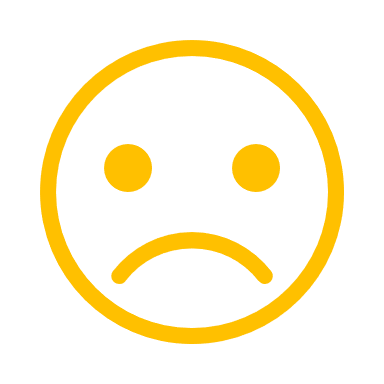 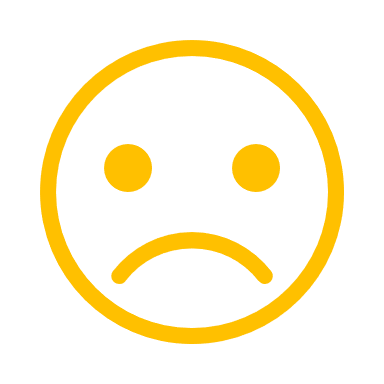 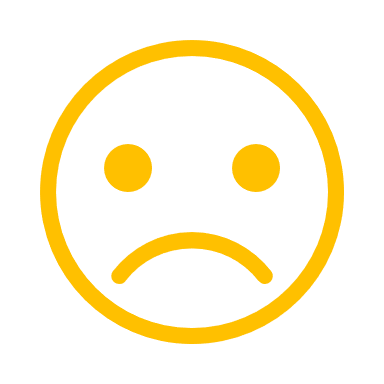 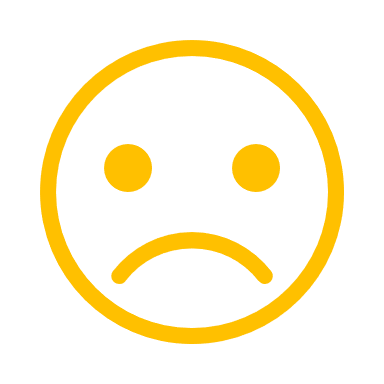 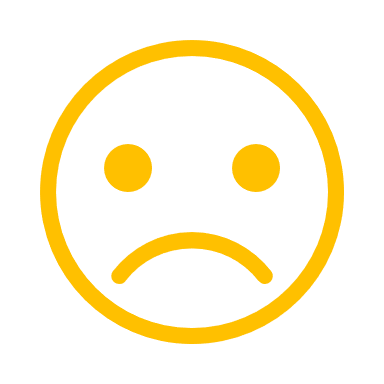 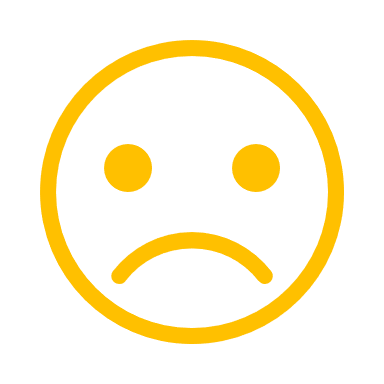 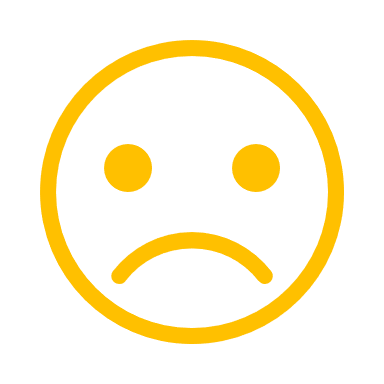 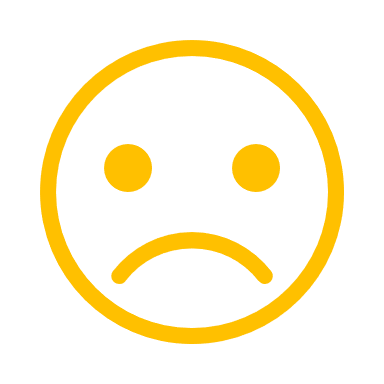 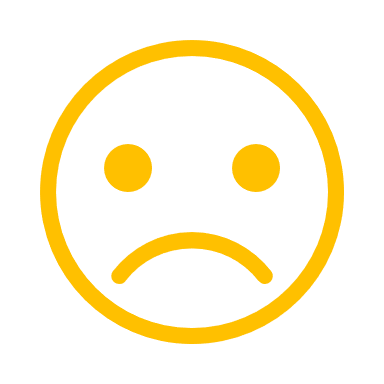 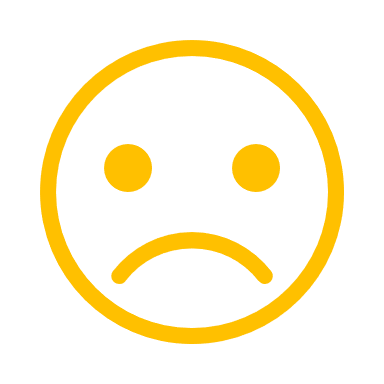 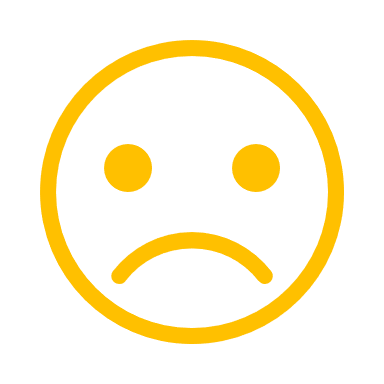 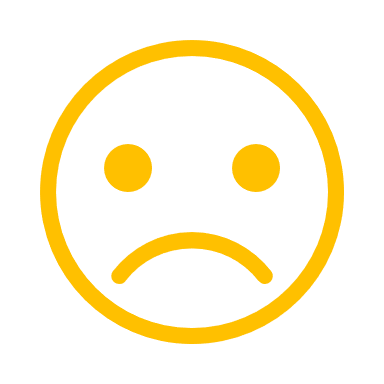 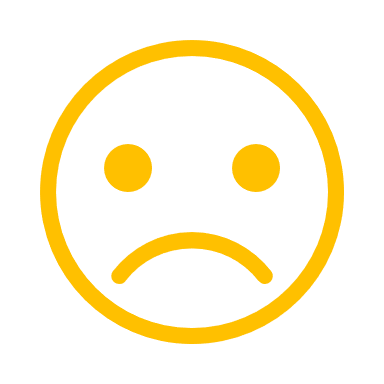 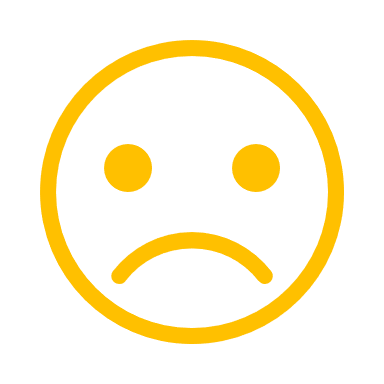 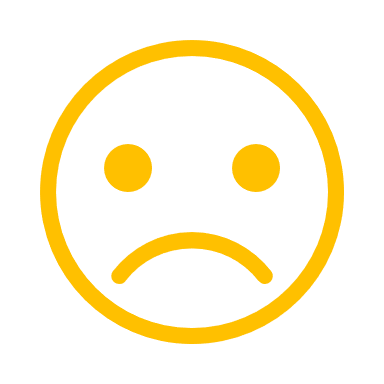 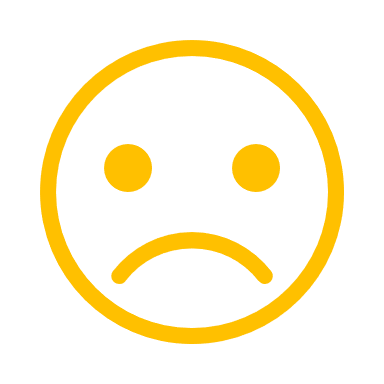 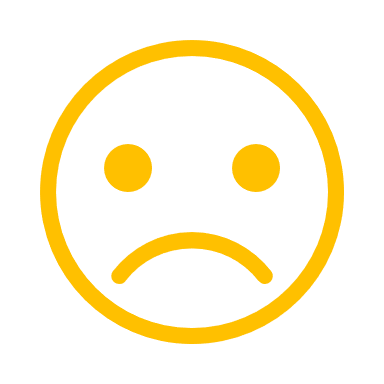 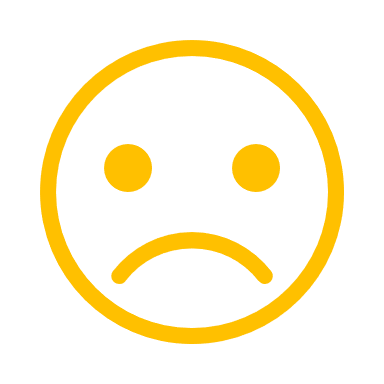 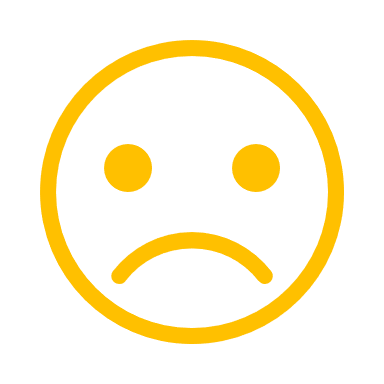 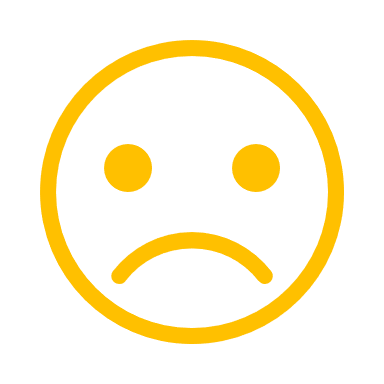 GIORNO 2:
18 APRILE 2023 Al mattino abbiamo seguito la stessa routine di lunedì ma siamo andati a vedere la cattedrale della Valletta e un film in 5D:le poltrone si muovevano e sembrava che i pezzi ti venissero addosso. Abbiamo fatto lo stesso pranzo e abbiamo ripetuto le stesse lezioni. Alle 18:30 ci siamo recati alla sala ristorante a mangiare. Dopo cena potevamo scegliere se guardare un altro film o la partita MILAN-NAPOLI. Finita la partita e il film siamo andati a dormire.
GIORNO 3:
19 APRILE 2023 Al mattino ci siamo svegliati alle 7:00, siamo andati a fare colazione e poi abbiamo preso un pullman che ci ha portati al porto di Valletta. Abbiamo preso una mini crociera che ci ha fatto fare un giro. Siamo tornati in hotel alle 13:30 per fare le lezioni. Finite le lezioni siamo andati in camera a riposarci. Alle 18:30 siamo andati a mangiare e alle 20:30 siamo andati al parco giochi, siamo ritornati in hotel alle 21:30 e siamo andati a dormire.
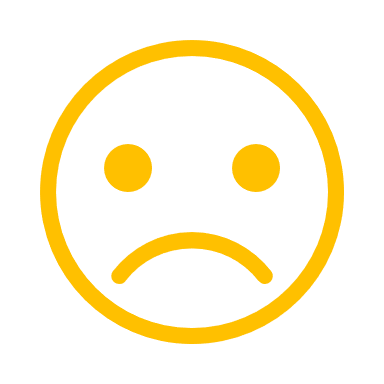 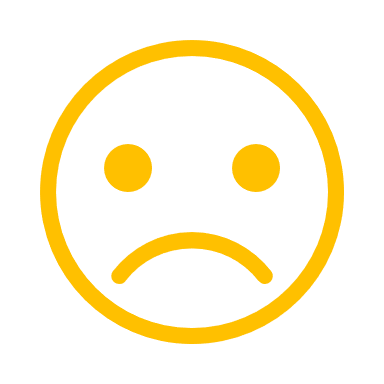 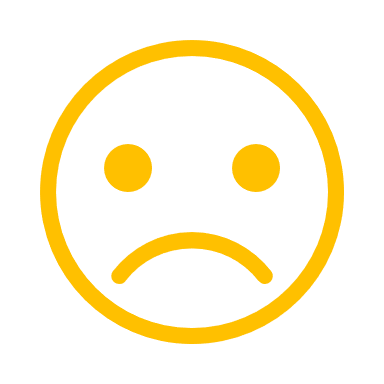 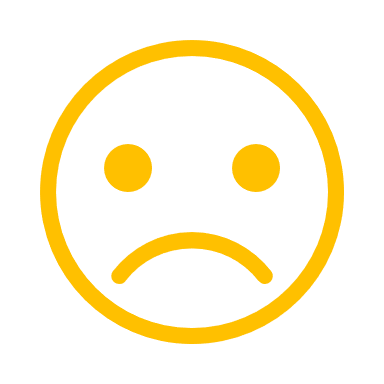 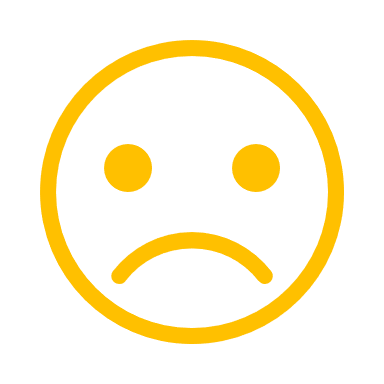 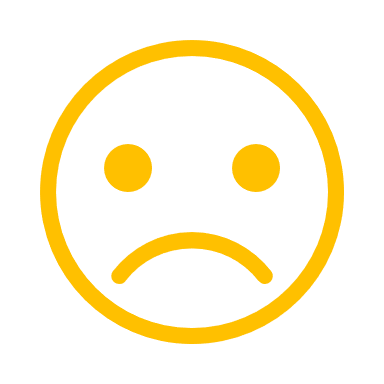 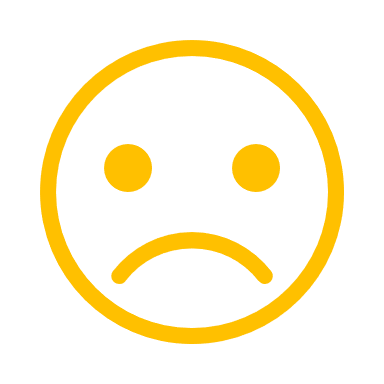 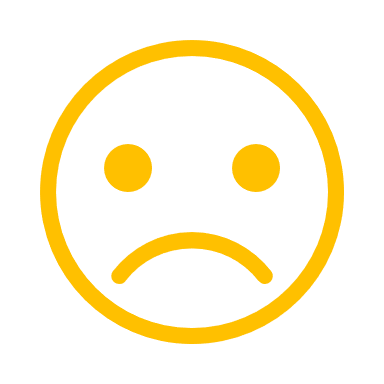 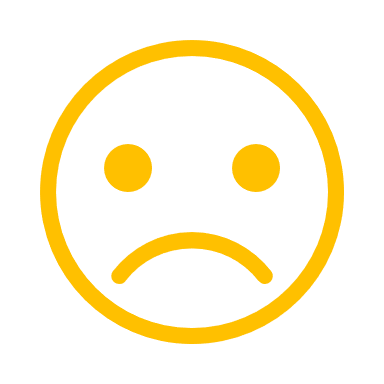 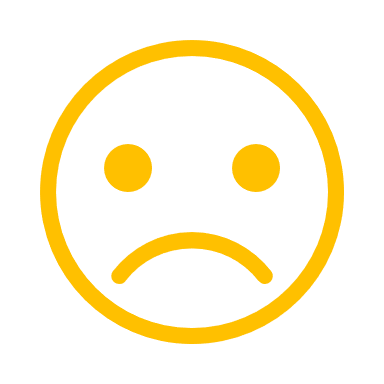 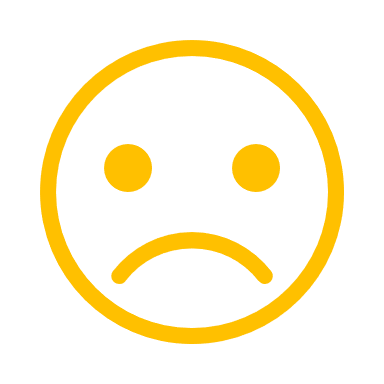 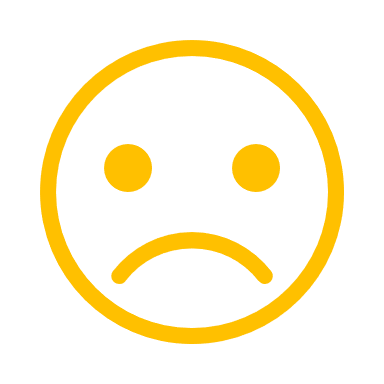 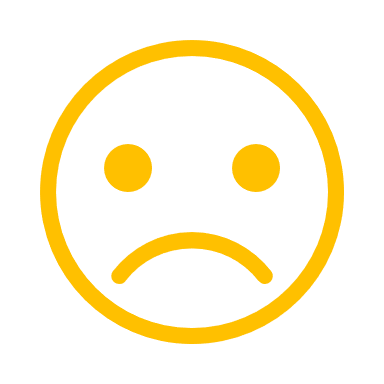 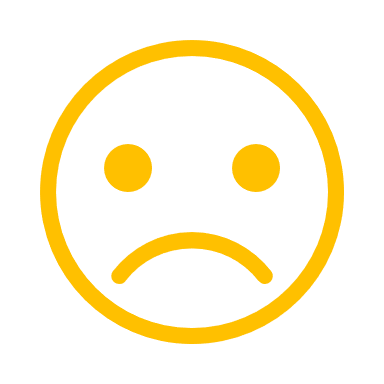 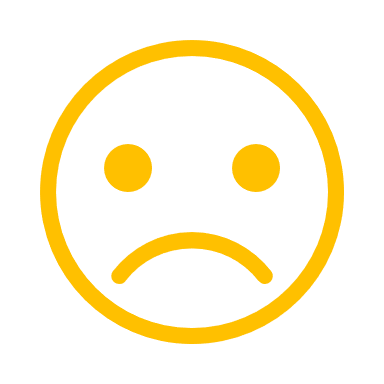 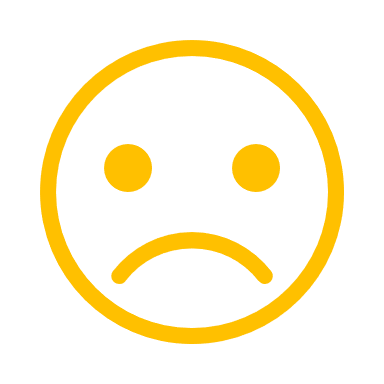 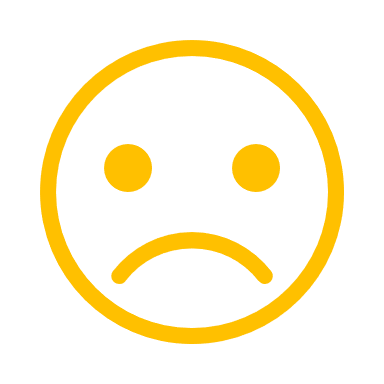 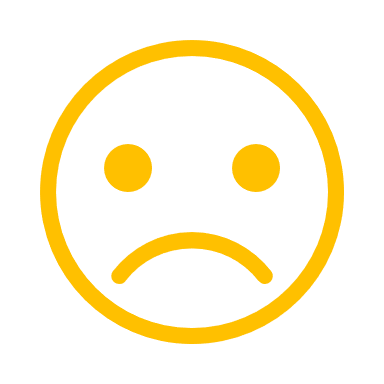 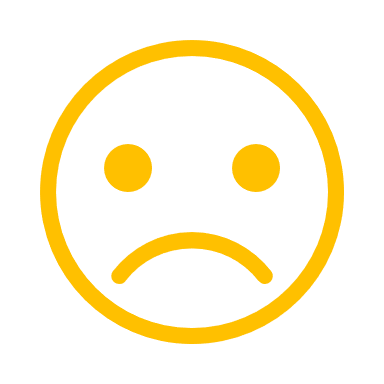 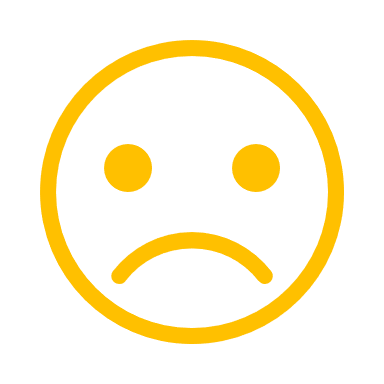 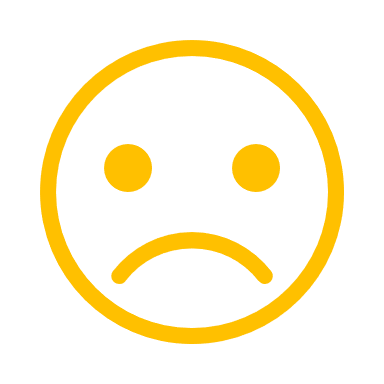 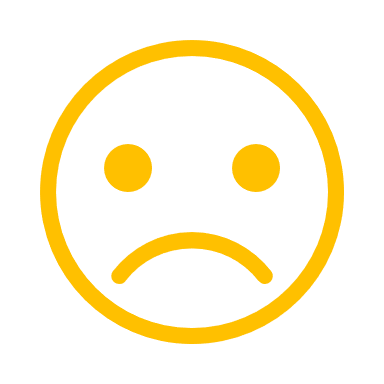 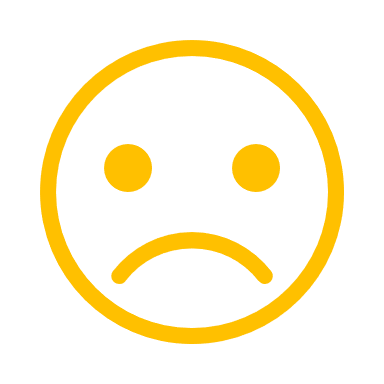 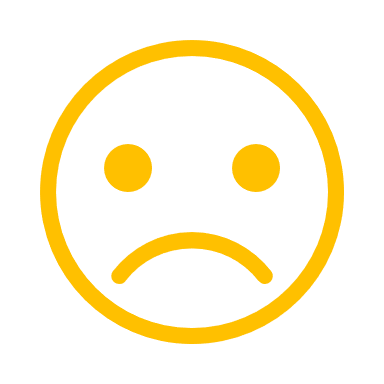 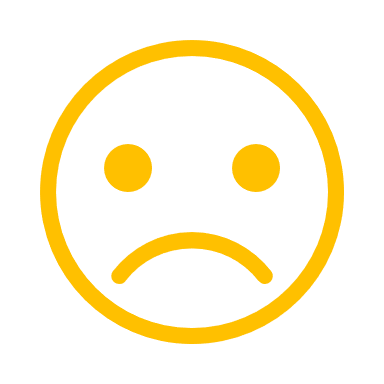 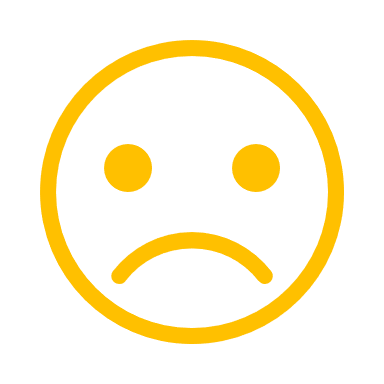 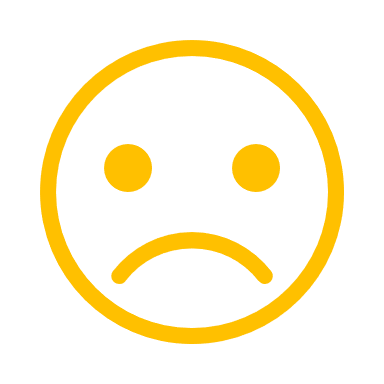 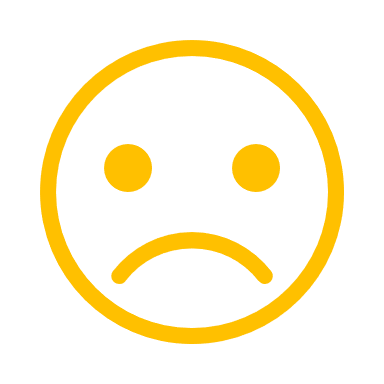 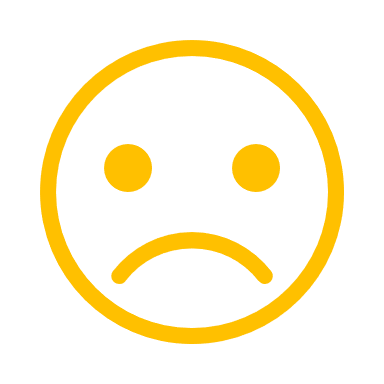 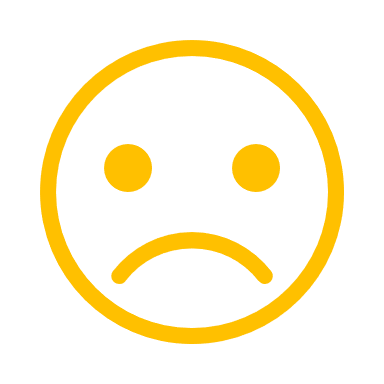 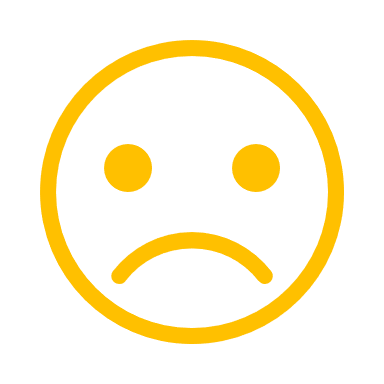 GIORNO 4:
20 APRILE 2023 Al mattino siamo andati a vedere la chiesa dov’era caduta la bomba che si dice non sia esplosa. Sotto la chiesa c’erano i sotterranei, dove si nascondevano le persone durante la seconda guerra mondiale e li abbiamo visitati. Abbiamo mangiato e poi siamo andati a fare le lezioni. Finite le lezioni siamo andati in camera alle 18:30 siamo scesi a cenare. Alle 20:30 siamo andati al parco giochi e poi siamo andati in hotel a dormire.
GIORNO 5:
21 APRILE 2023 Al mattino abbiamo fatto colazione e poi siamo andati a piedi al MC Donald, abbiamo camminato circa 15km. Abbiamo mangiato e siamo andati alle lezioni; finite le lezioni ci siamo riposati e siamo andati a cena. Alle 19: 45 ci siamo ritrovati in una stanza a vedere un film. Finito il film siamo andati a dormire.
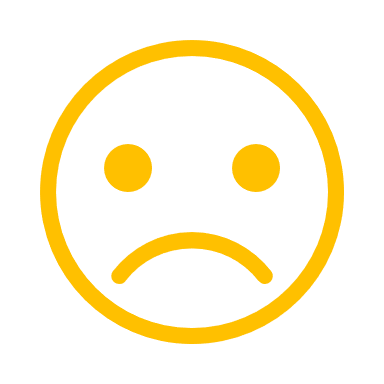 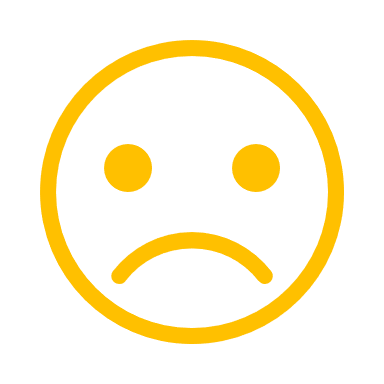 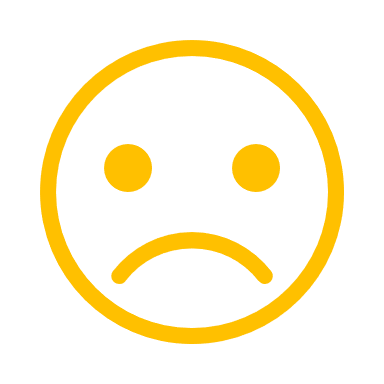 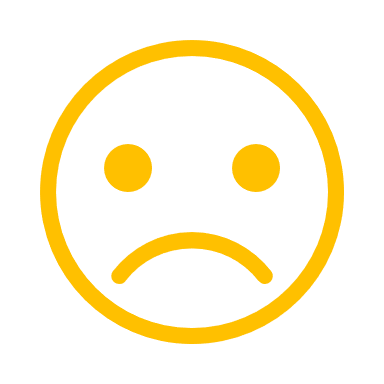 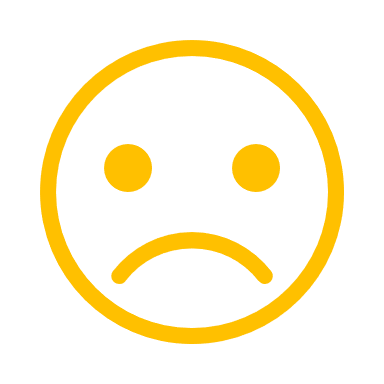 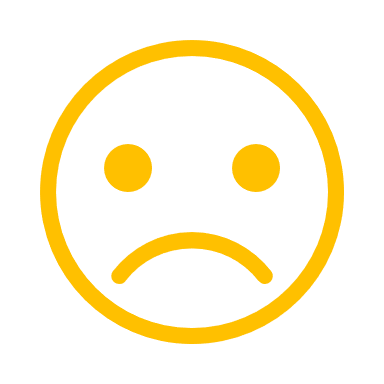 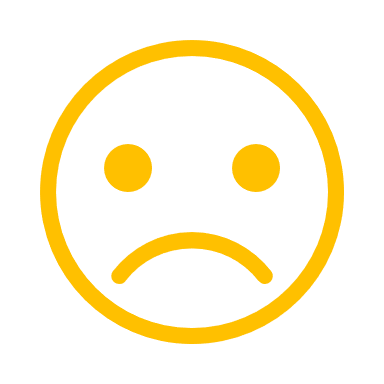 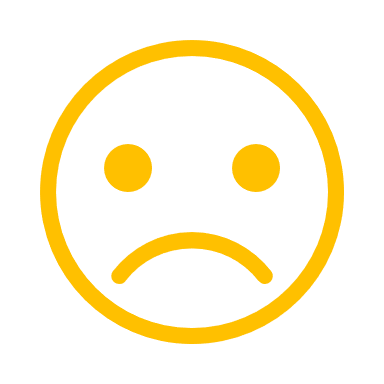 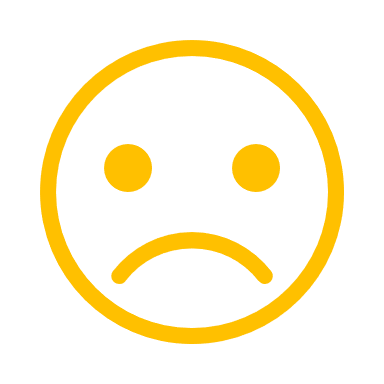 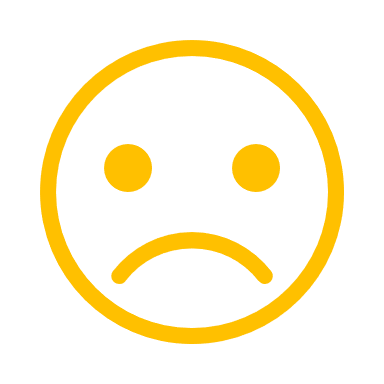 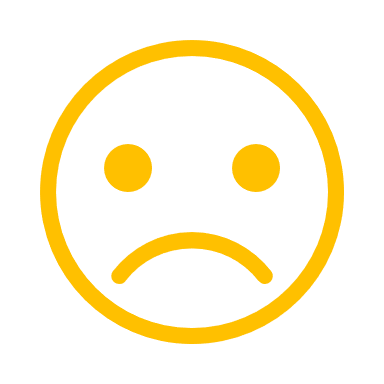 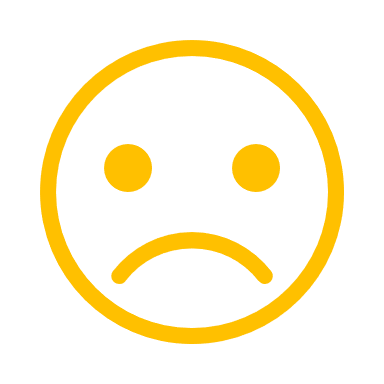 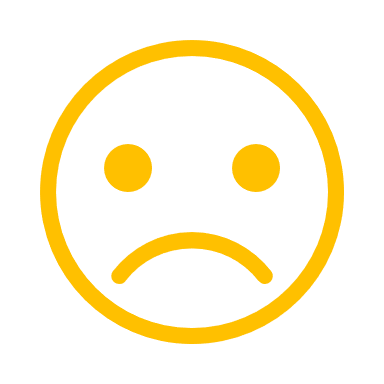 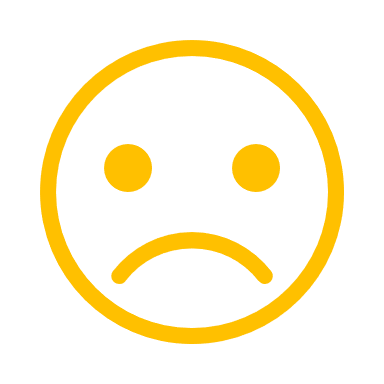 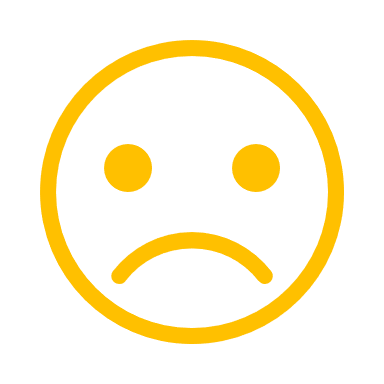 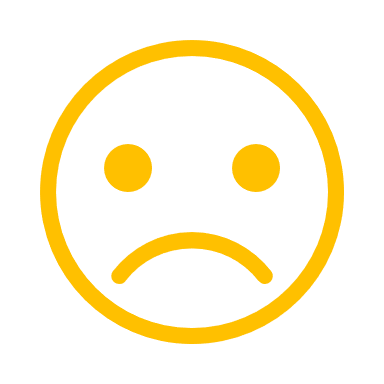 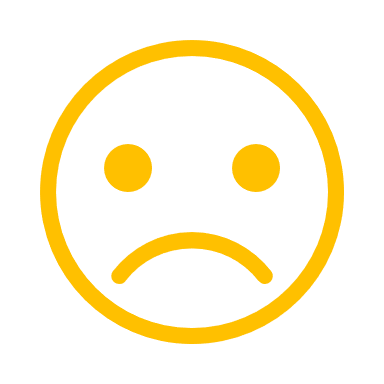 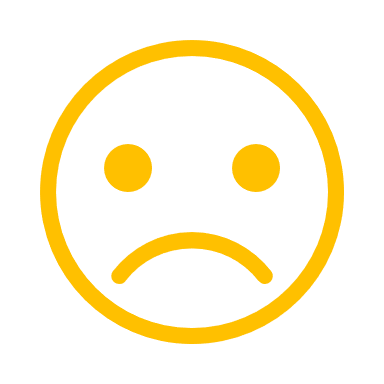 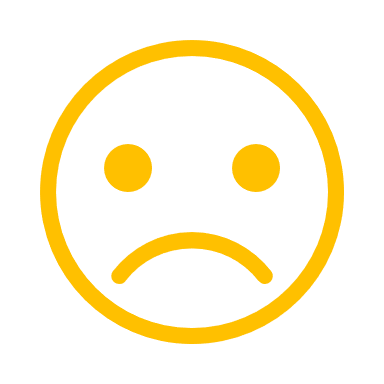 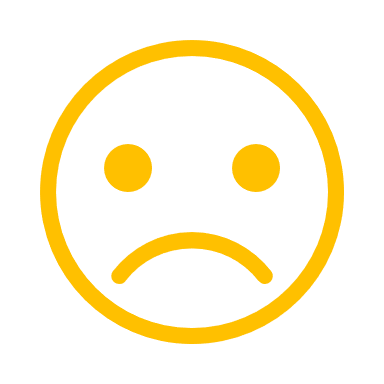 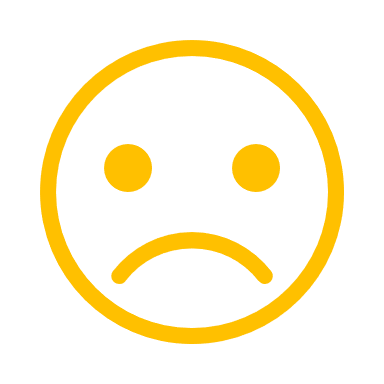 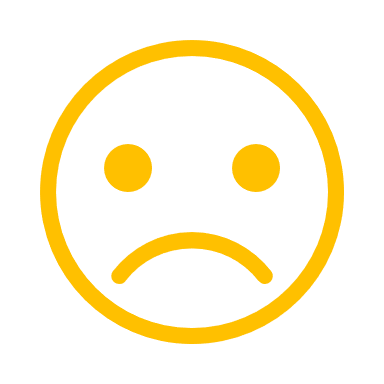 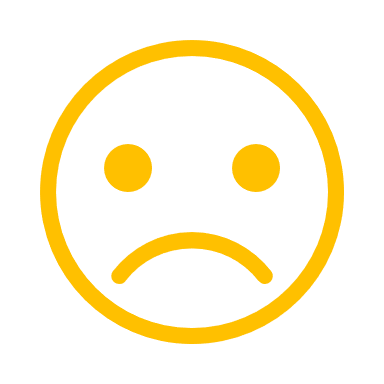 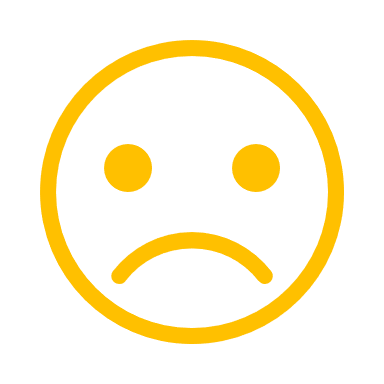 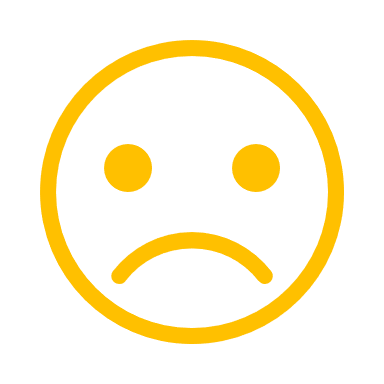 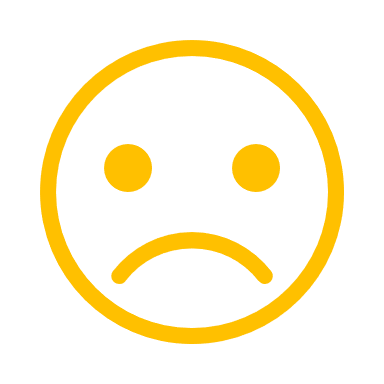 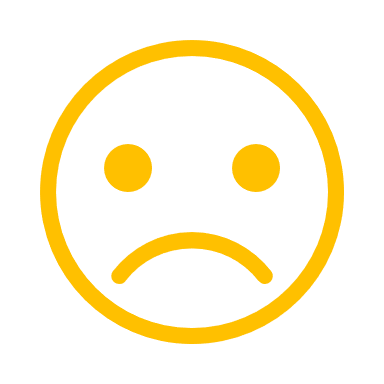 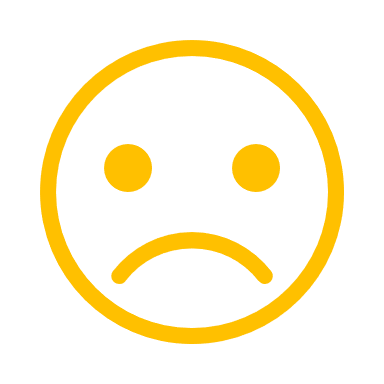 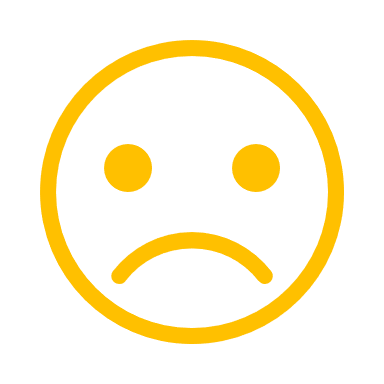 GIORNO 6:
22 APRILE 2023 Ci siamo svegliati alle 6:30, abbiamo fatto una breve colazione e poi abbiamo preso un pullman che ci ha portati al porto per prendere una nave. Siamo saliti sulla nave e siamo andati a GOZO, abbiamo preso un altro pullman e siamo andati a mangiare il gelato o chi voleva il proprio panino. Siamo andati con un motoscafo nelle grotte nel mare e abbiamo fatto un giro. Abbiamo ripreso il pullman che ci ha portati a vedere dei monumenti e un bellissimo panorama. Abbiamo preso la nave alle 16:00 e siamo tornati in hotel a riposarci, alle 18:30amo andati a cenare e alle 20:00 siamo andati al parco giochi. Alle 22:00 siamo andati in camera a dormire.
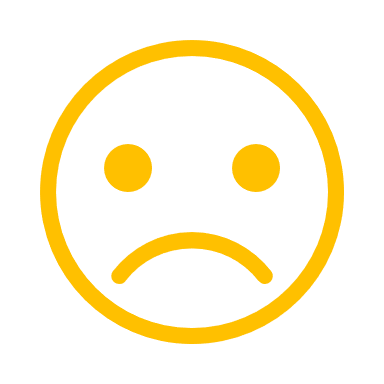 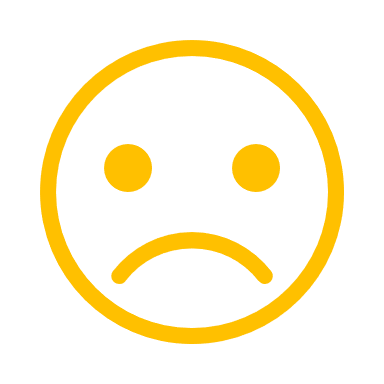 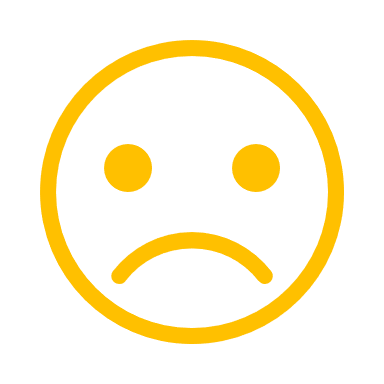 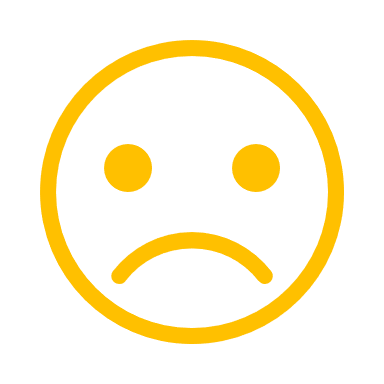 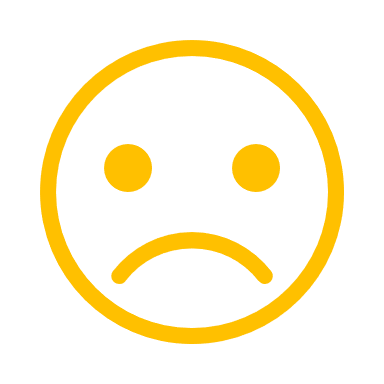 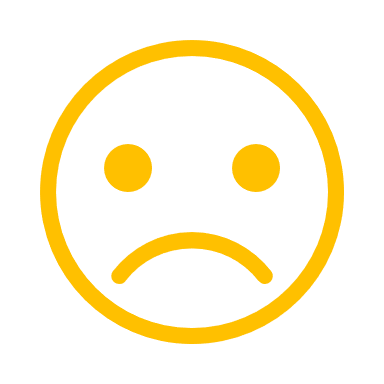 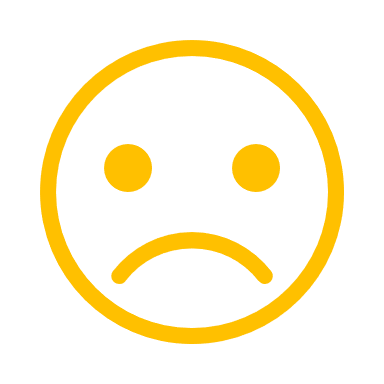 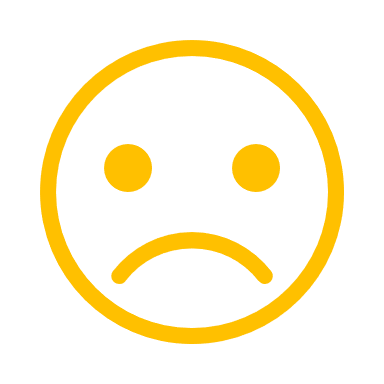 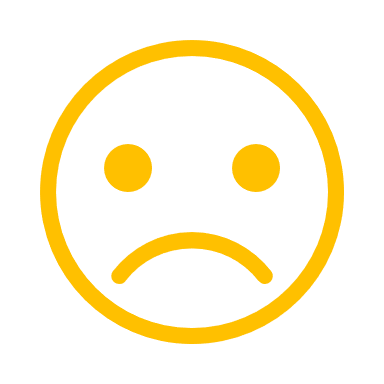 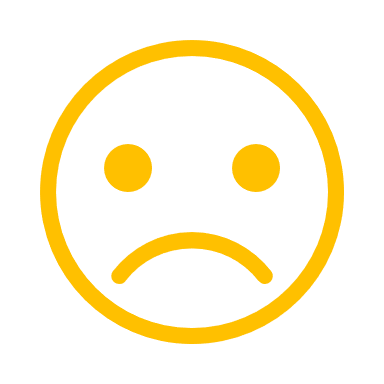 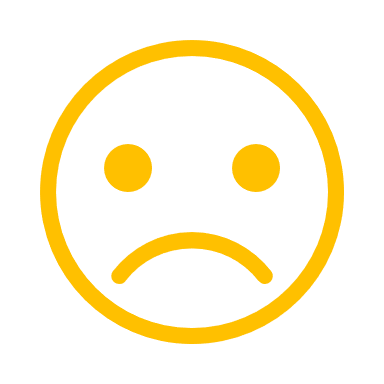 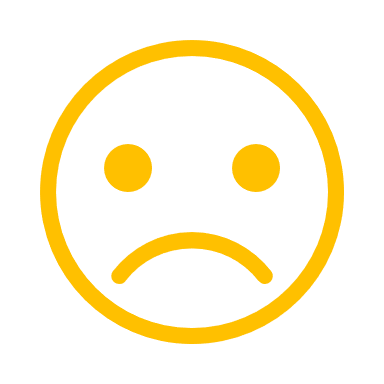 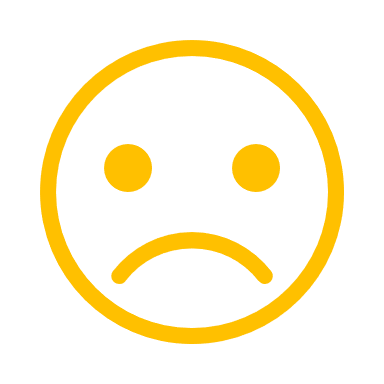 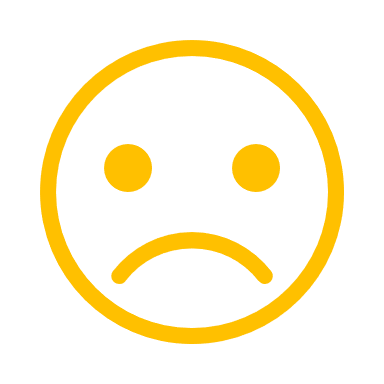 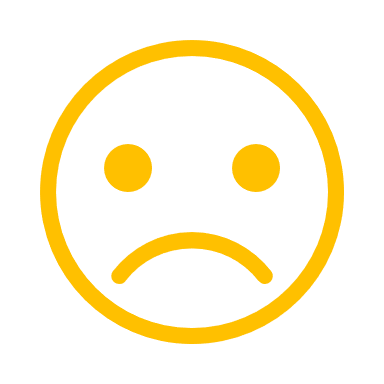 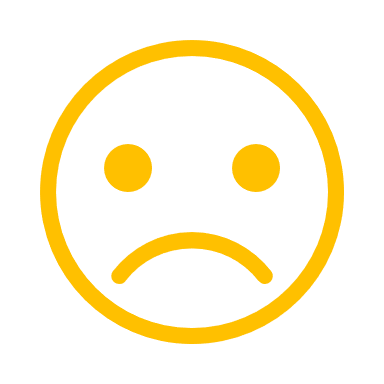 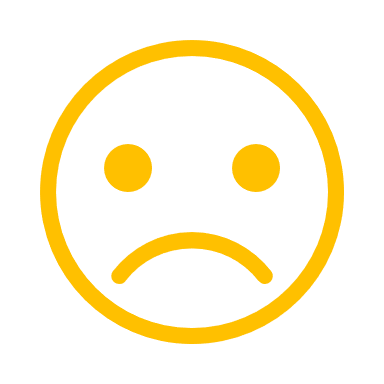 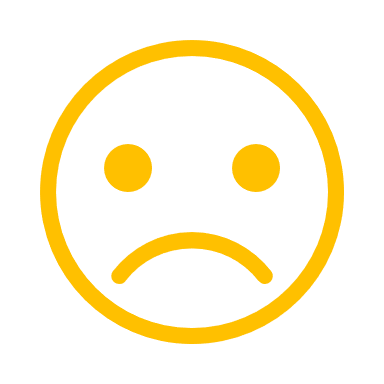 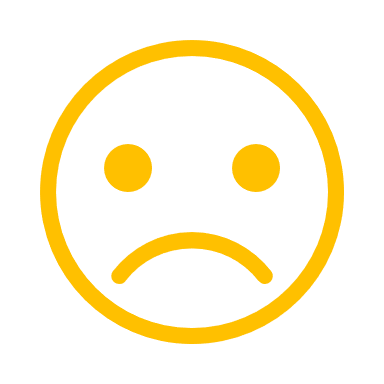 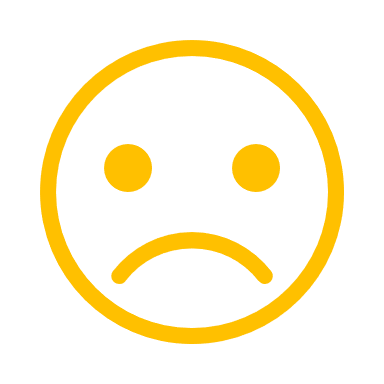 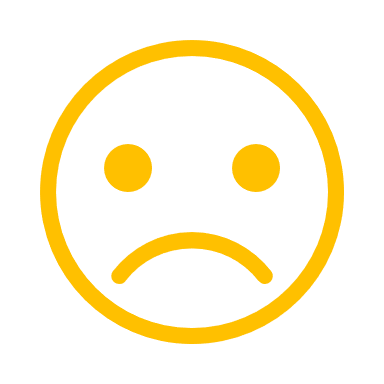 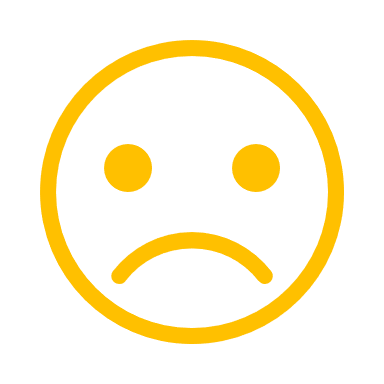 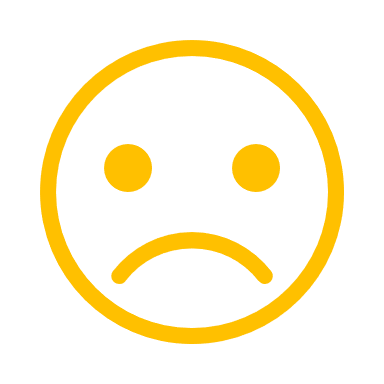 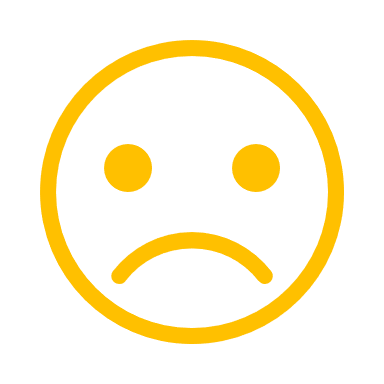 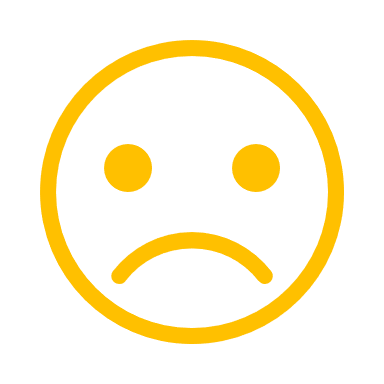 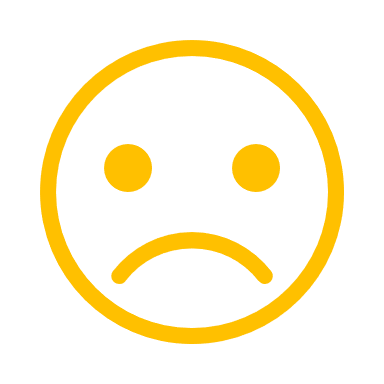 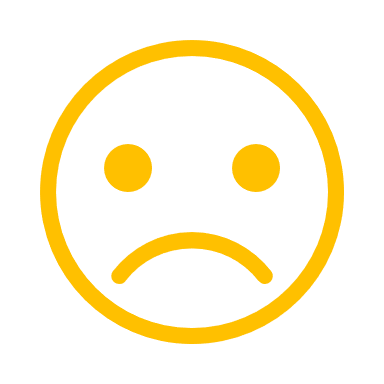 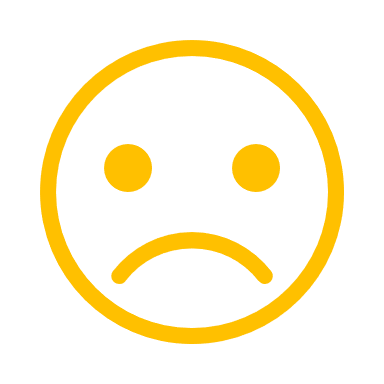 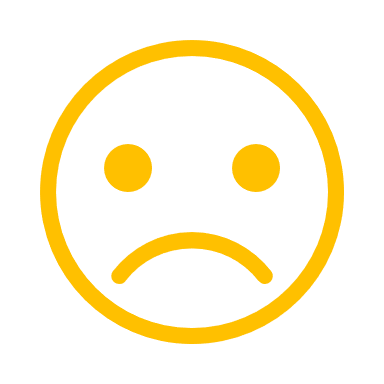 ULTIMO GIORNO: 23 APRILE 2023 Ci siamo svegliati alle 7:00, abbiamo fatto colazione e siamo andati a fare una passeggiata al parco giochi e alle 11:30 siamo andati in hotel: ci avevano preparato una buonissima pizza!! Abbiamo mangiato e alle 14:30 siamo saliti su un pullman che ci ha portati in aeroporto, abbiamo fatto il check-in alle 15:30 e abbiamo aspettato nelle panchine fino alle 18:00 per poi imbarcarci sull’aereo. Fortunatamente l’aereo non ha avuto alcun ritardo ed è partito subito. Ad arrivare all’aeroporto di Milano-Linate ci abbiamo messo 2 ore. Arrivati abbiamo preso le valigie e caricate su un pullman che ci ha portati a Cedegolo. Ci abbiamo messo 2 ore, siamo arrivati alle 22:45 circa abbiamo ritirato le valigie e siamo andati a casa tutti felici di questa esperienza ma anche un po' tristi perché era già finita.
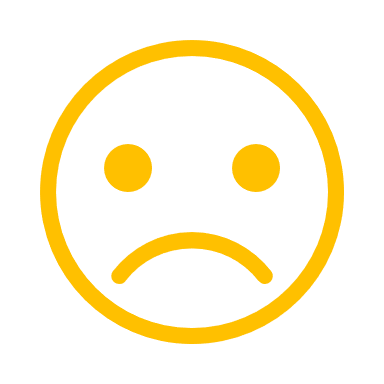 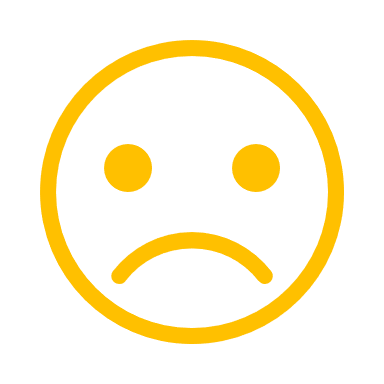 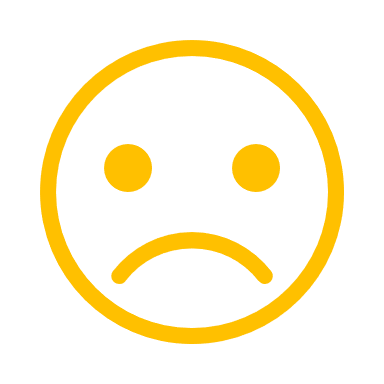 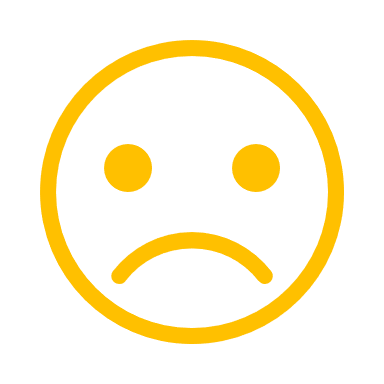 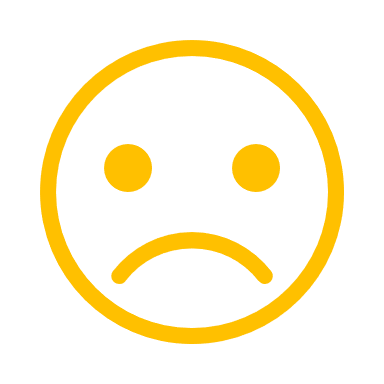 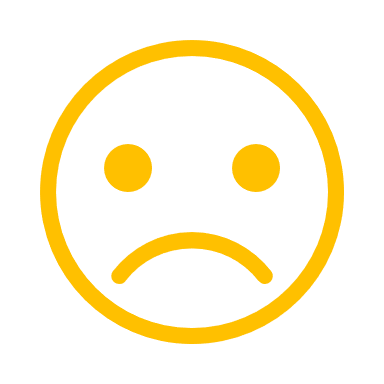 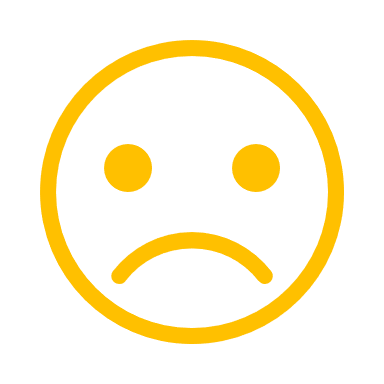 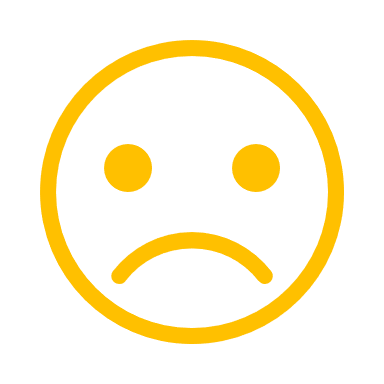 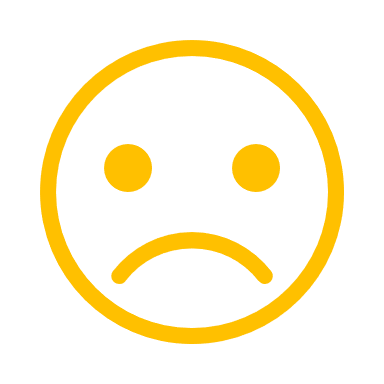 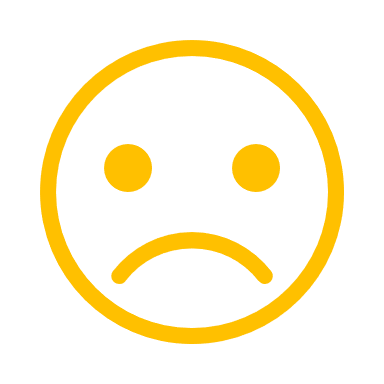 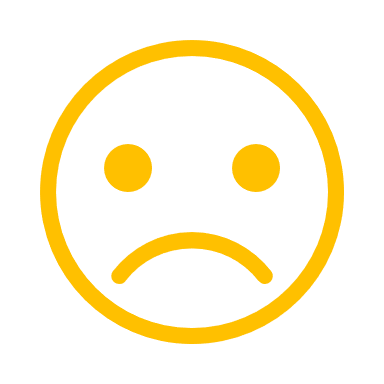 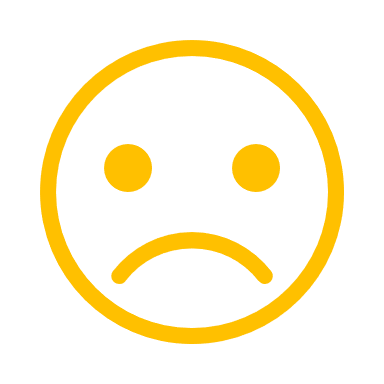 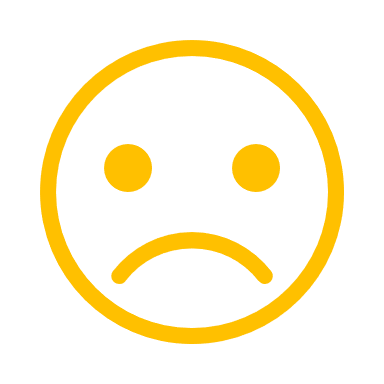 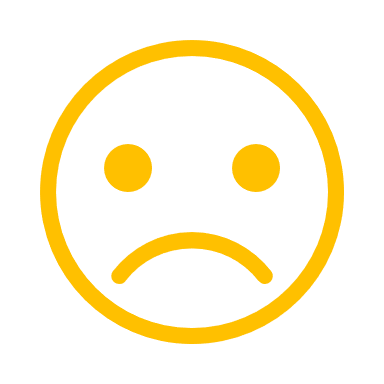 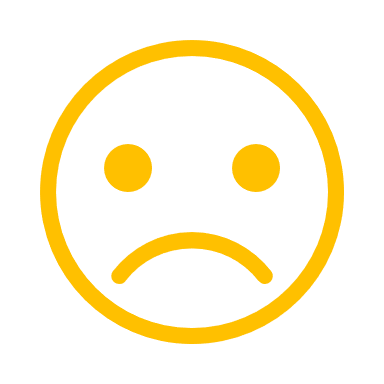 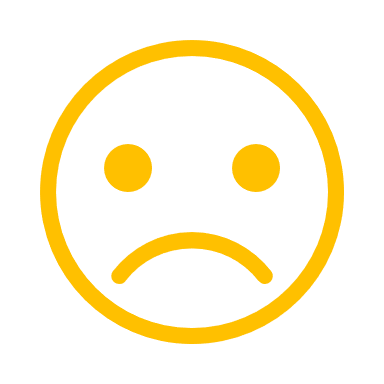 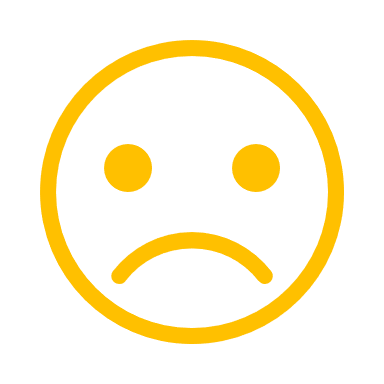 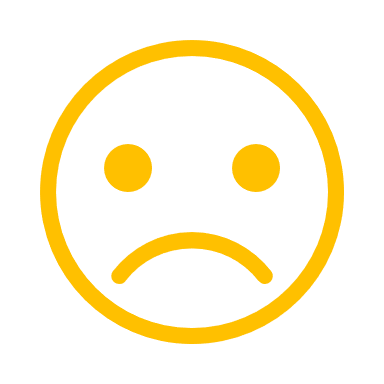 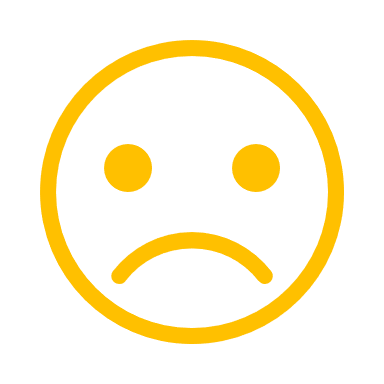 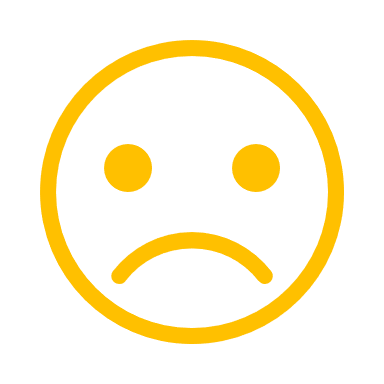 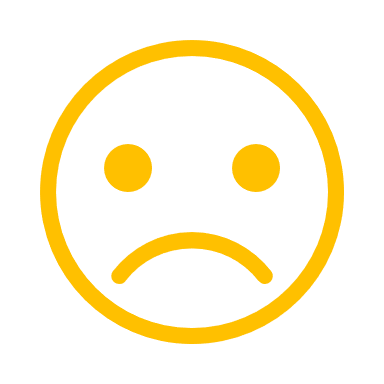 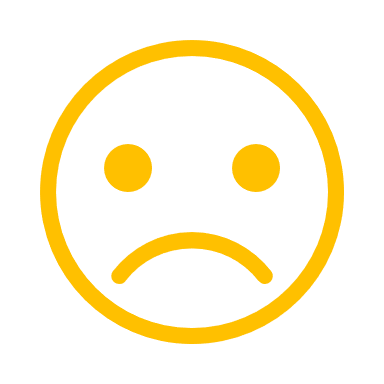